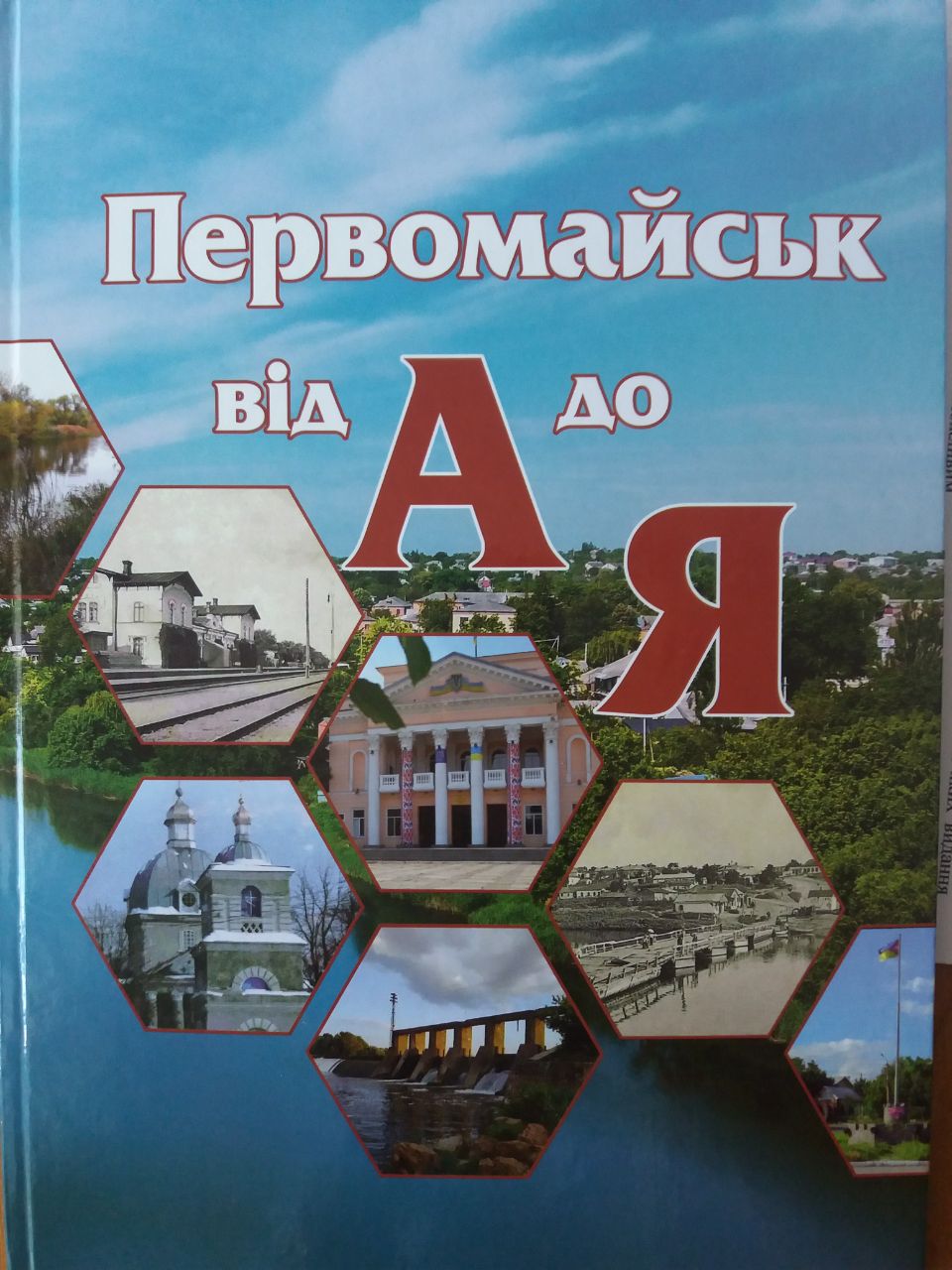 Презентація книжки
15 вересня 2021 року
Управління освіти Первомайської міської ради
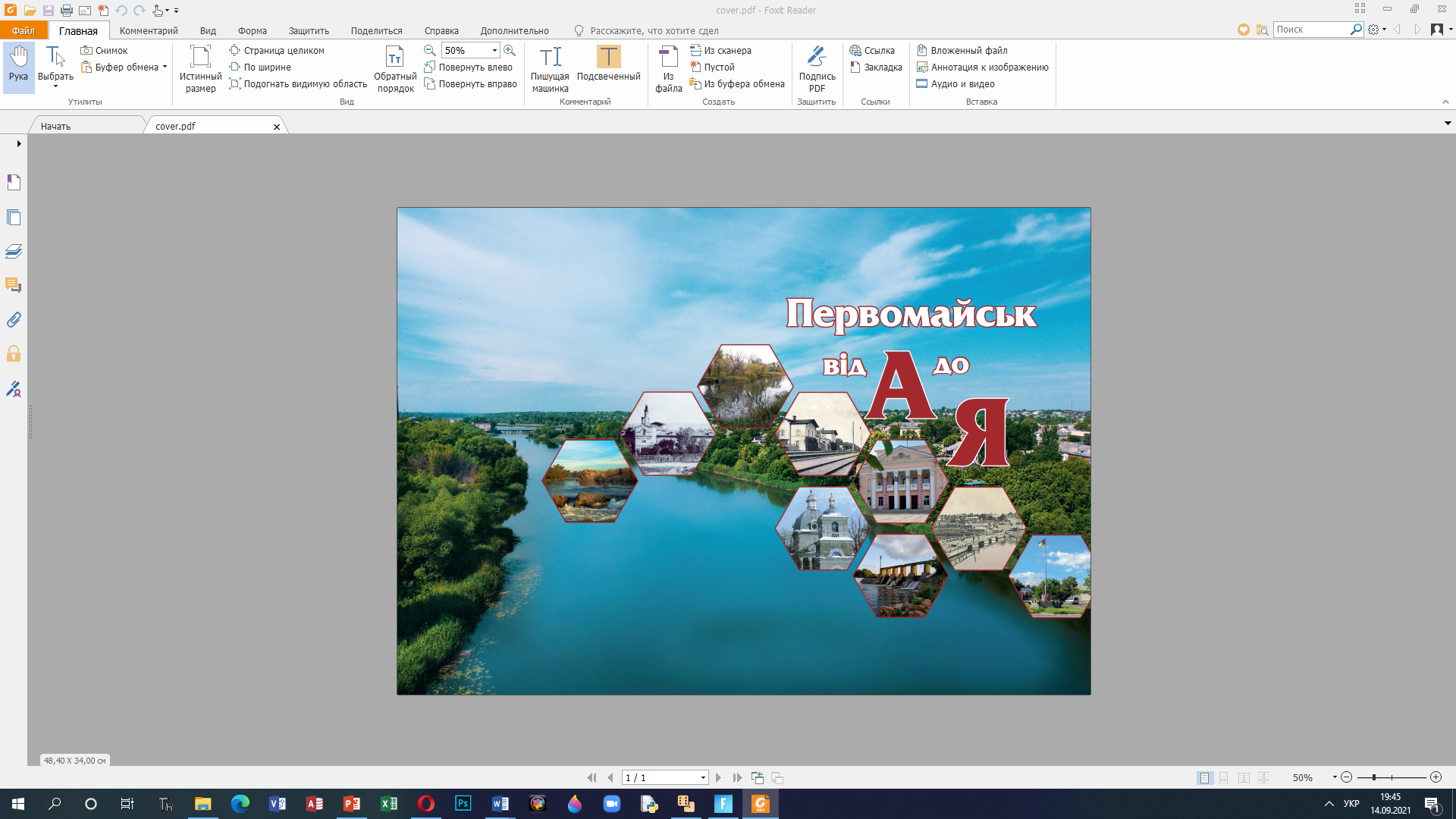 Управління освіти Первомайської міської ради
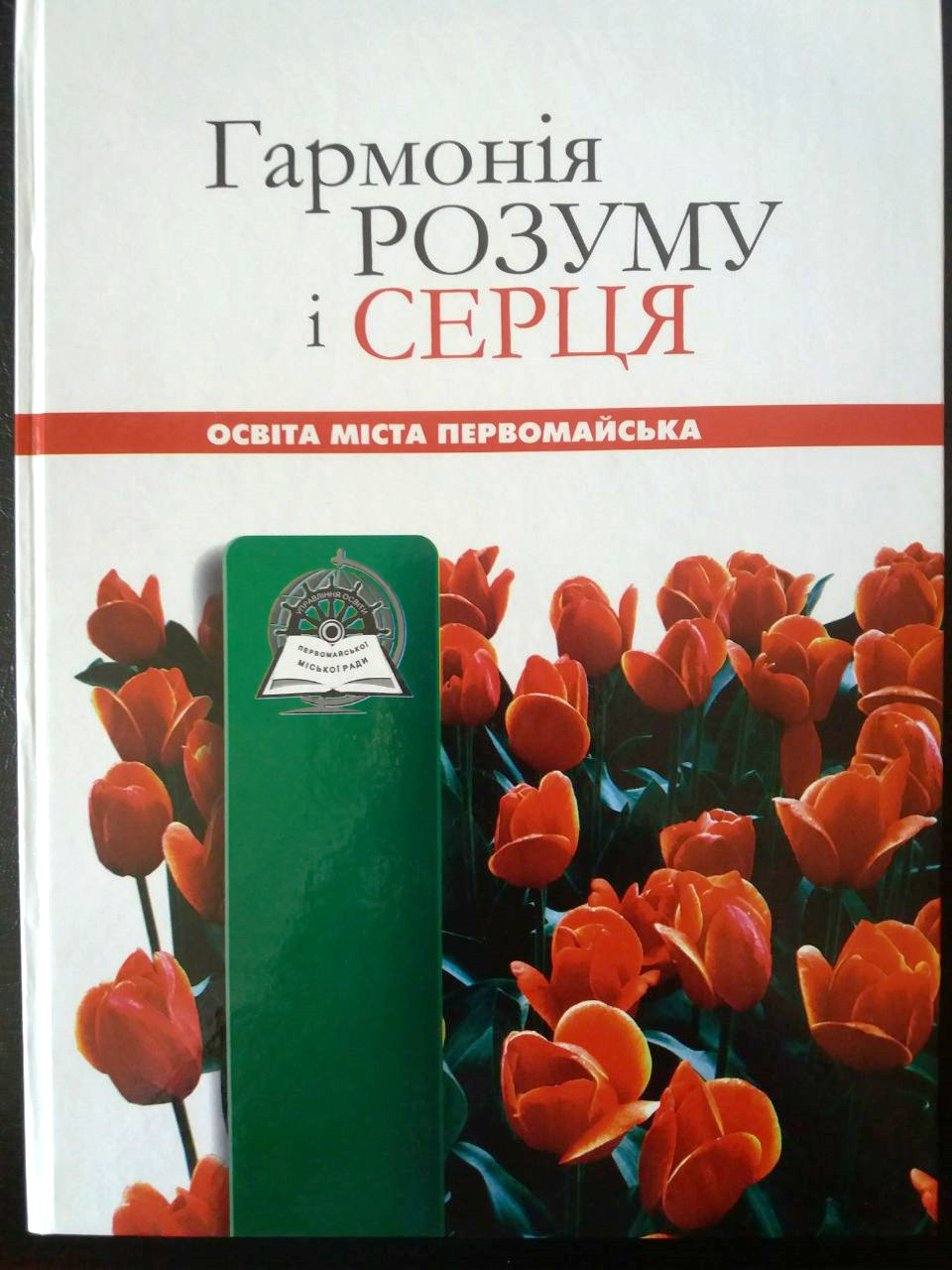 2006 рік
Управління освіти Первомайської міської ради
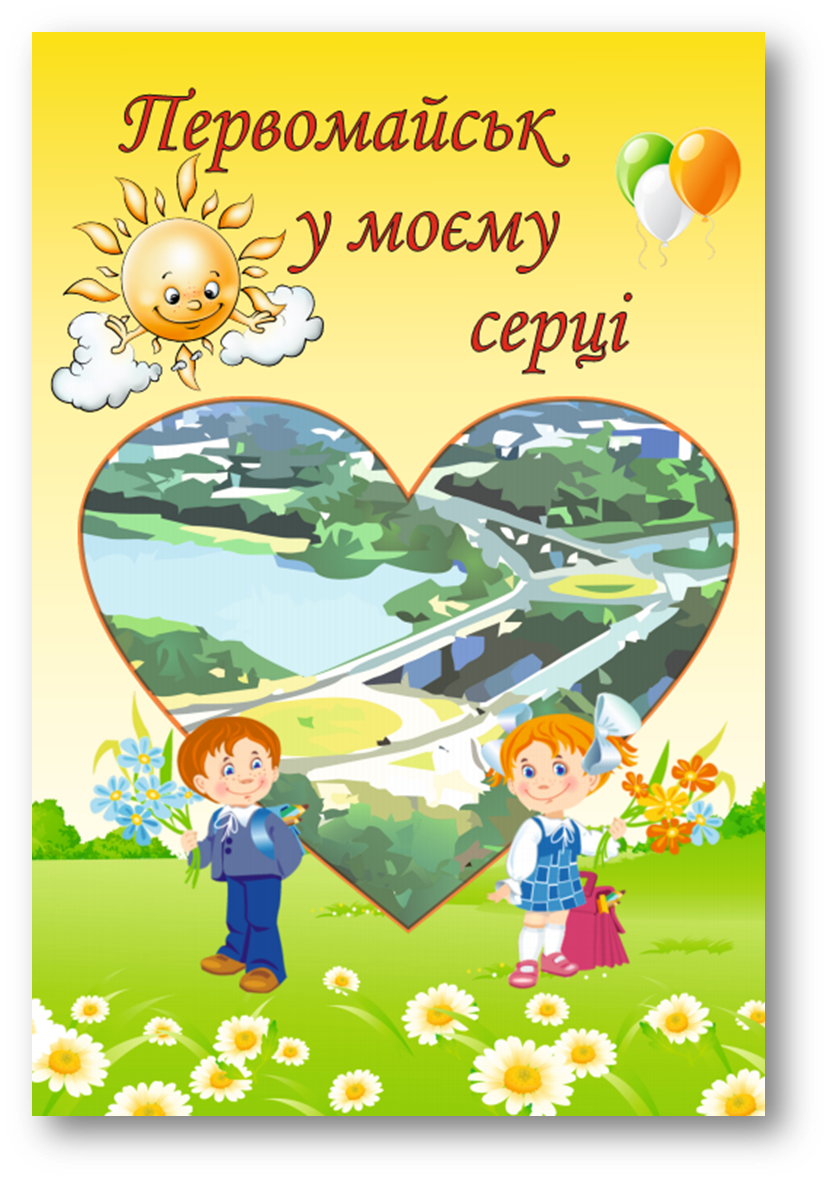 2011 рік
Управління освіти Первомайської міської ради
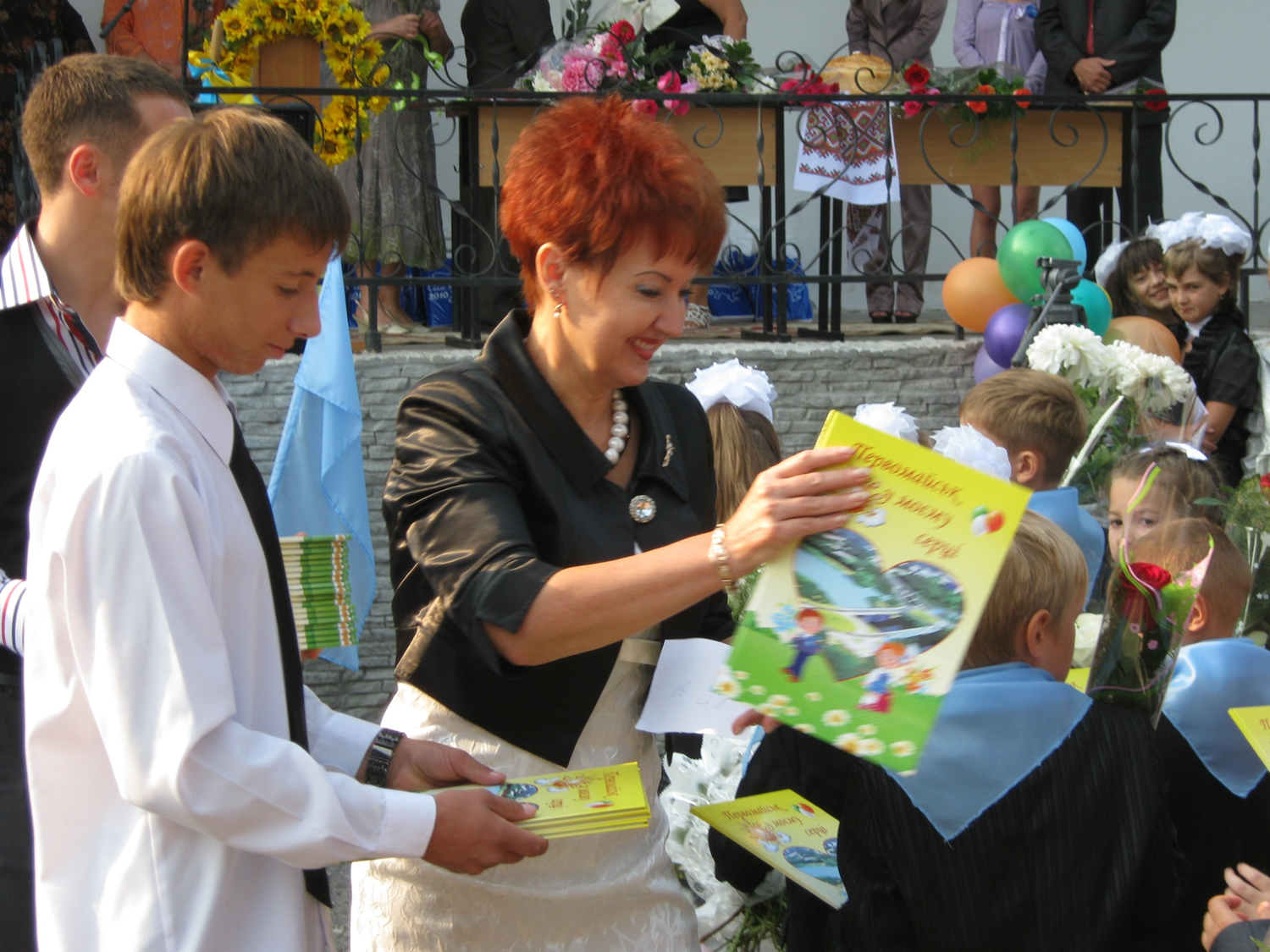 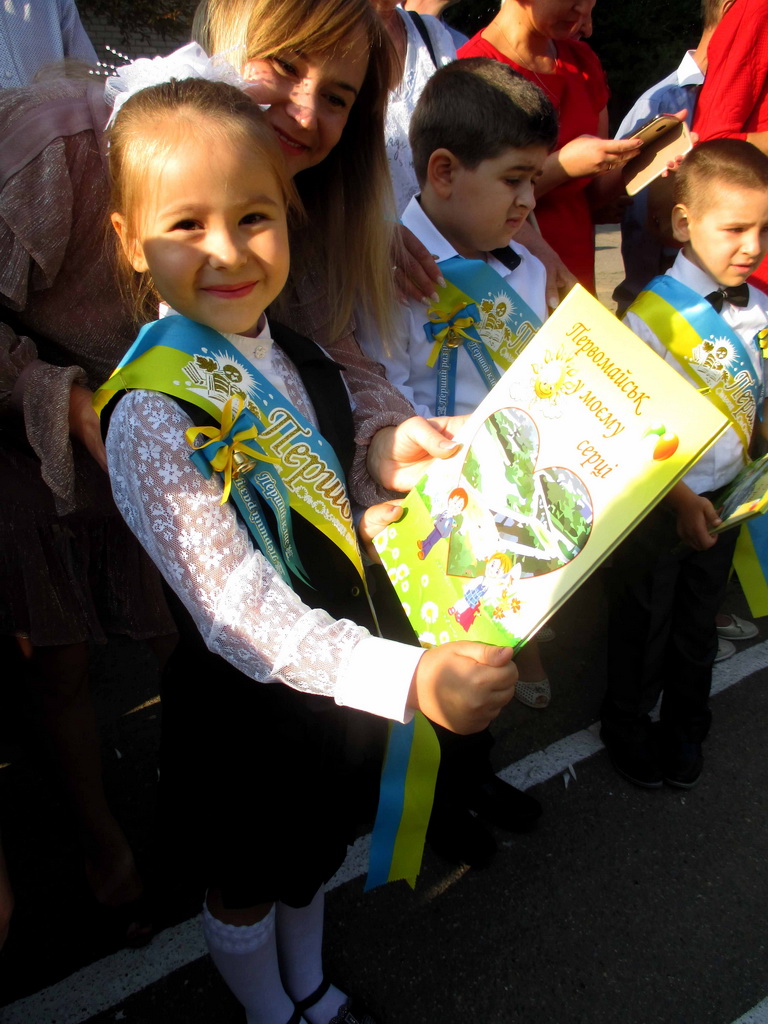 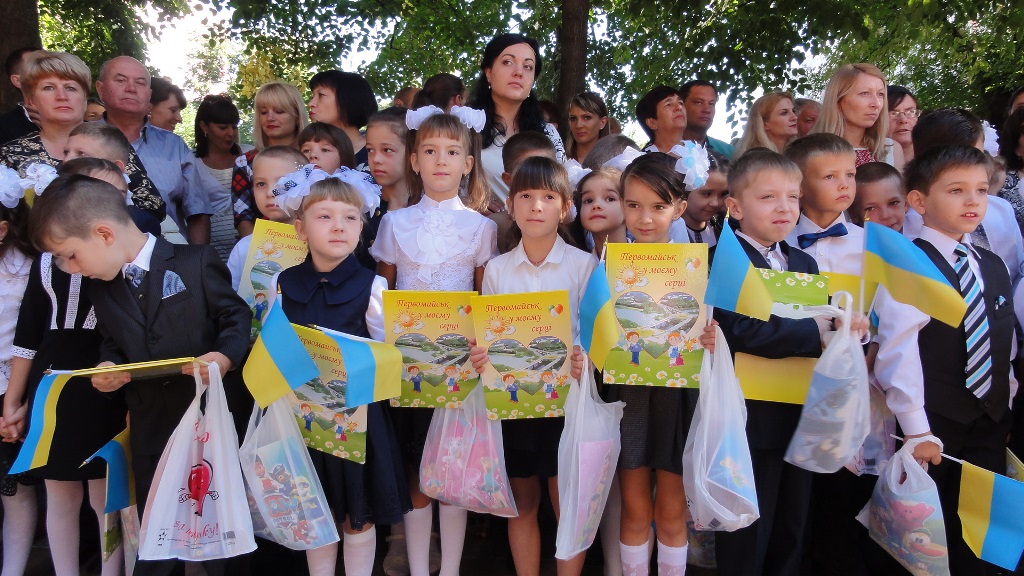 Рік видання – 2021Місце видання – Миколаїввидавець – Шамрай П.М.
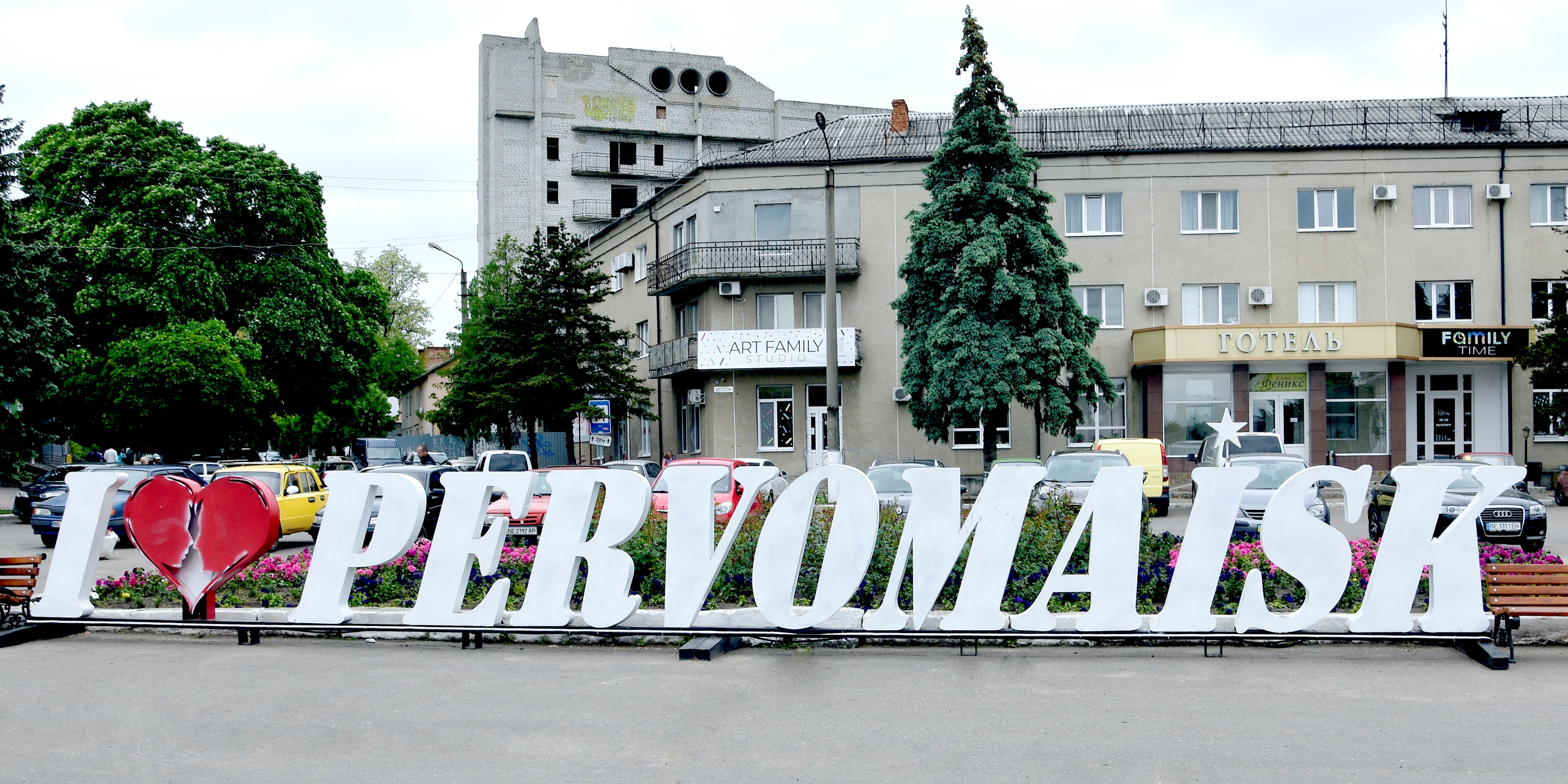 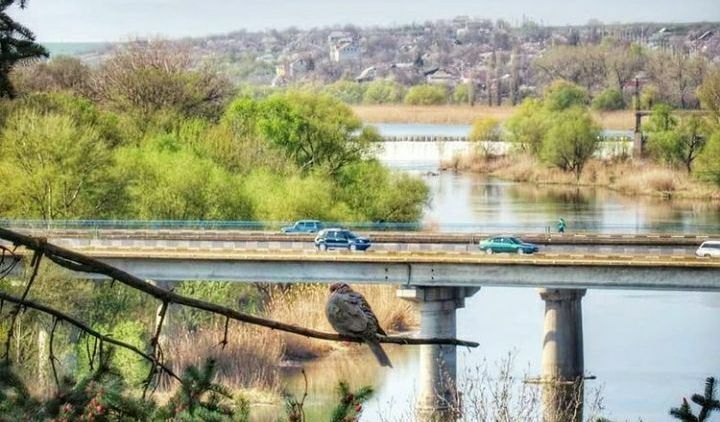 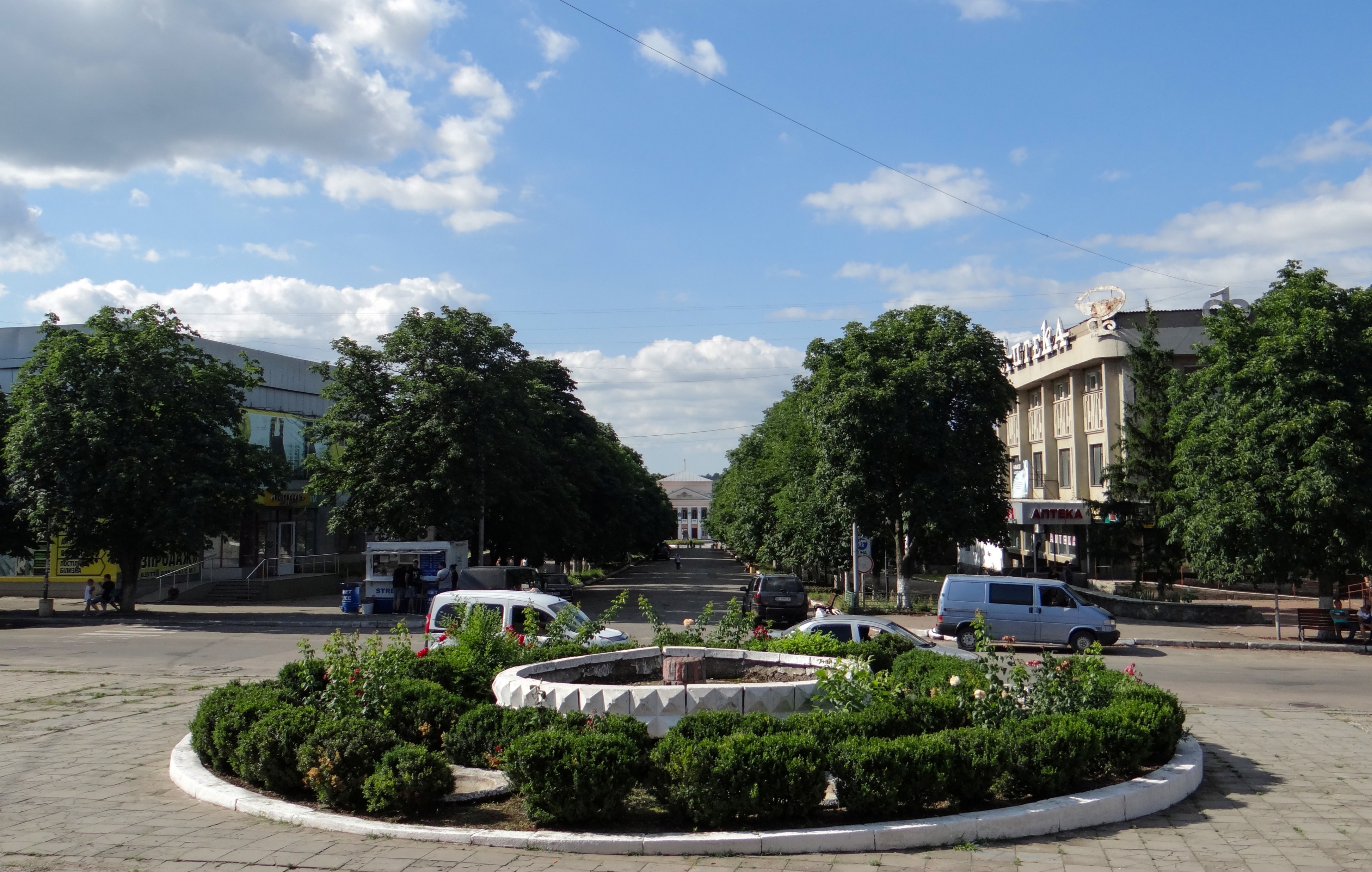 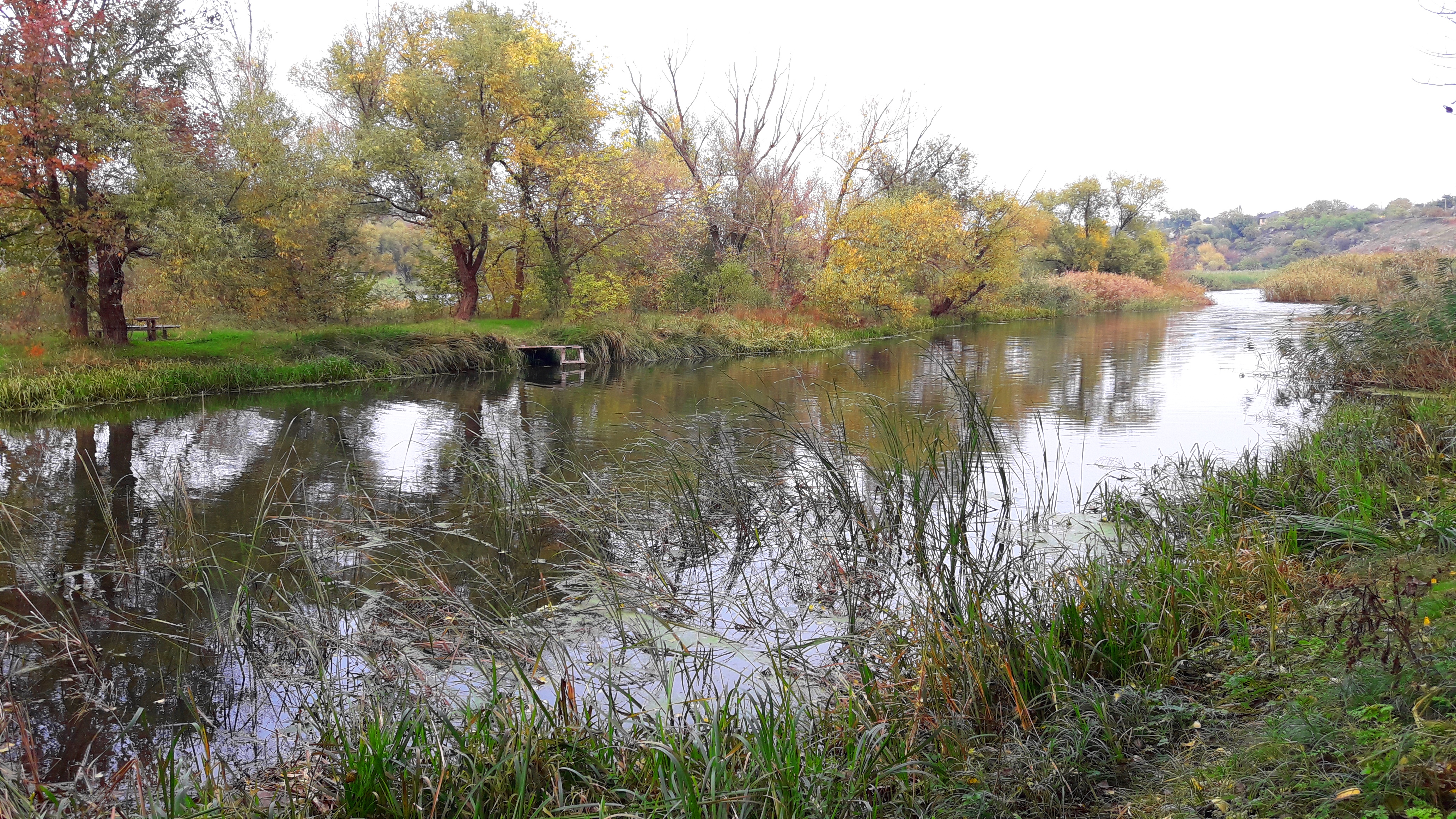 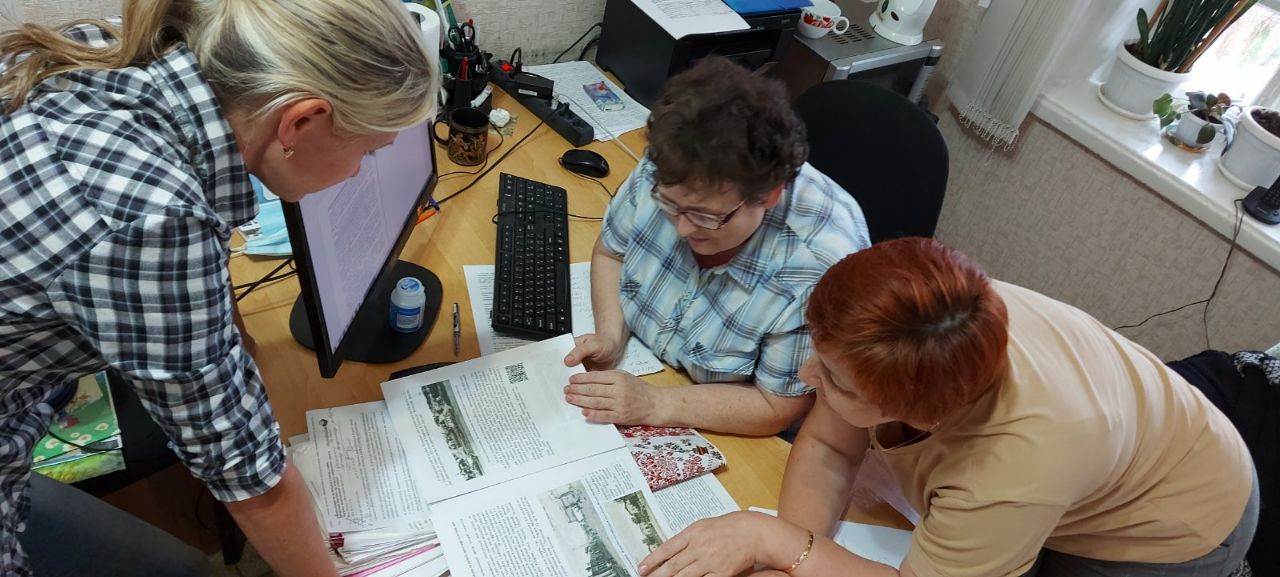 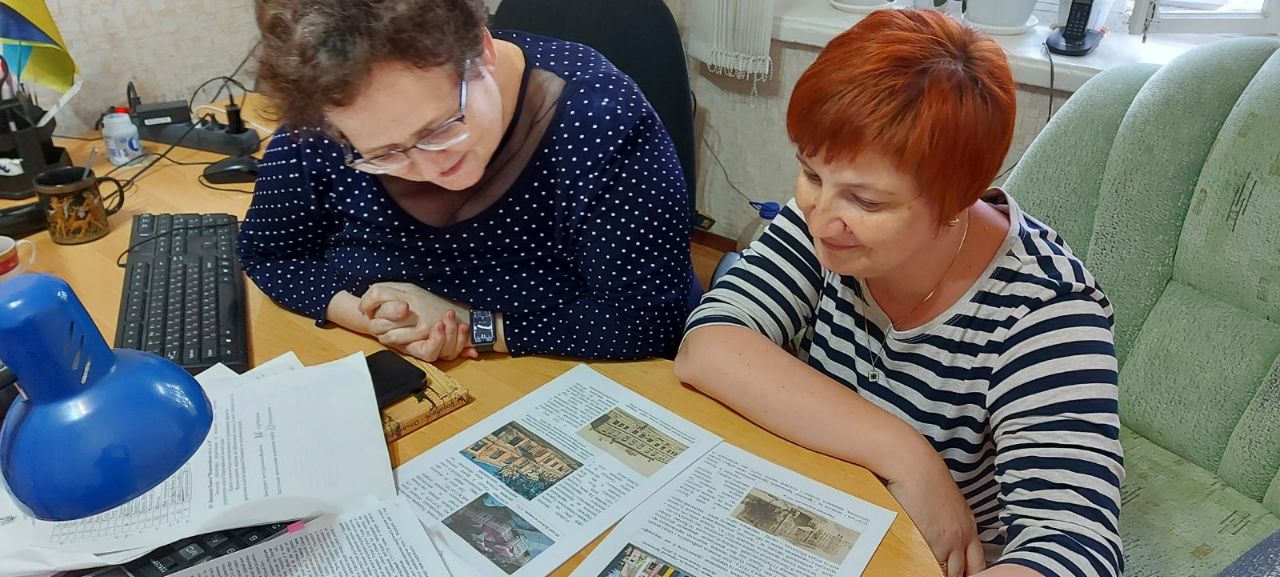 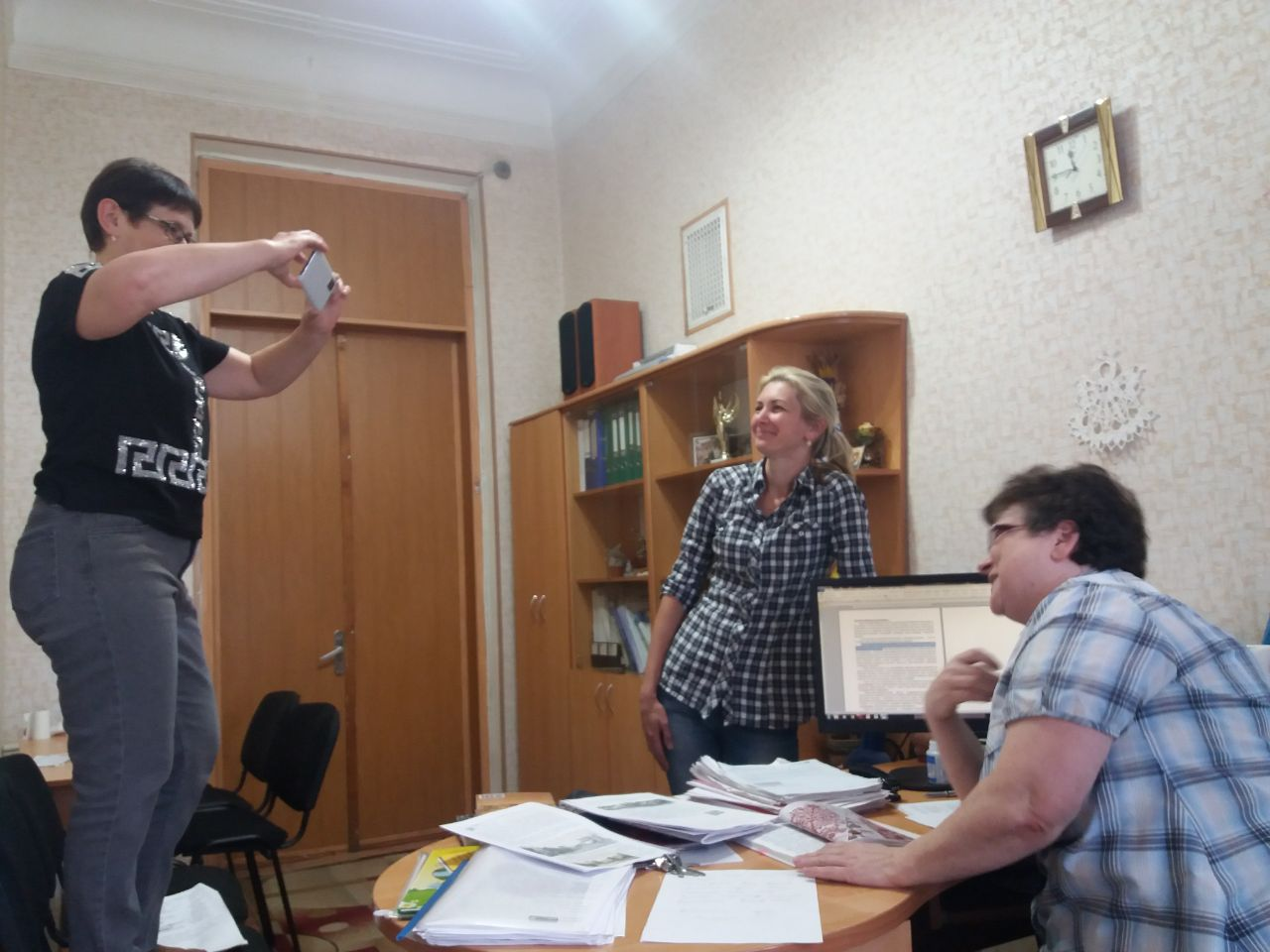 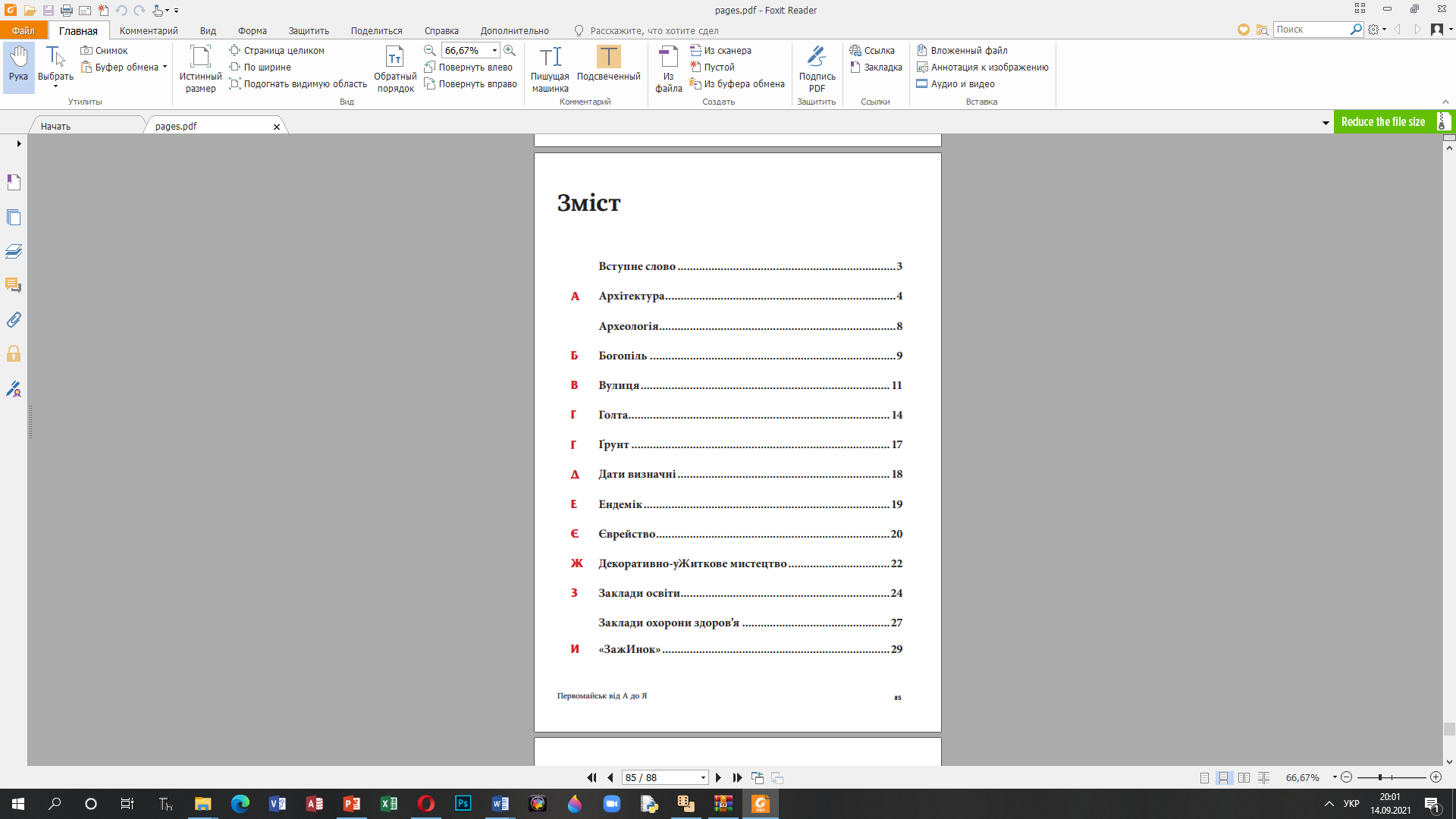 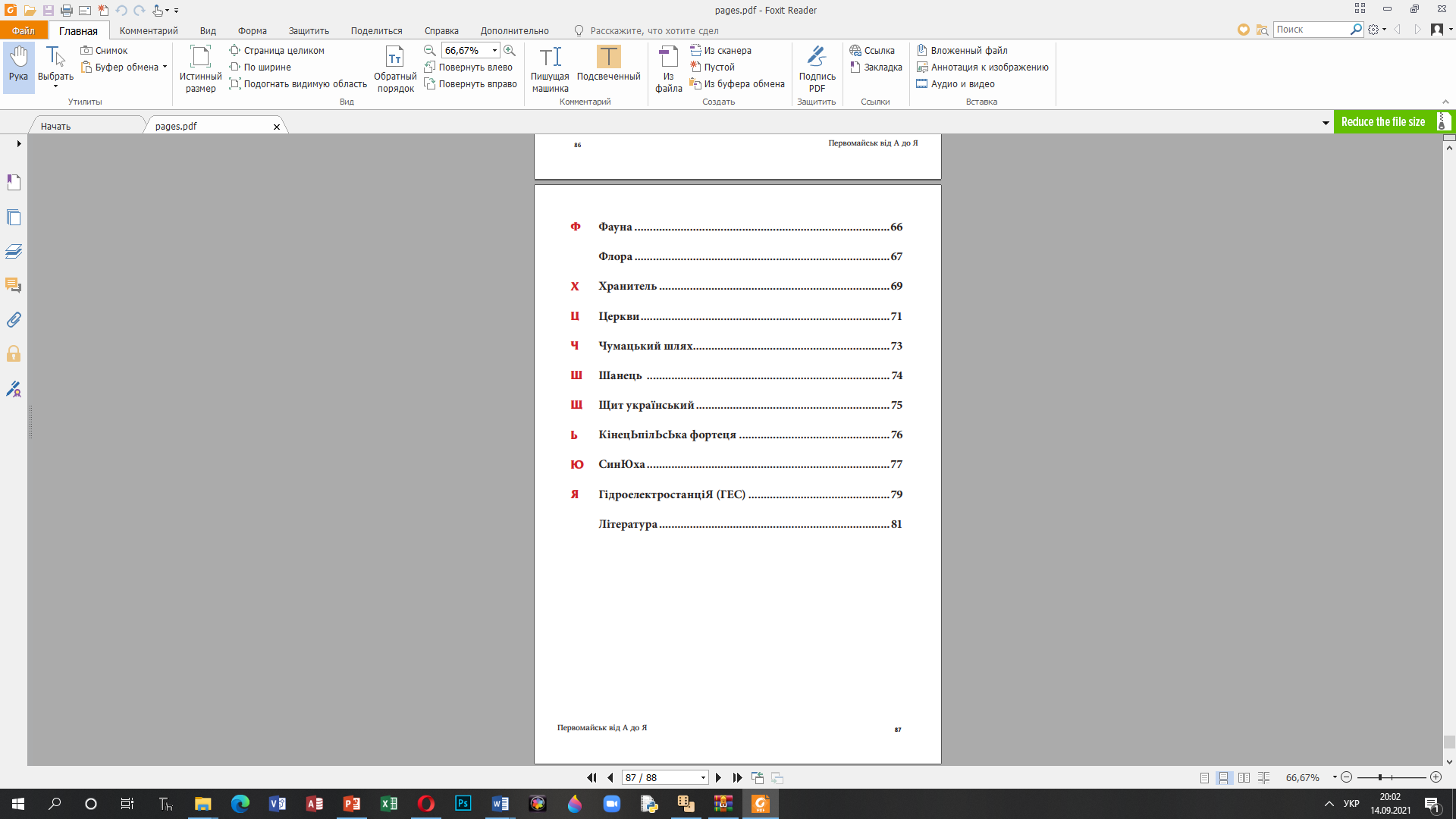 Зміст, скрін визначення (с.11,14,40, 52)
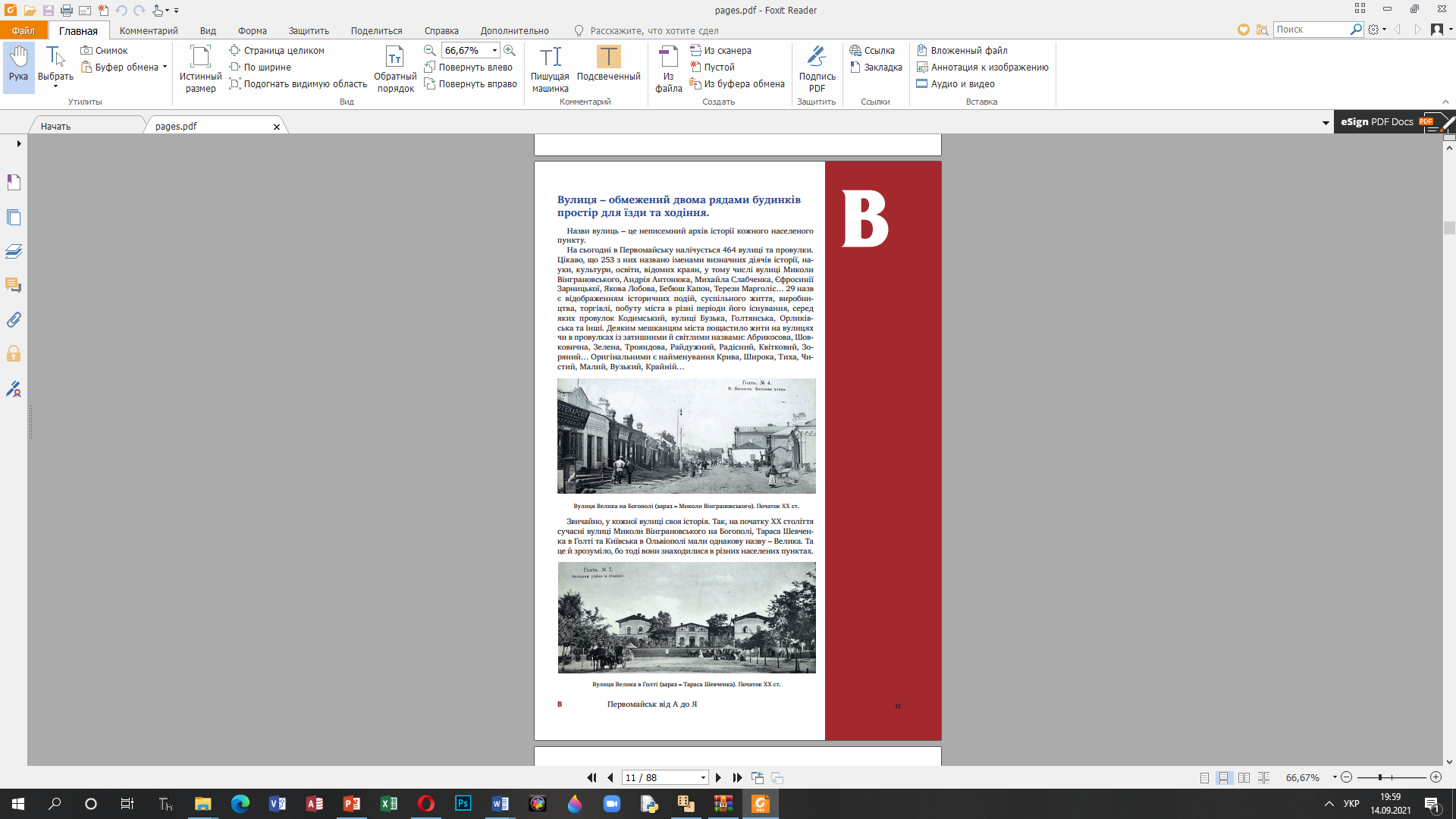 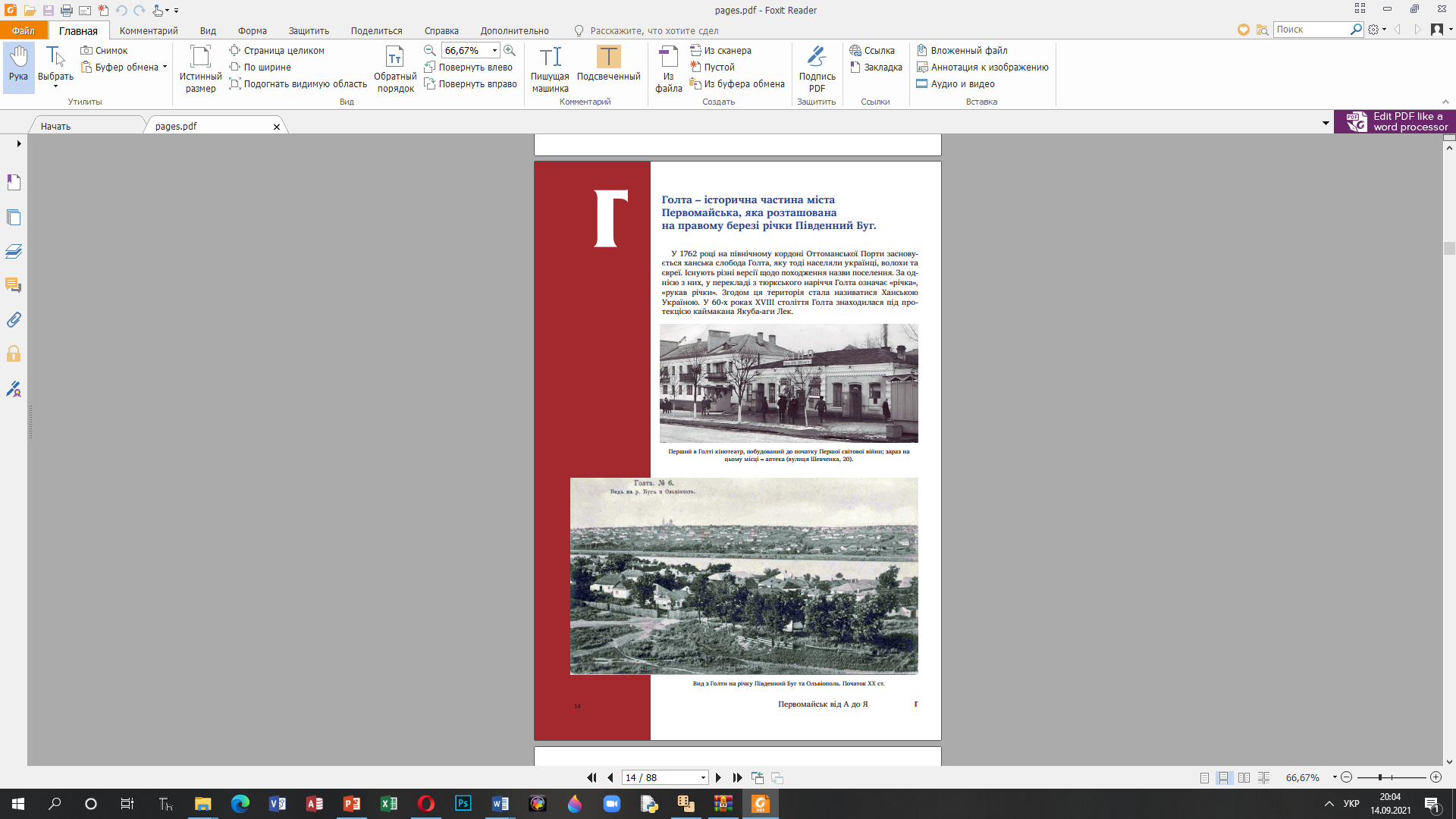 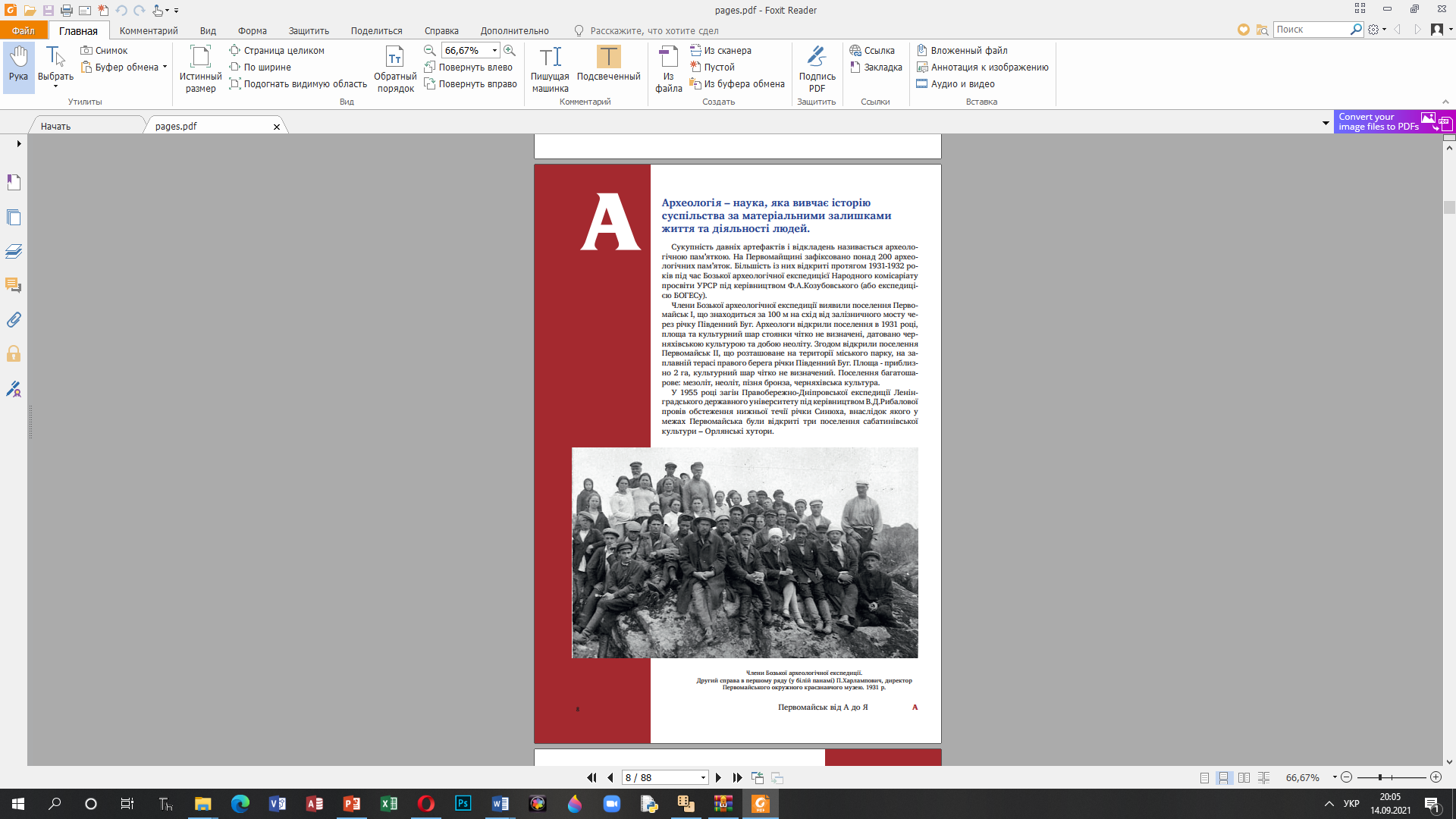 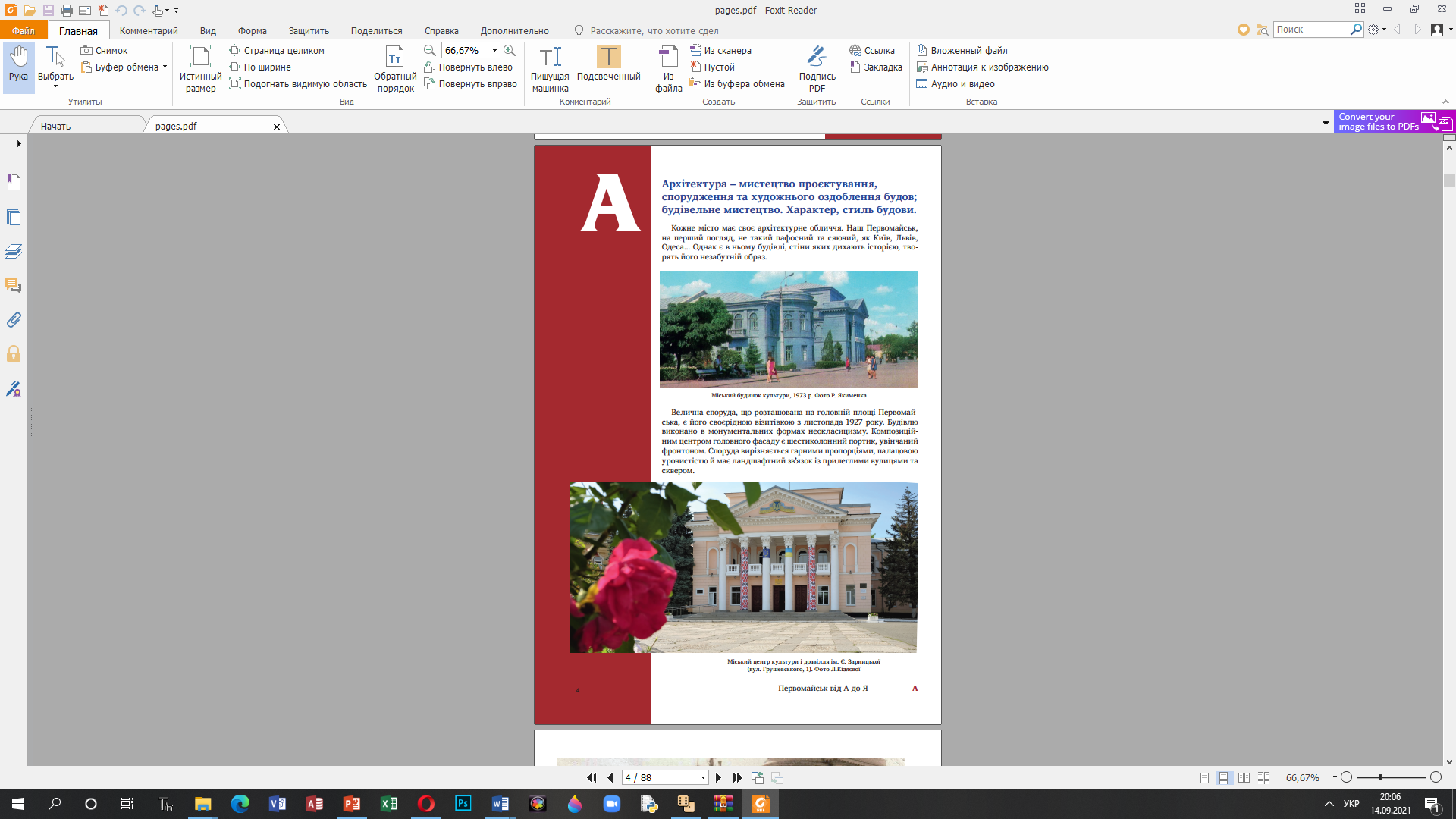 С.4, 8
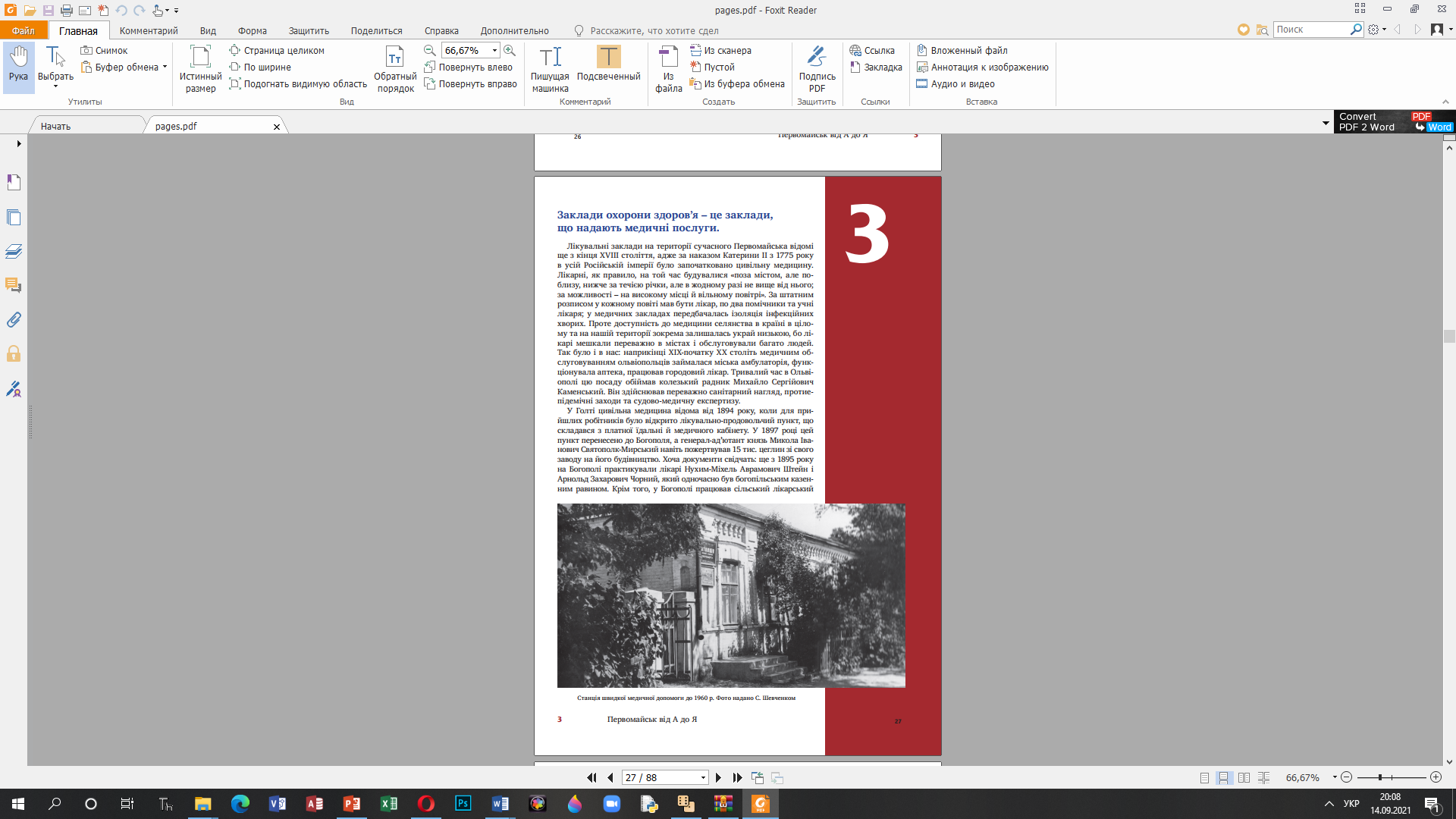 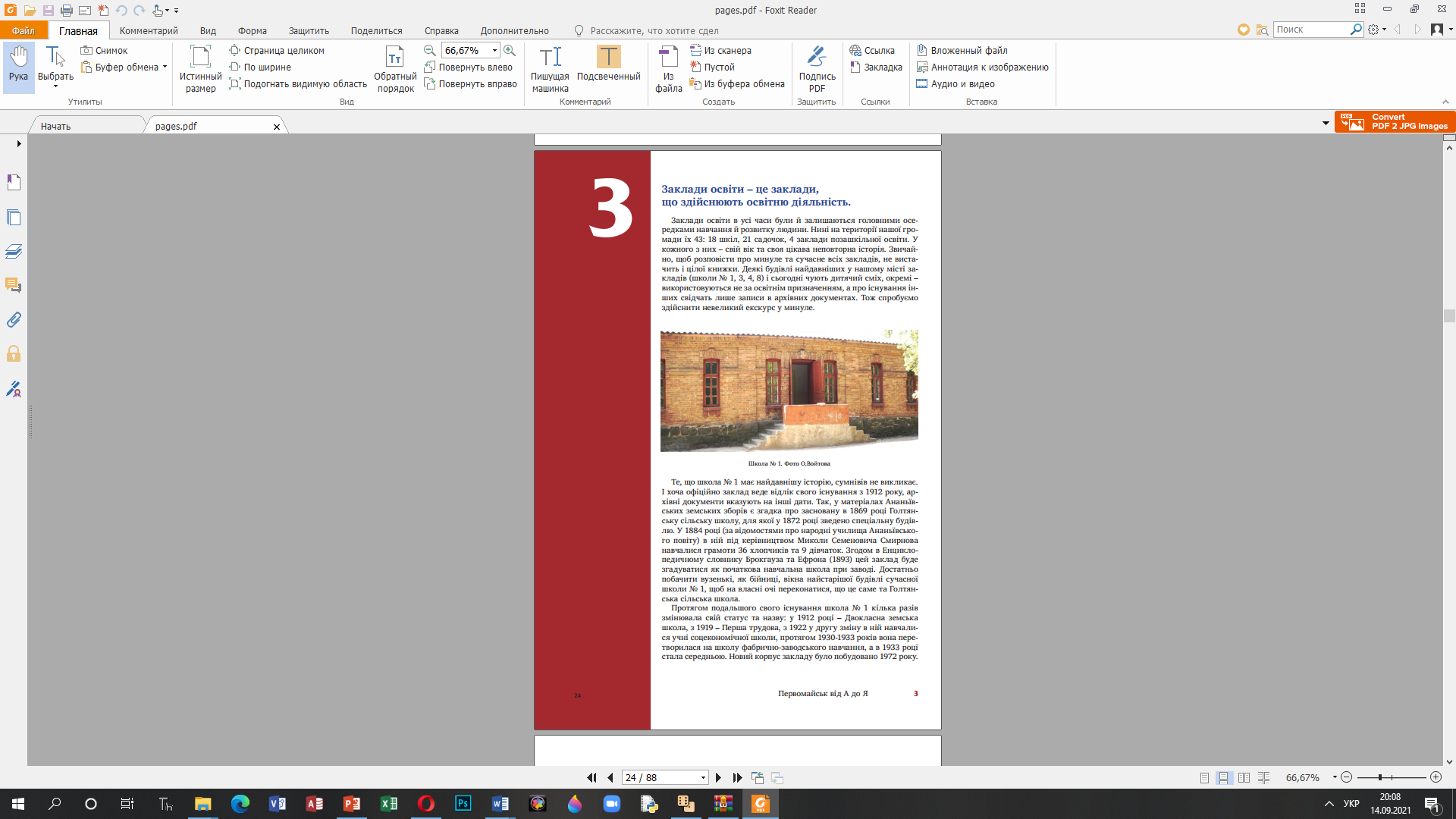 С.24, 27
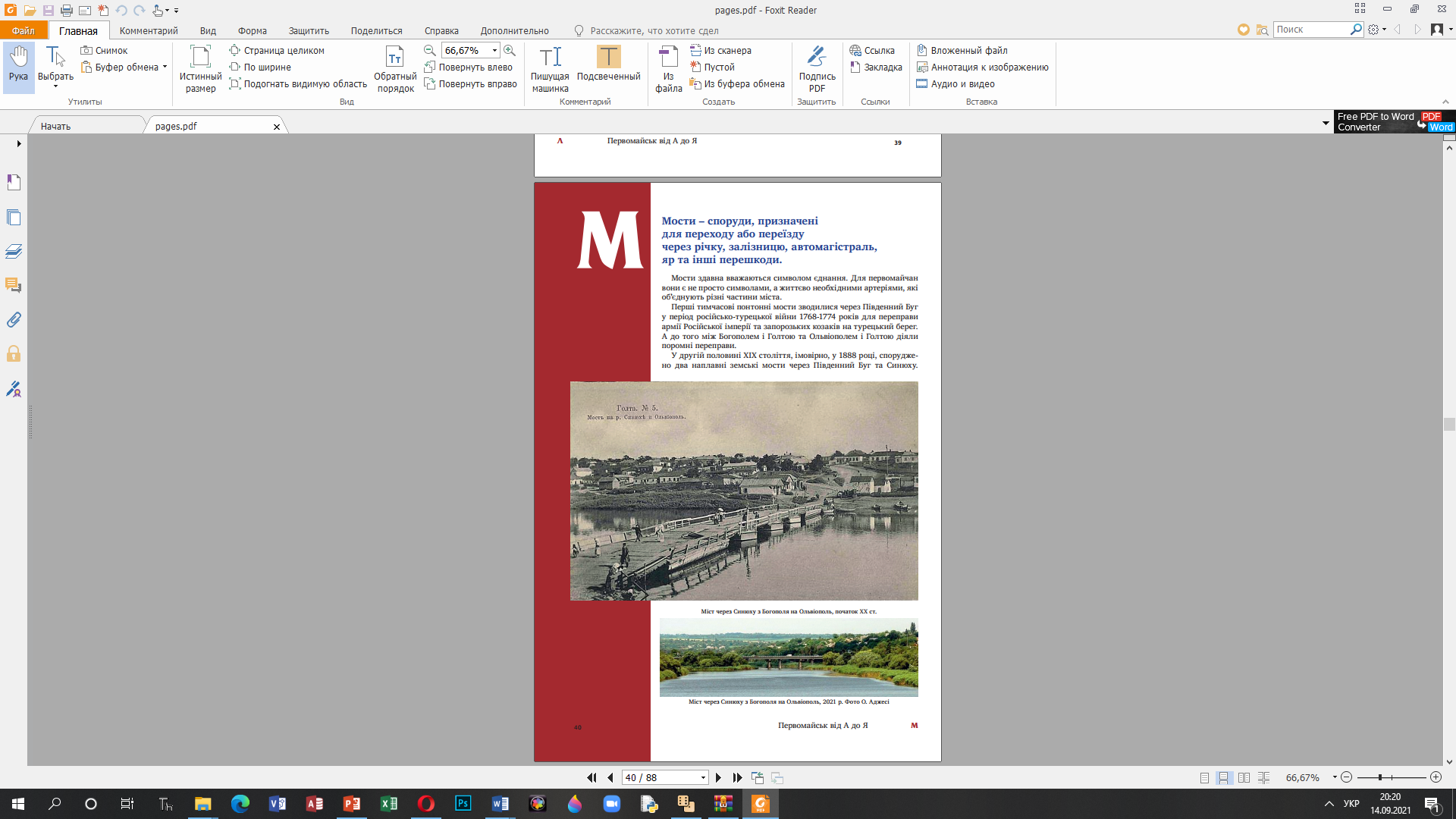 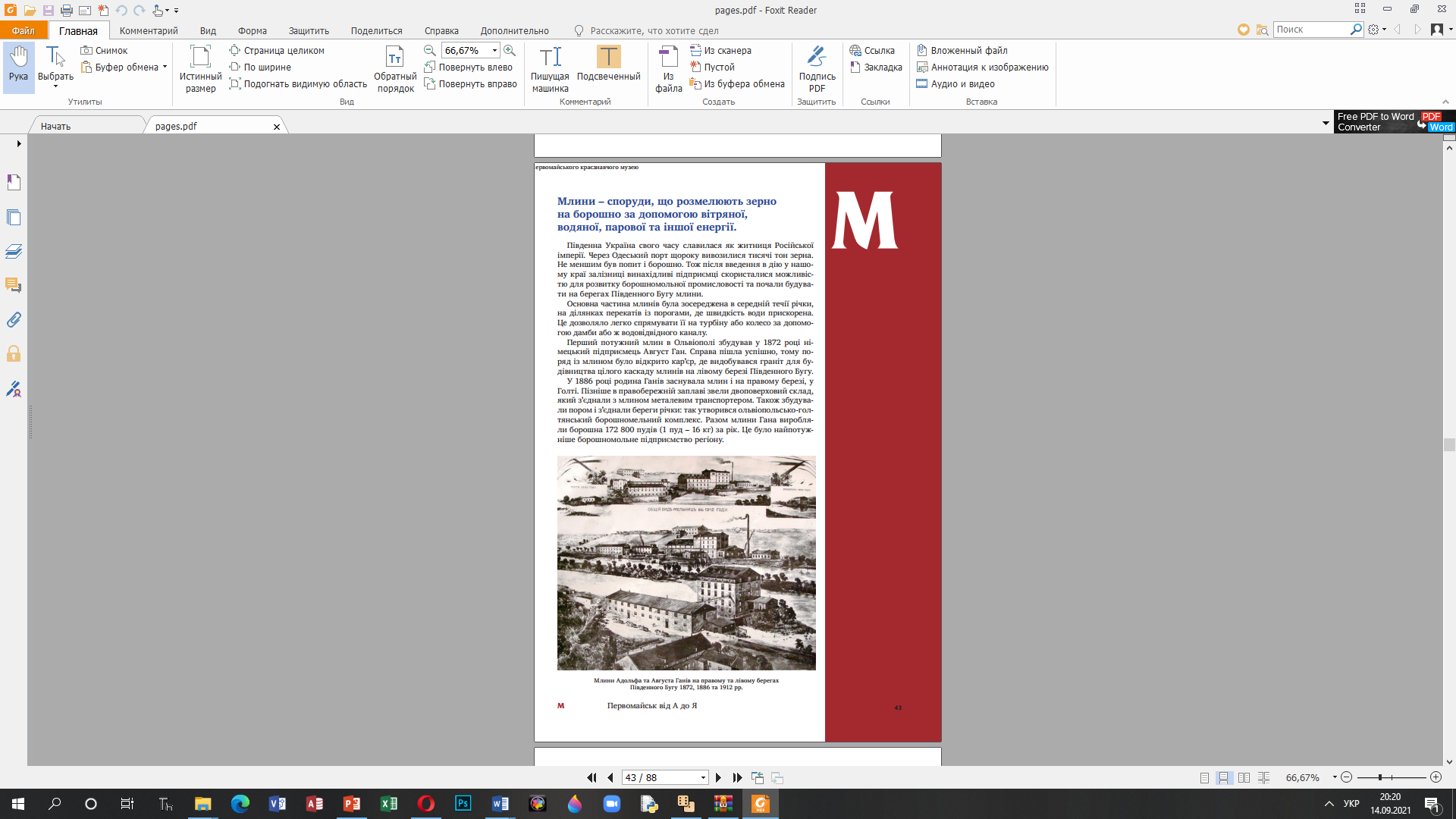 С.40, 43
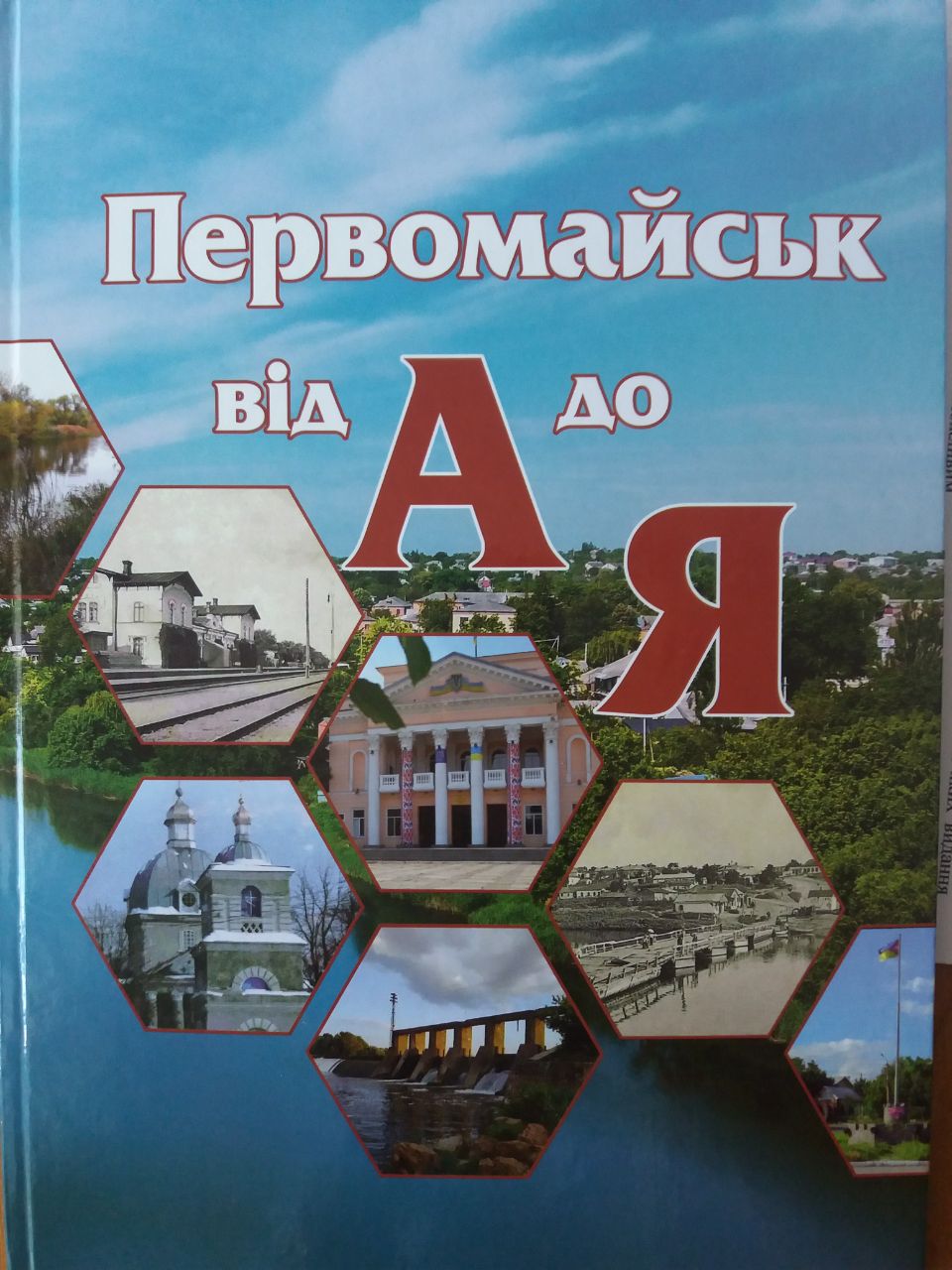 Презентація книжки
15 вересня 2021 року
Управління освіти Первомайської міської ради
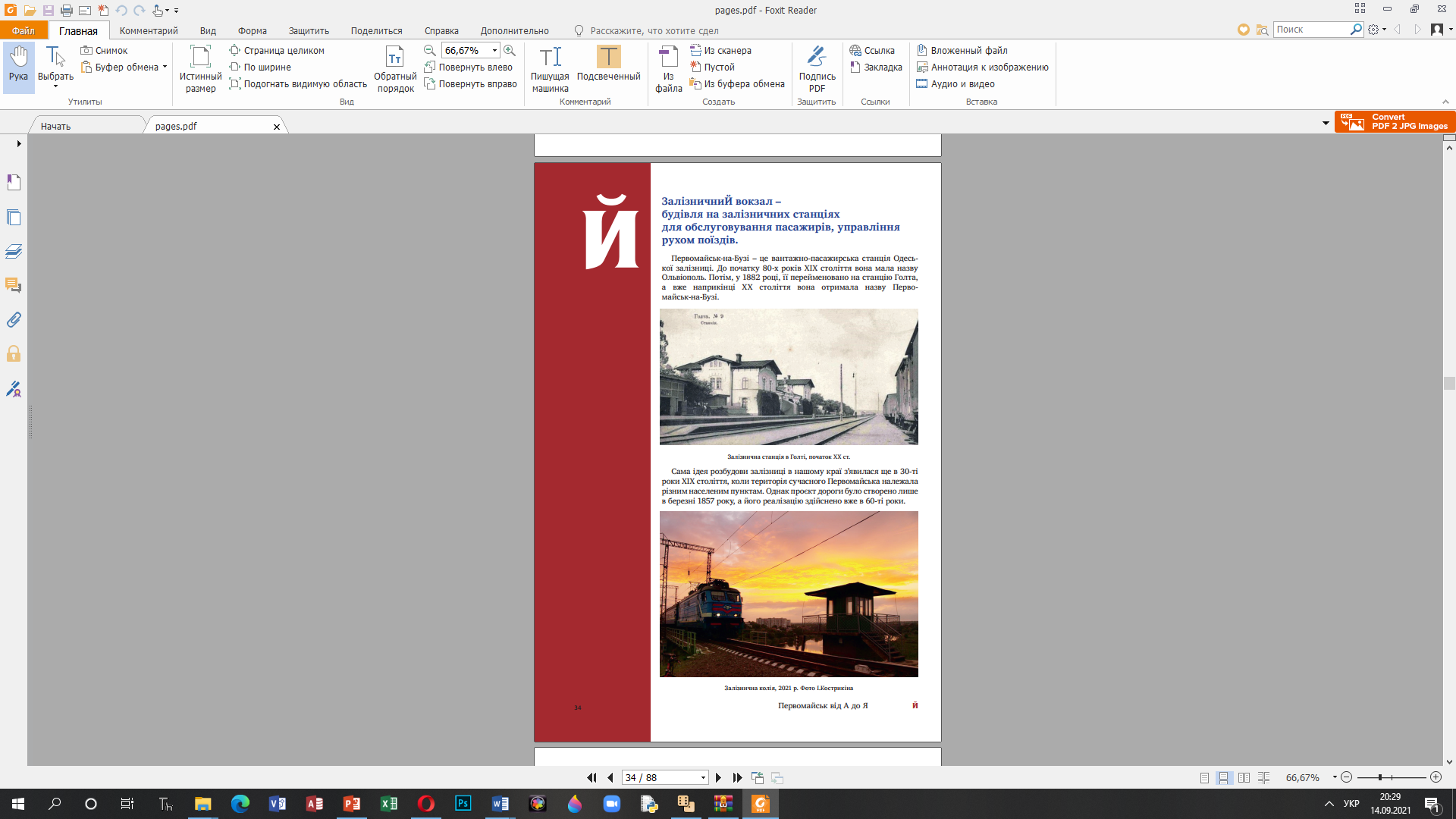 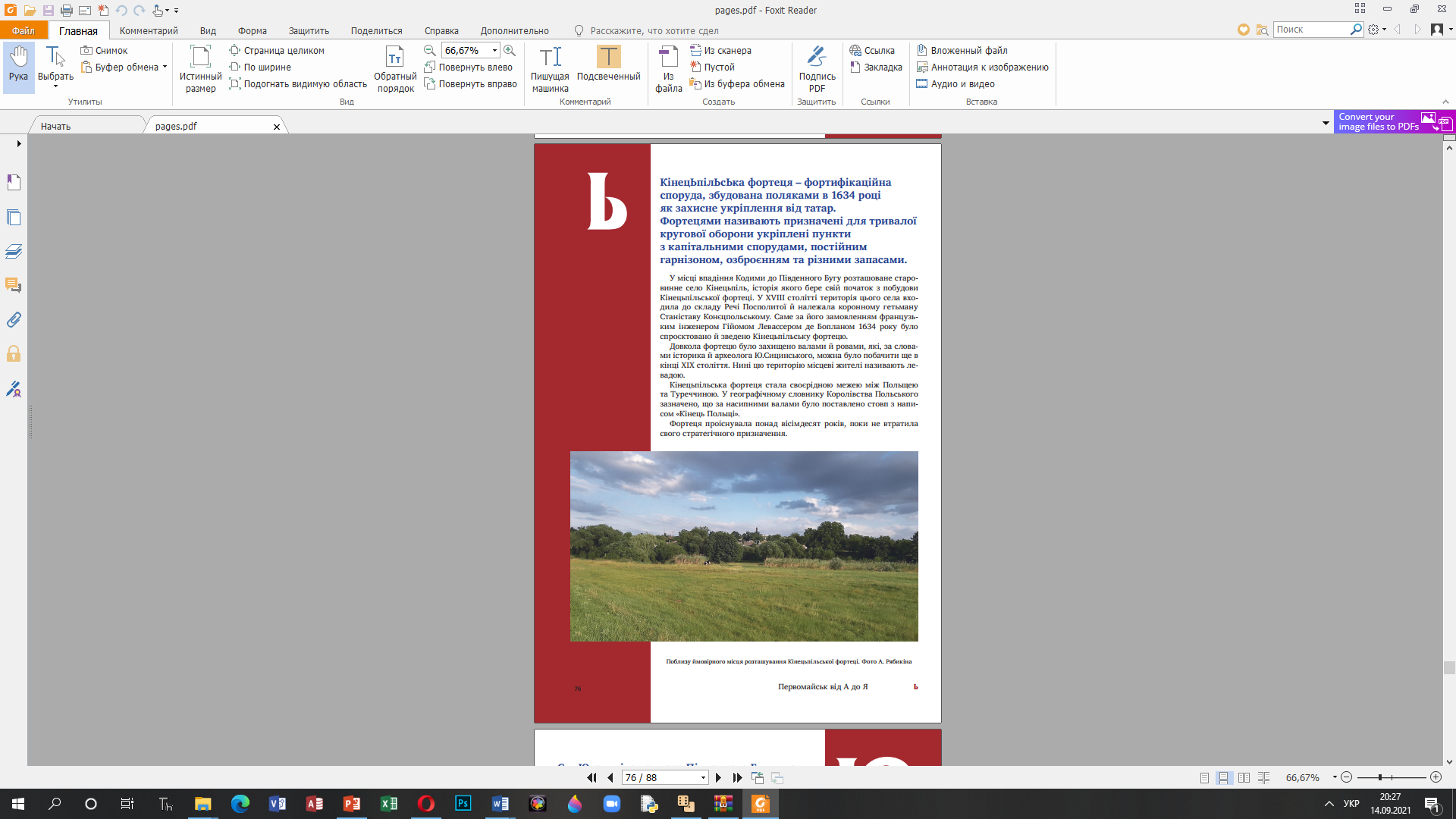 С.76, 34, 29
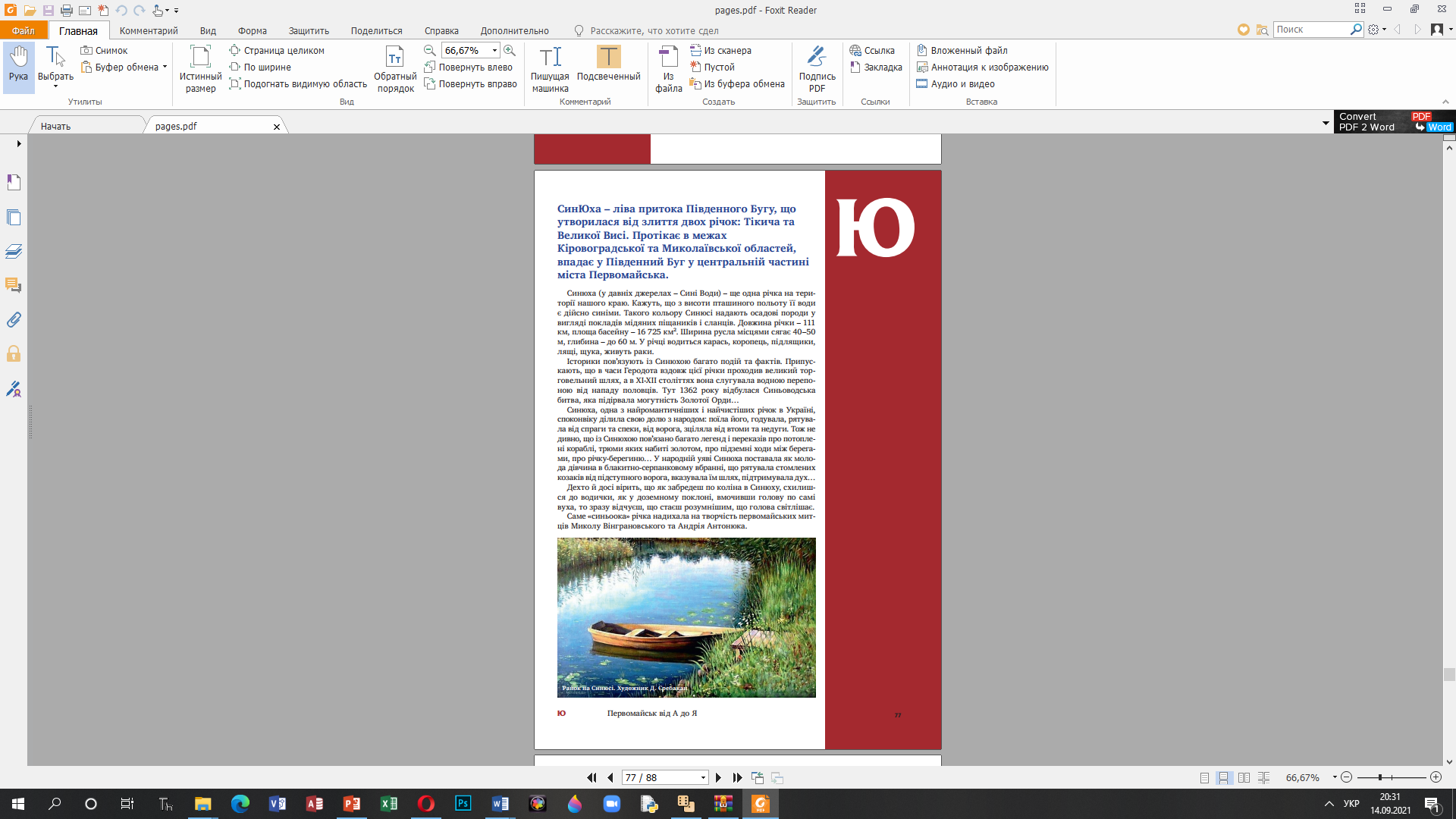 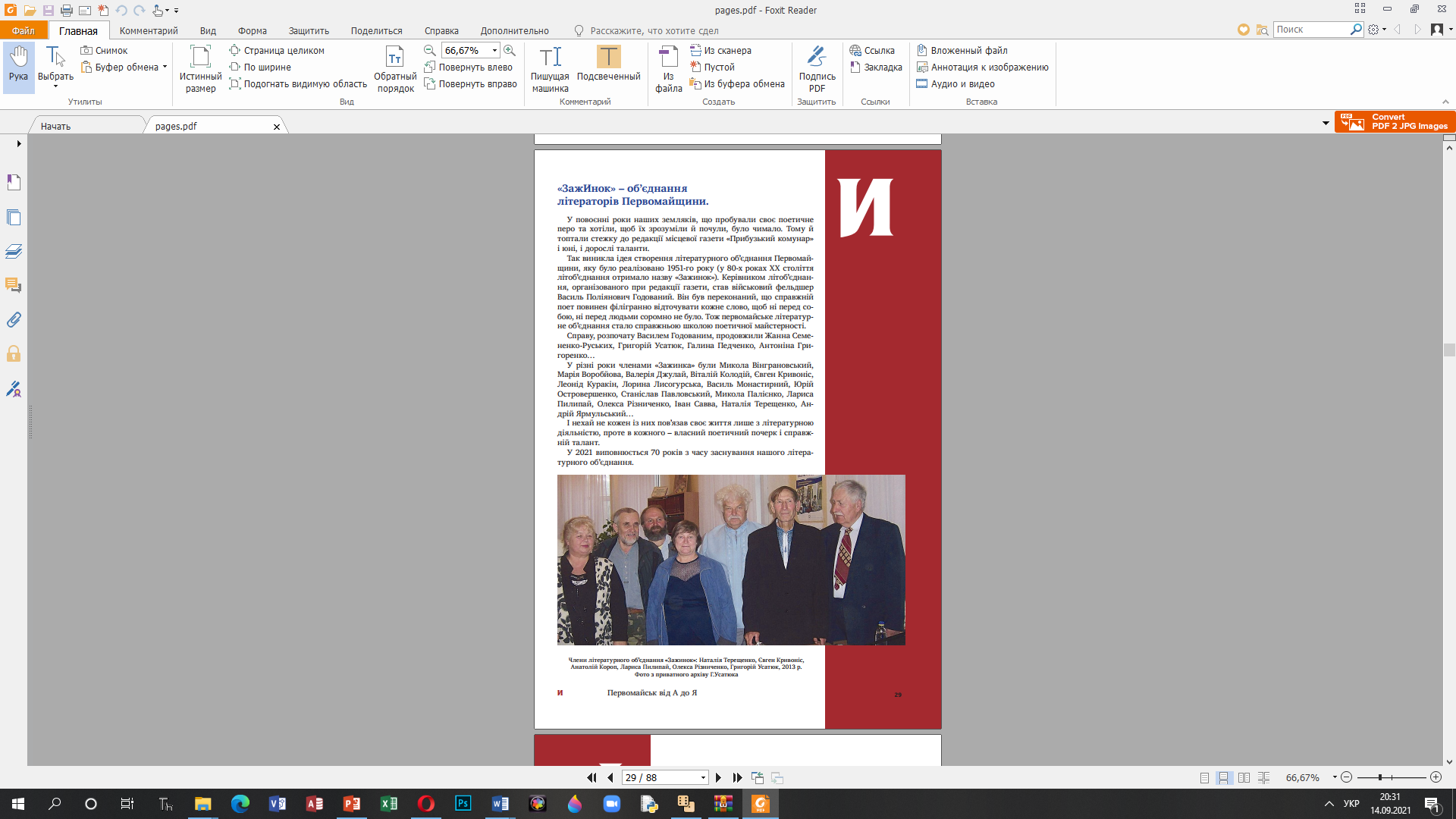 Вулиця Велика в Голті (зараз – Тараса Шевченка). Початок ХХ ст.
Фото з відкритих джерел
Вулиця Велика в Ольвіополі (зараз вулиця Київська). Початок ХХ ст.
Фото з відкритих джерел
Вулиця Київська, сучасний вигляд. Фото Д.Іваницького
Залізнична станція в Голті, початок ХХ ст. Фото з відкритих джерел
Відділення центральної міської багатопрофільної лікарні (вул. Трудової Слави, 13). 
Фото з відкритих джерел
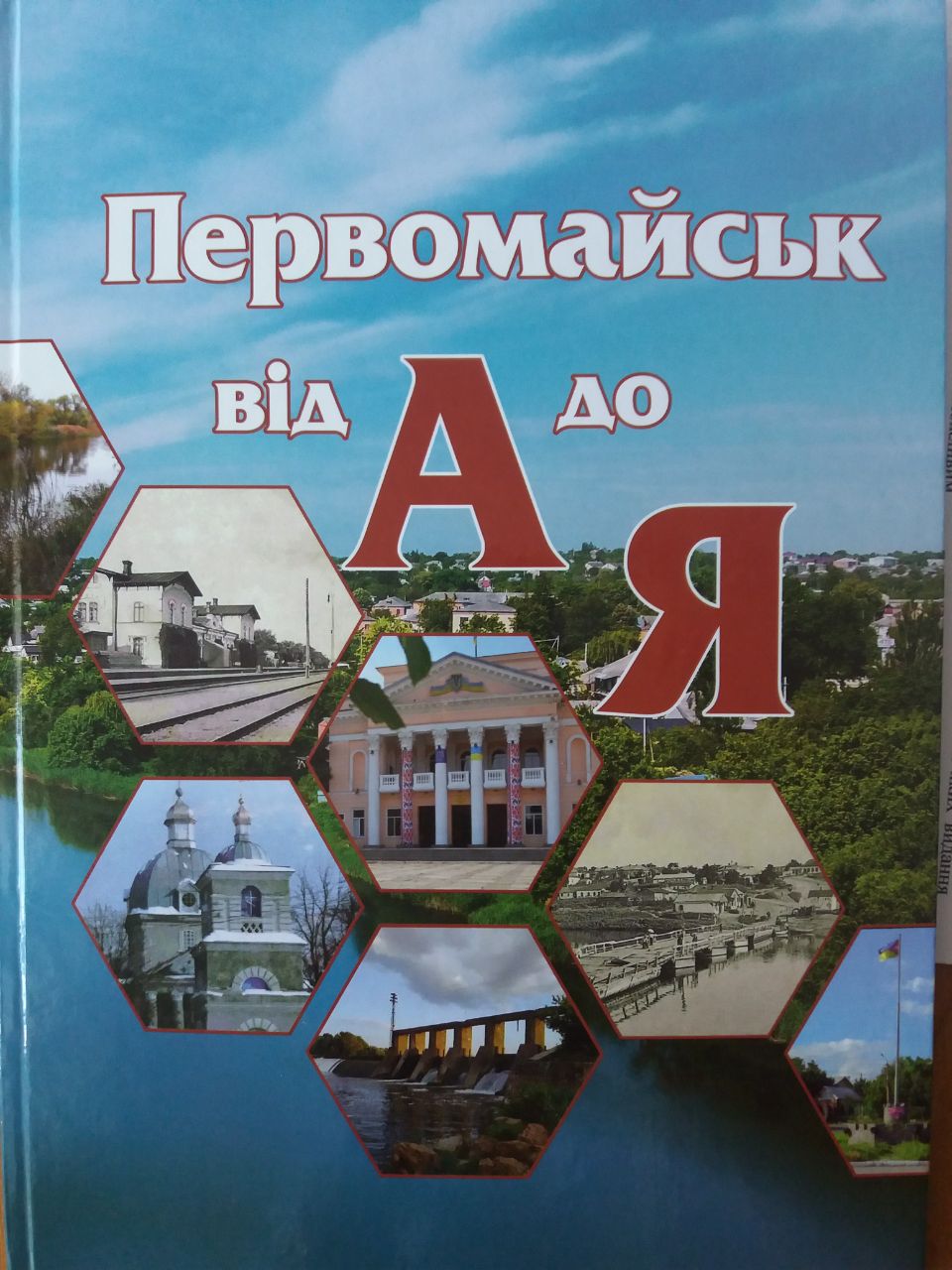 Презентація книжки
15 вересня 2021 року
Управління освіти Первомайської міської ради
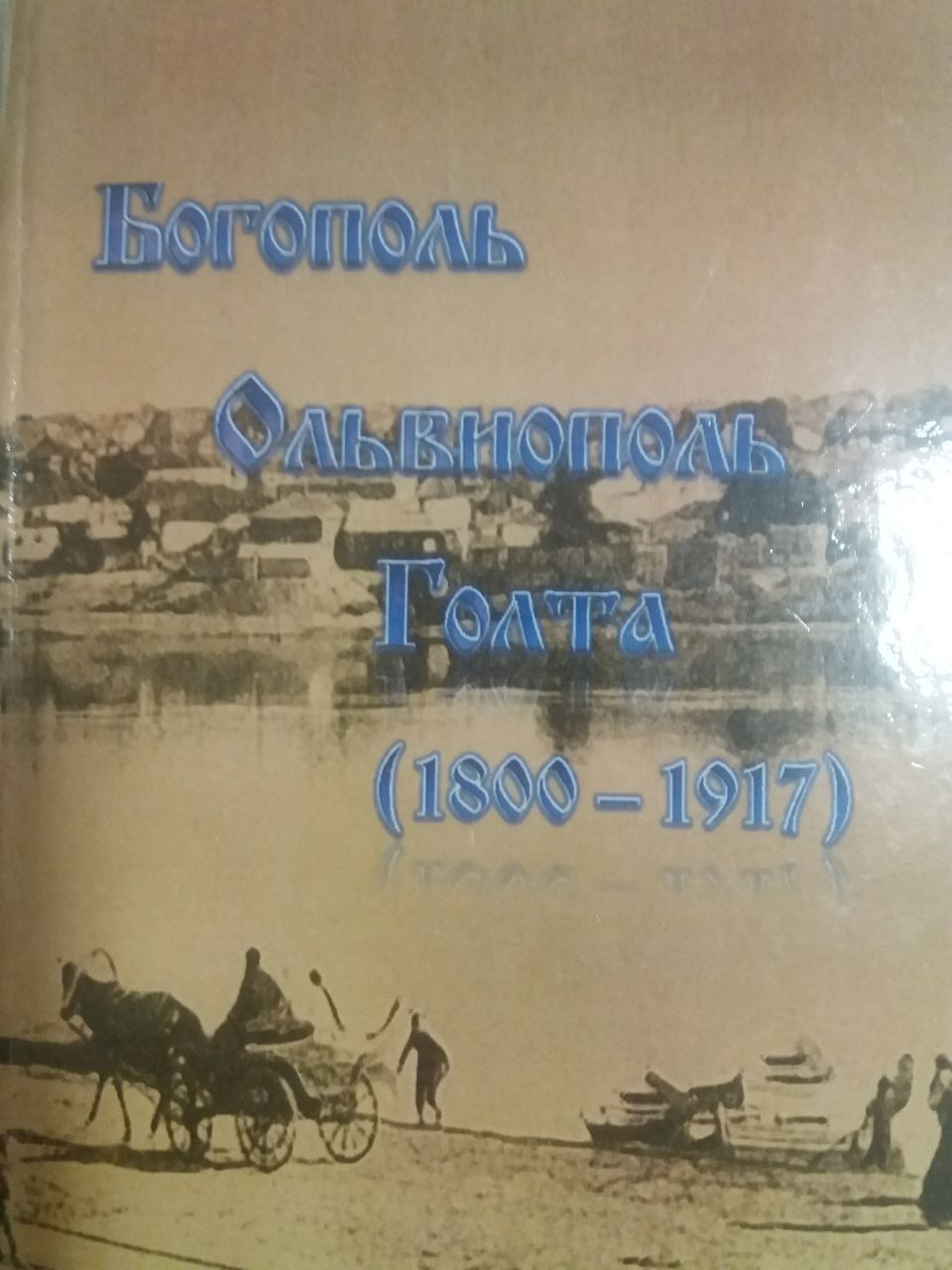 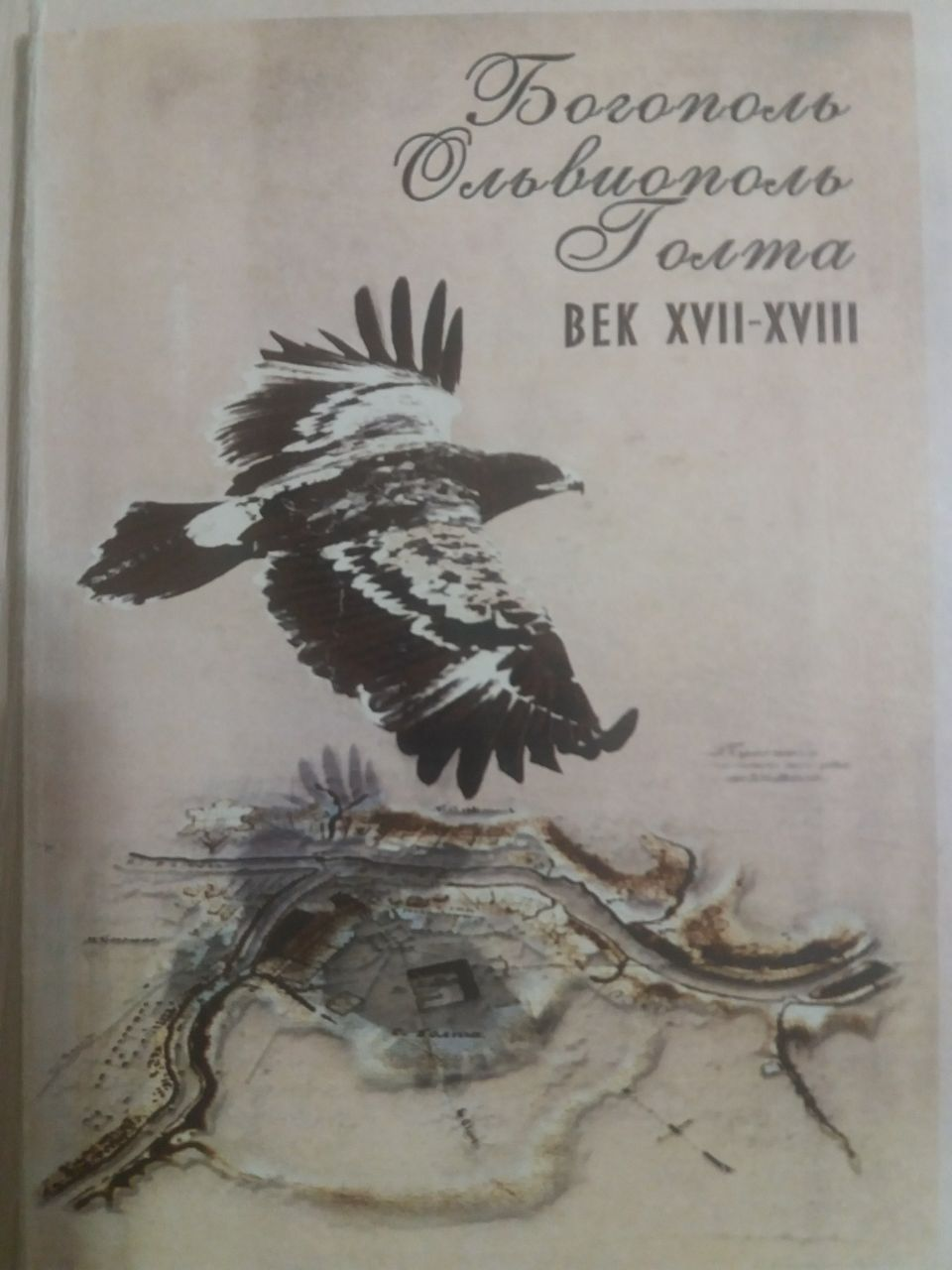 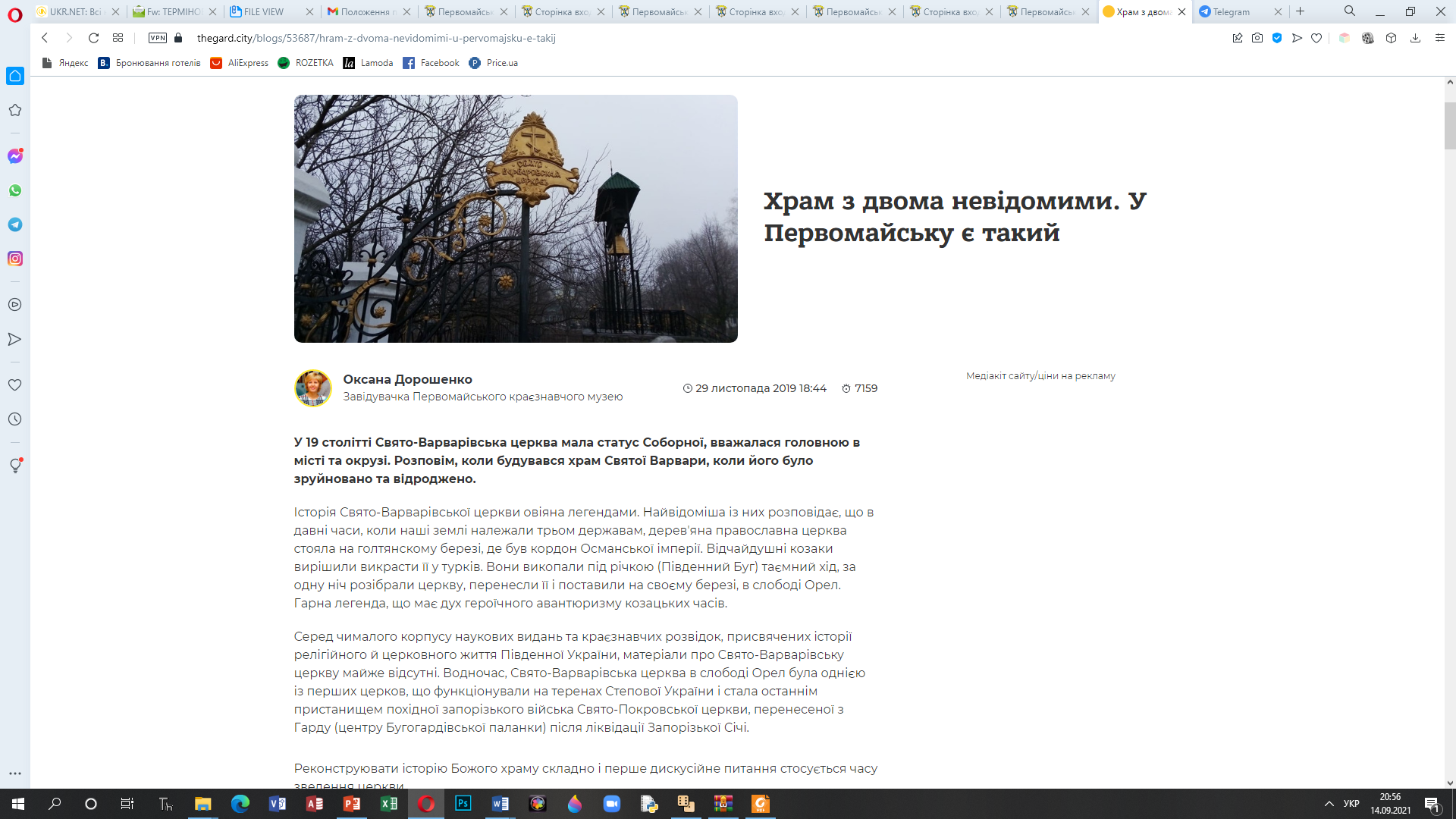 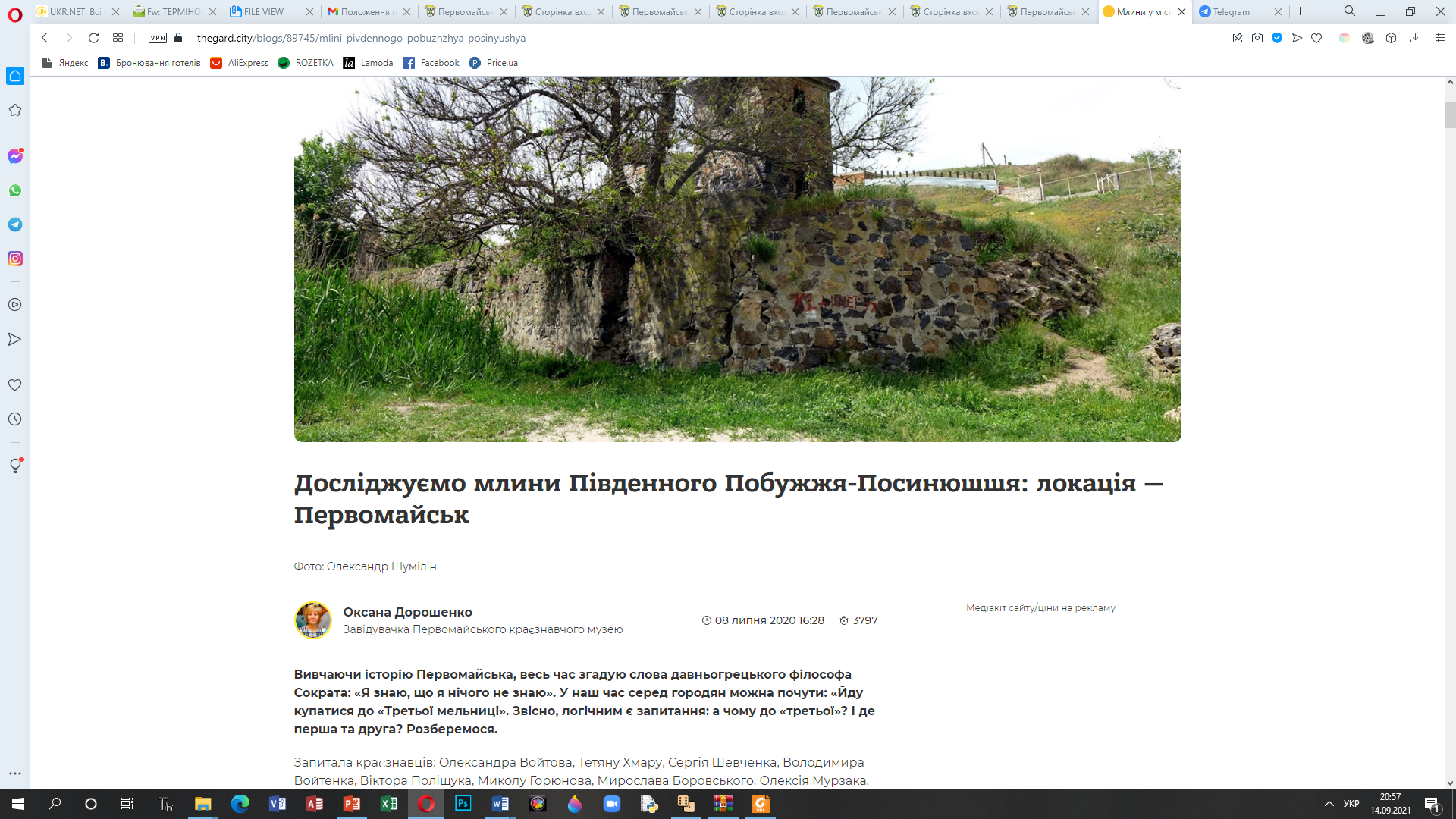 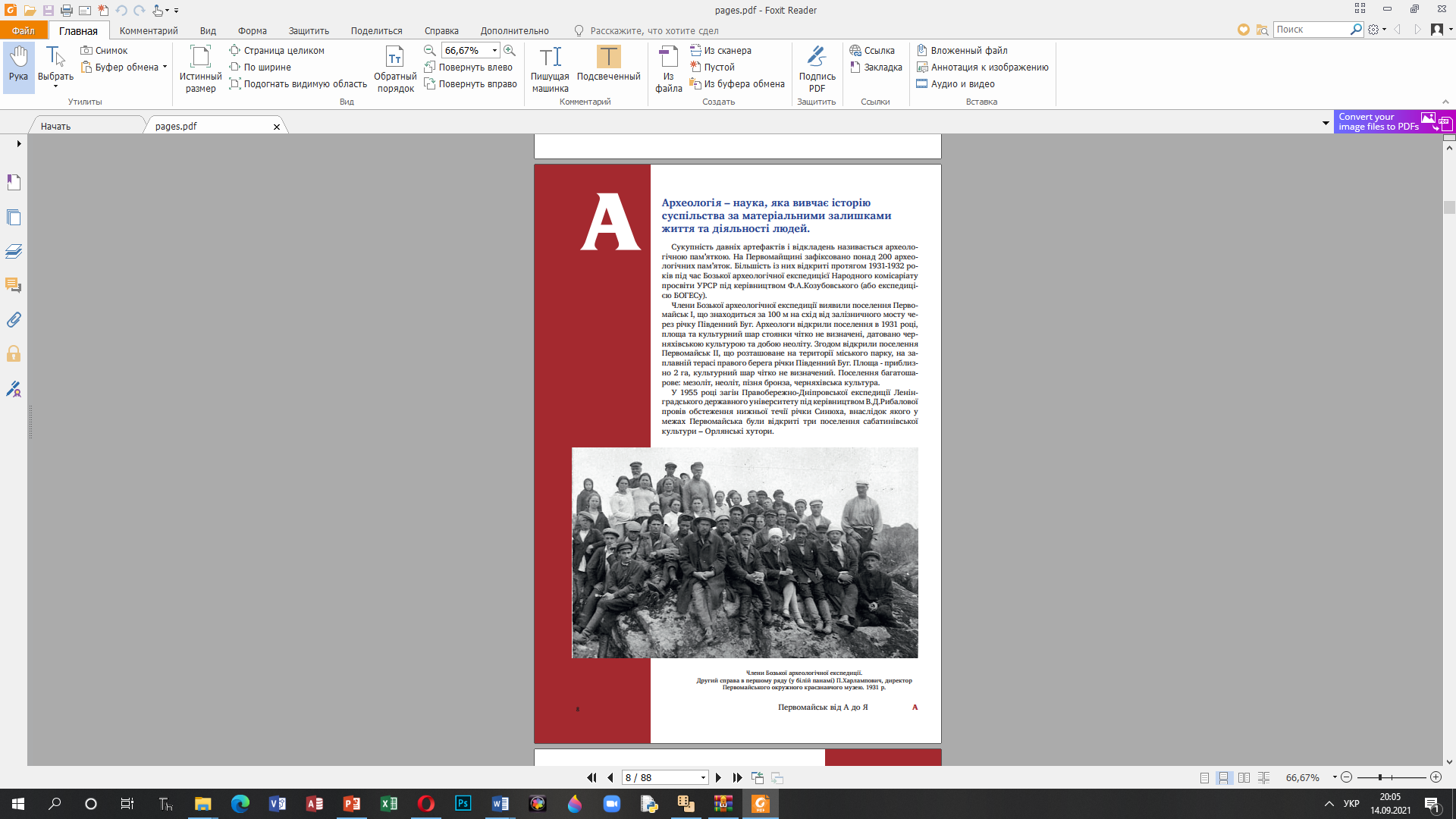 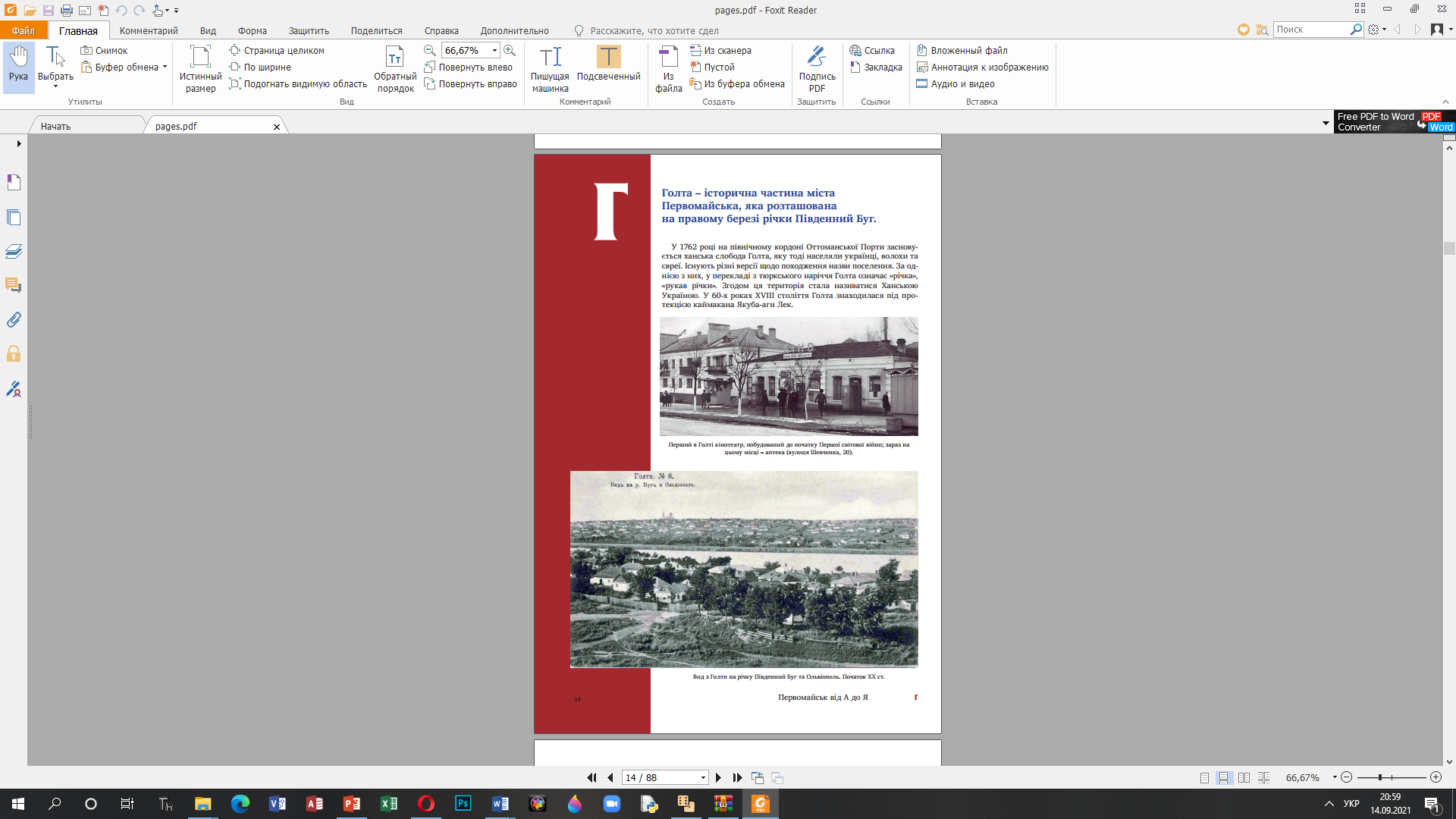 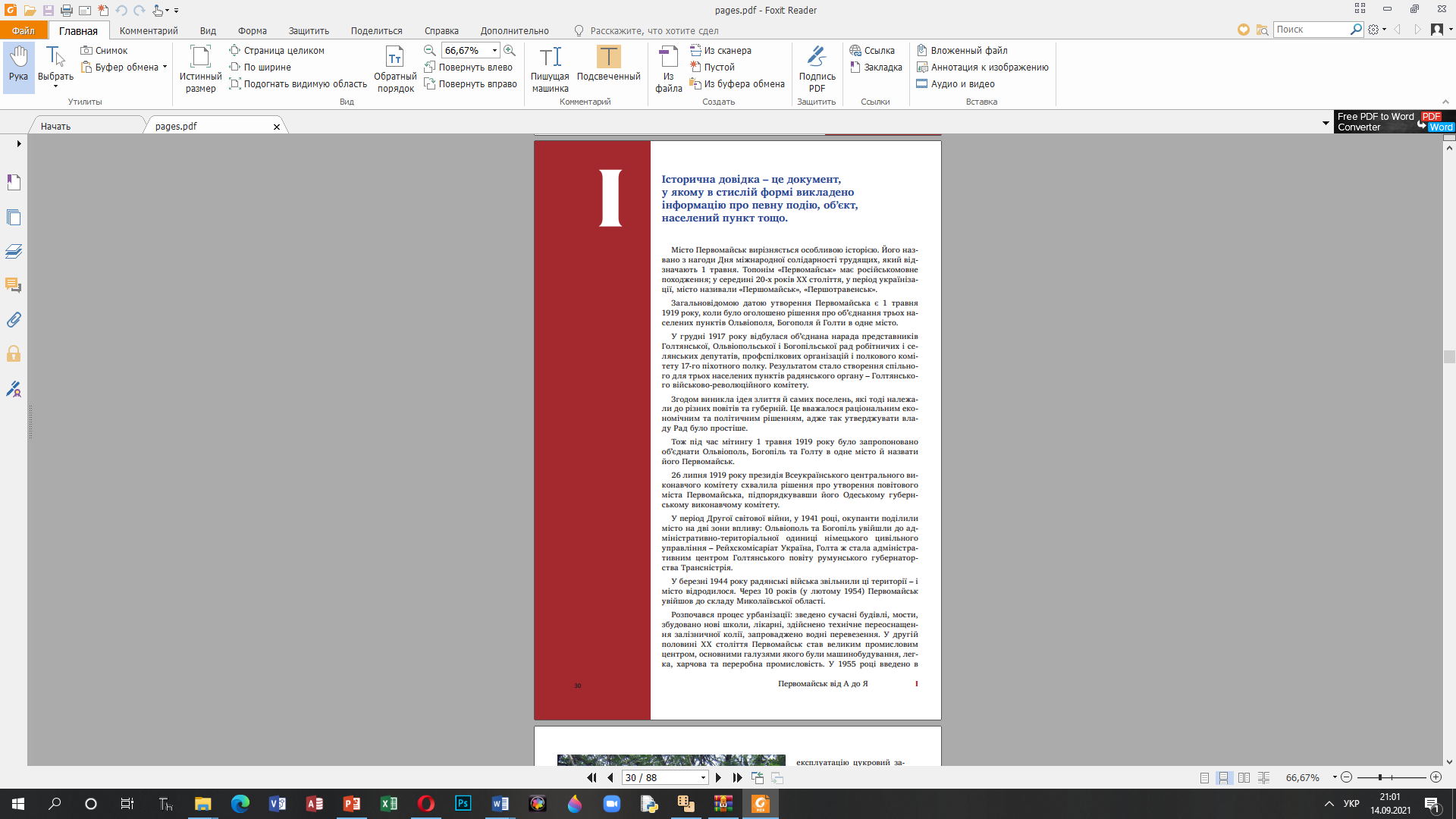 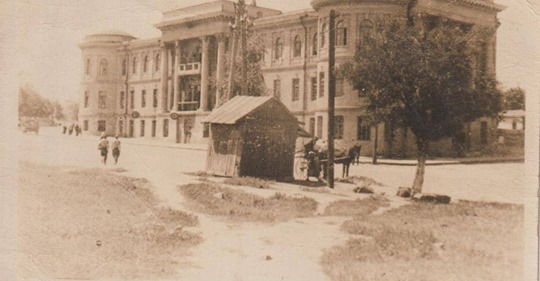 Окружний будинок рад. Фото з фондів Первомайського краєзнавчого музею
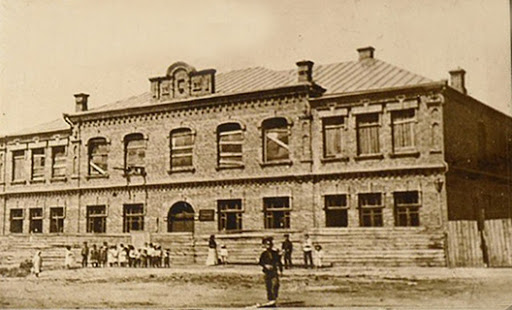 Приватне жіноче єврейське училище, згодом – Первомайське педагогічне училище, Будинок піонерів. Фото з відкритих джерел
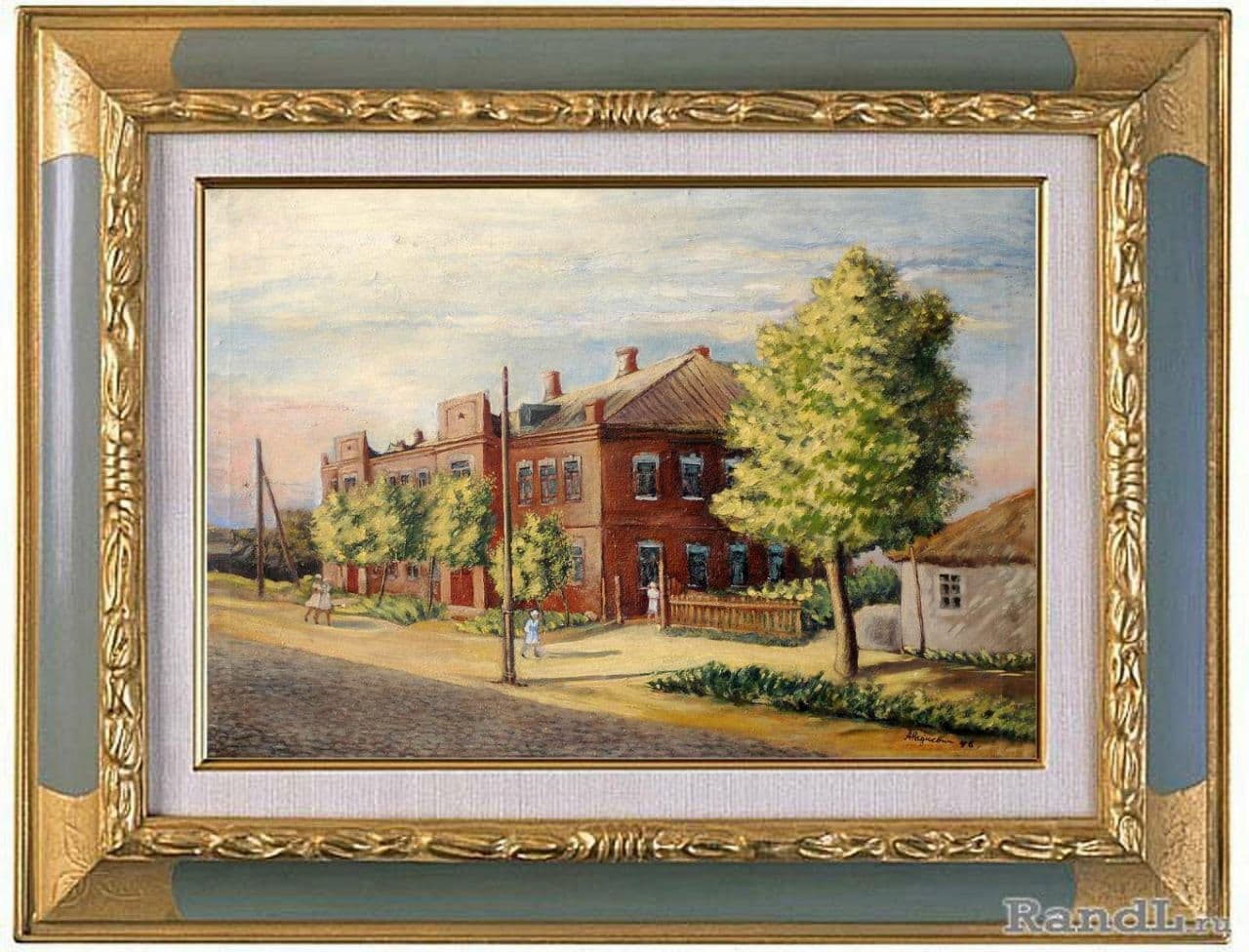 Медичне училище. Художник О.Радкевич (колишній заступник директора з навчально-виховної роботи медучилища), 1946 р. Фото з особистого архіву В.Бордюкова
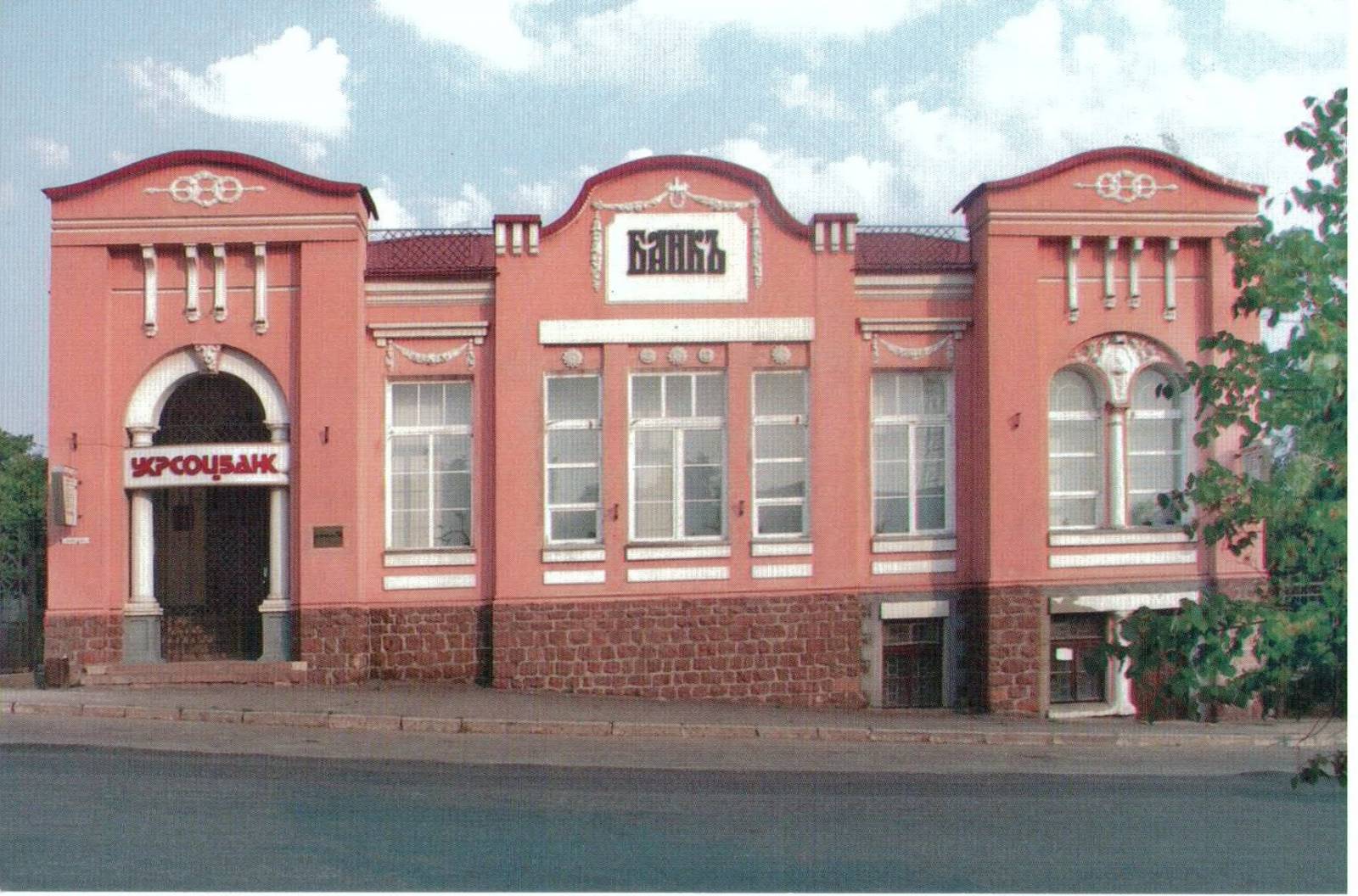 Ольвіопольське відділення Альфа-банку (вул. Київська, 24). Фото з відкритих джерел
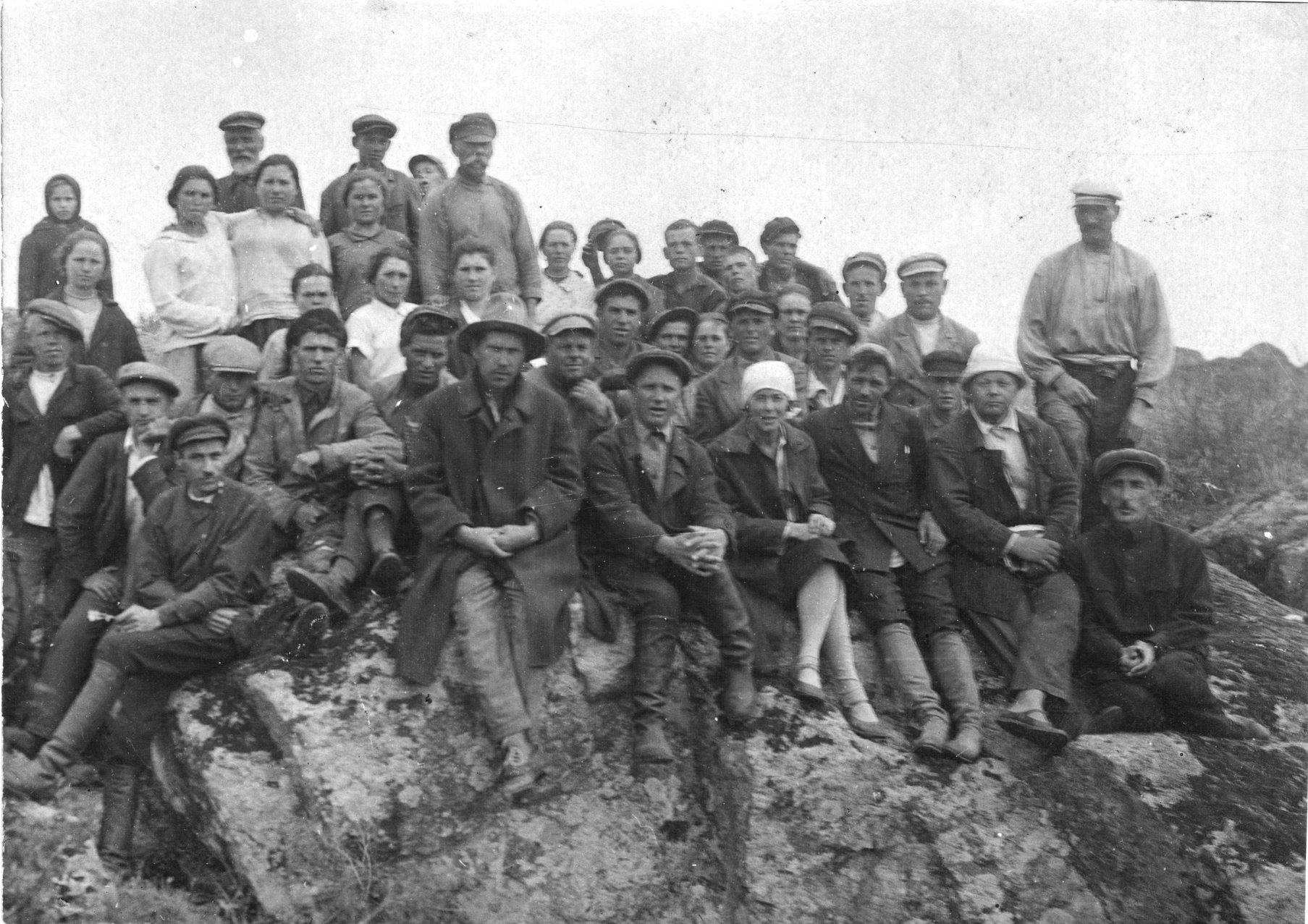 Члени Бозької археологічної експедиції.
Другий справа в першому ряду (у білій панамі) П.Харлампович, директор Первомайського окружного краєзнавчого музею. 1931 р. Фото з відкритих джерел
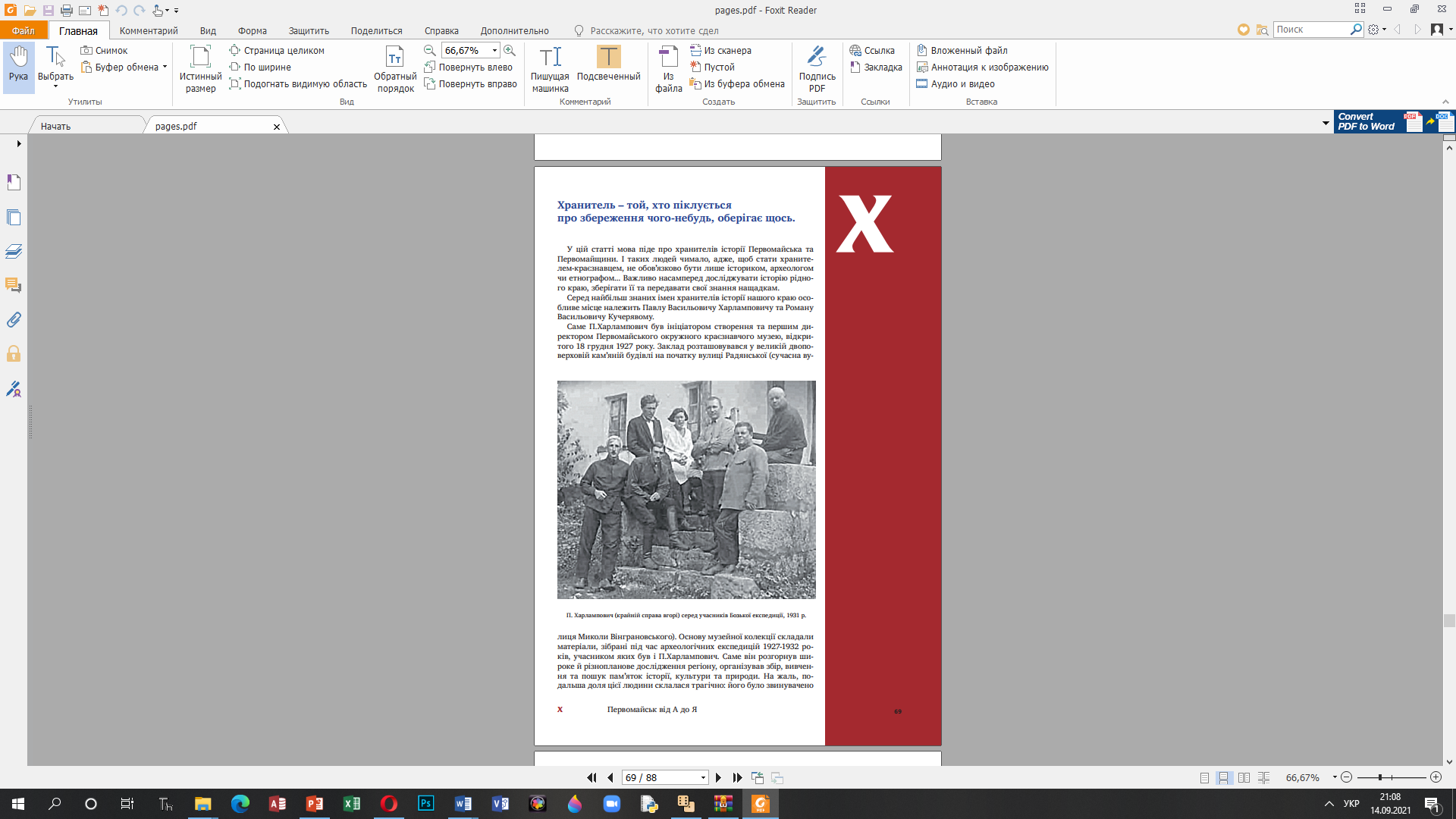 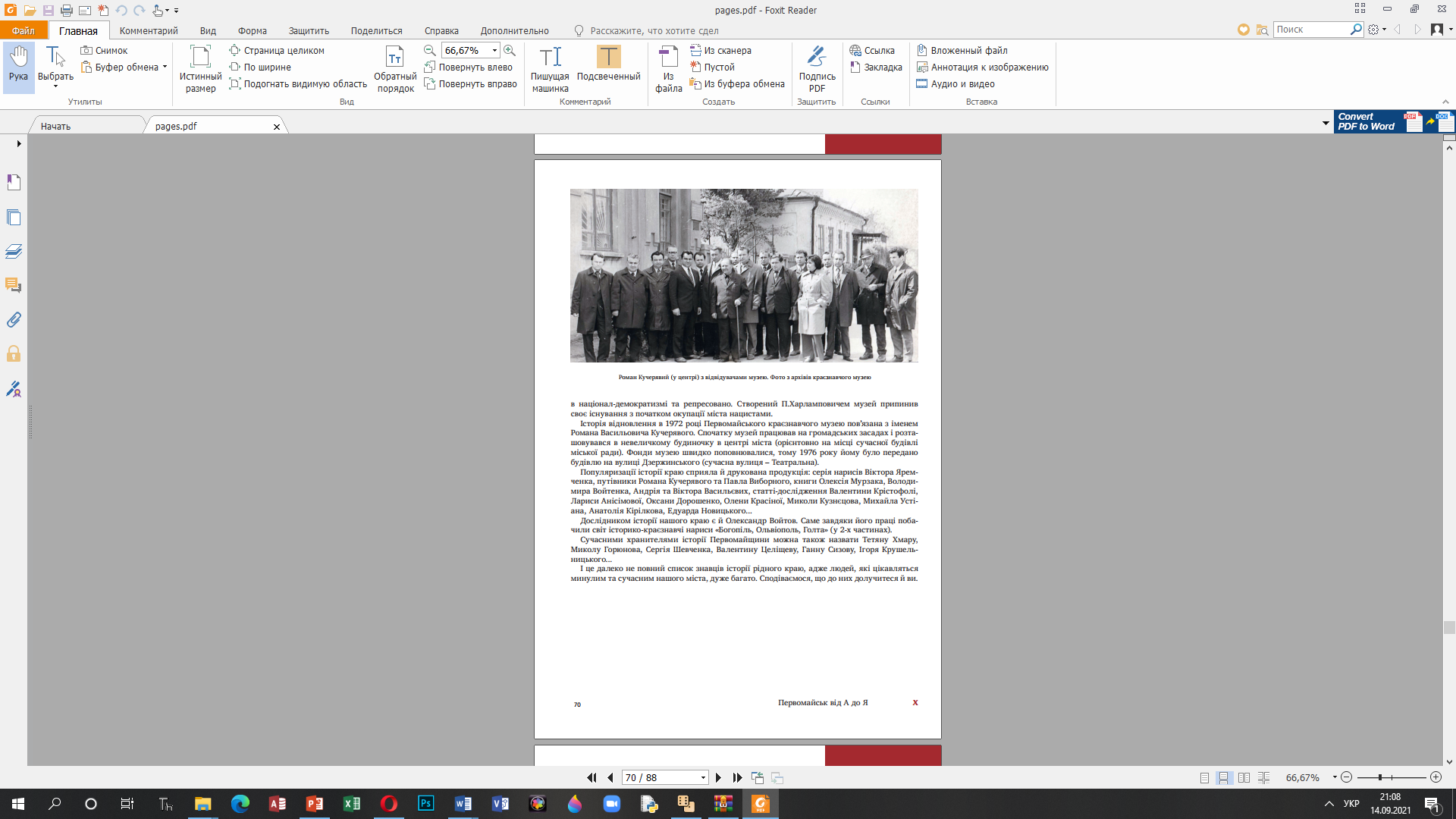 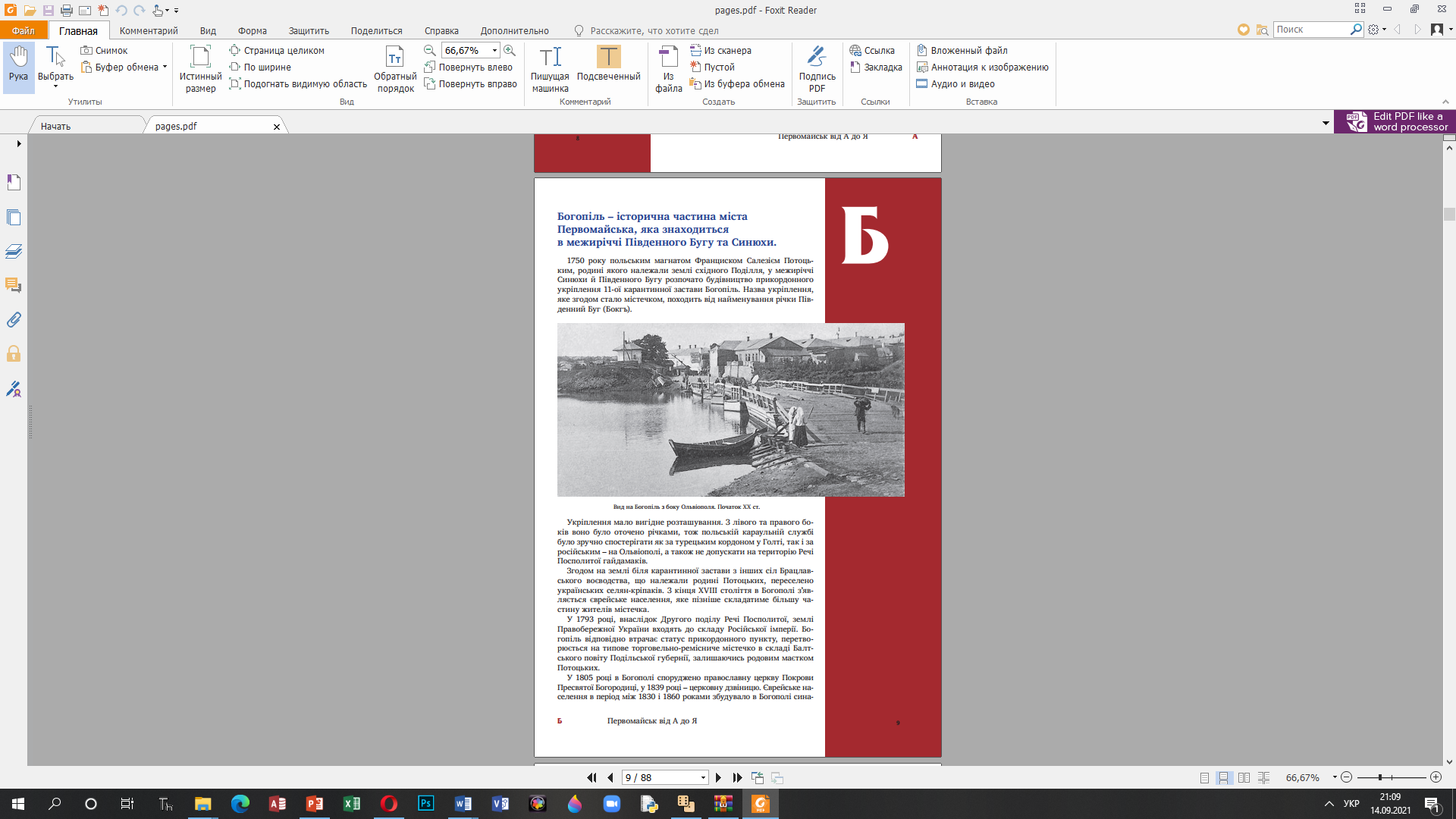 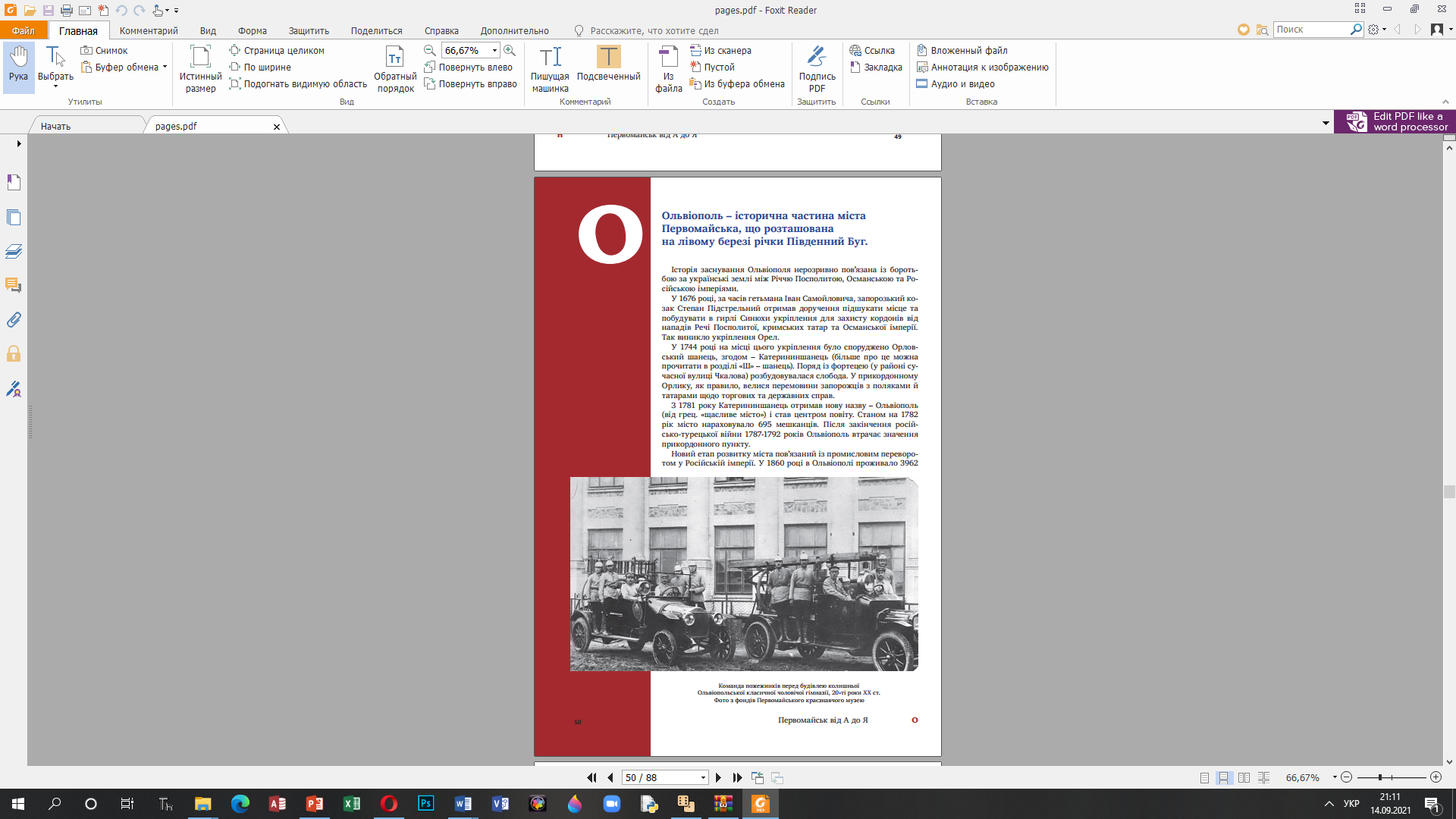 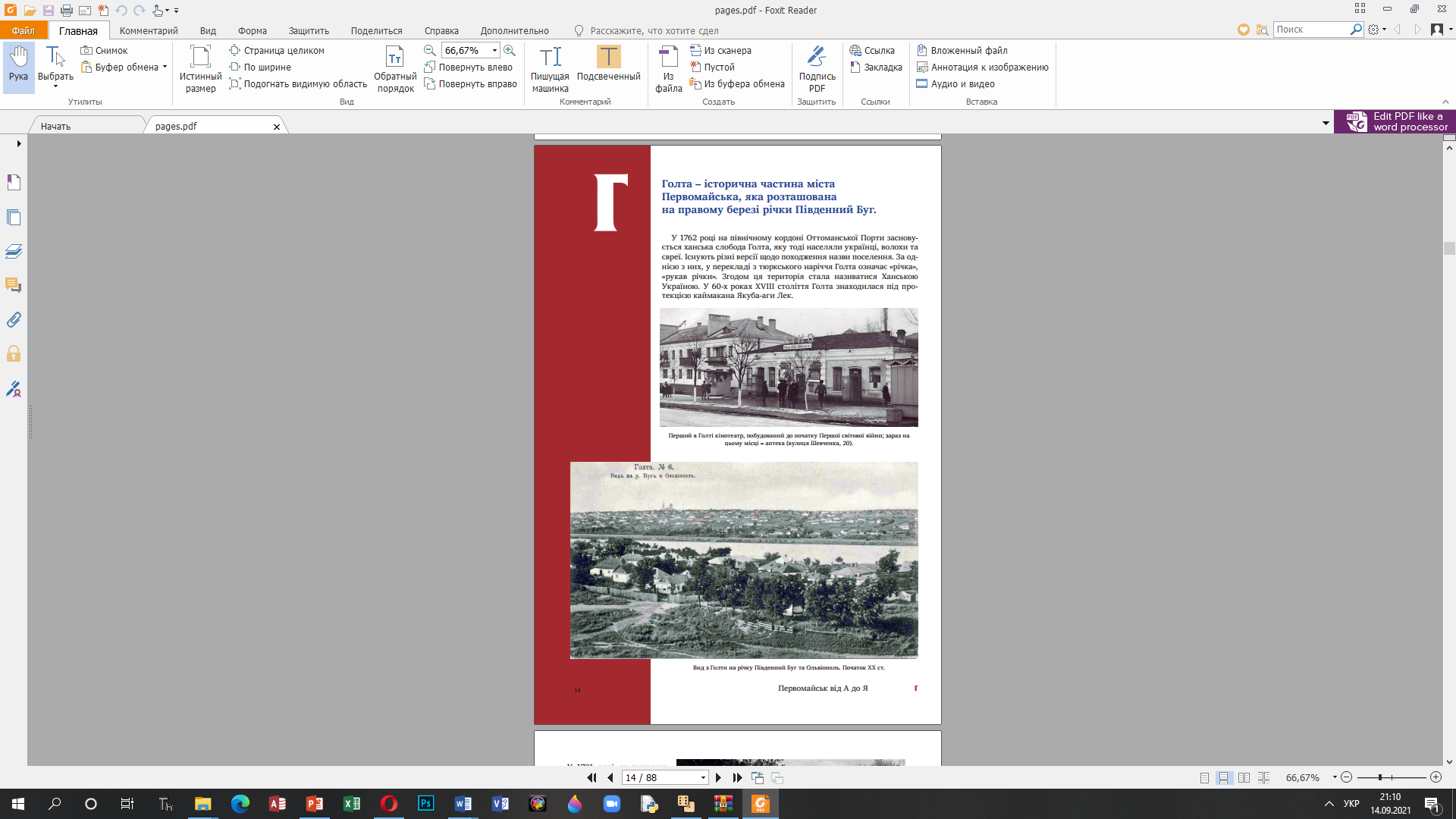 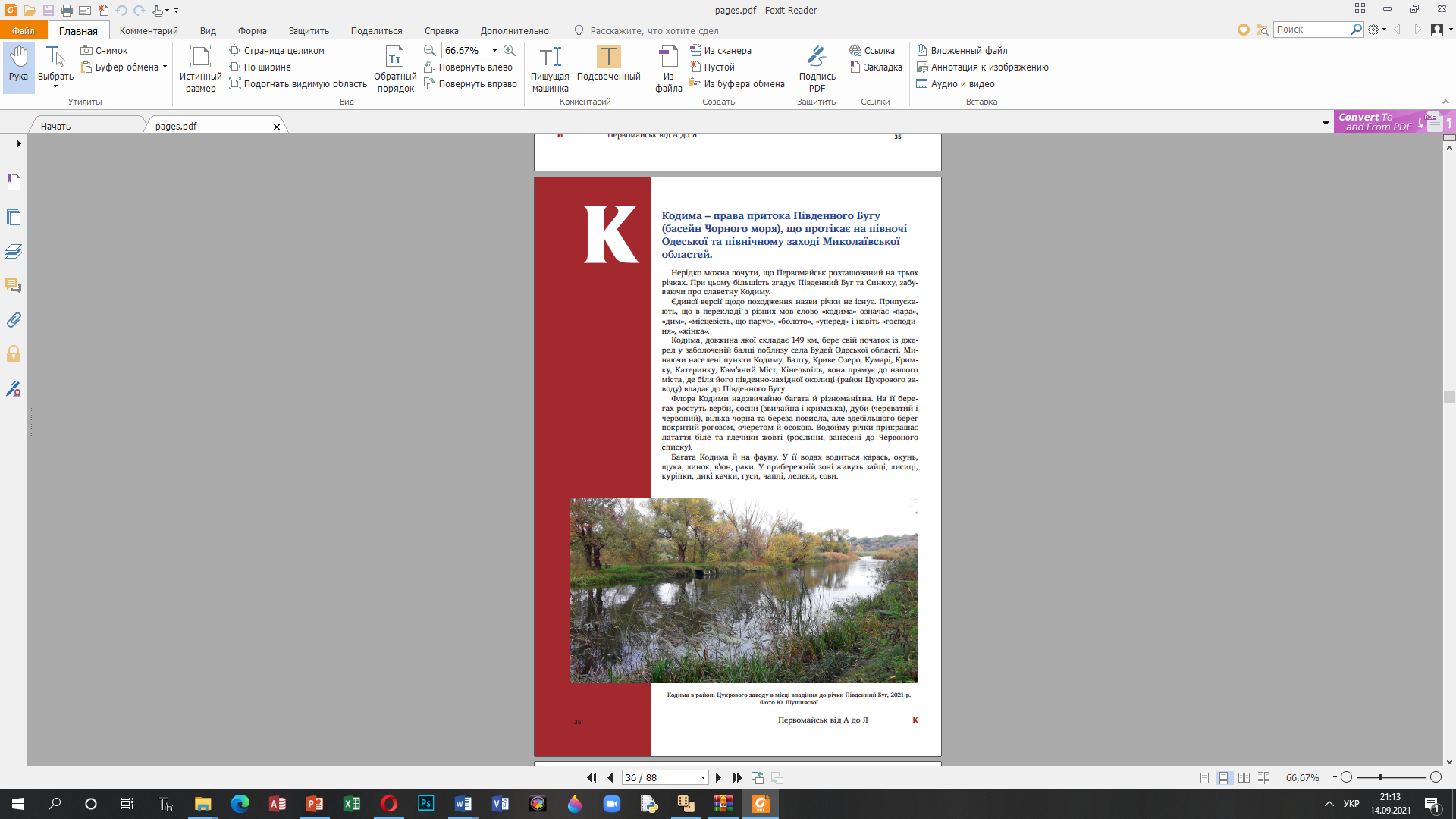 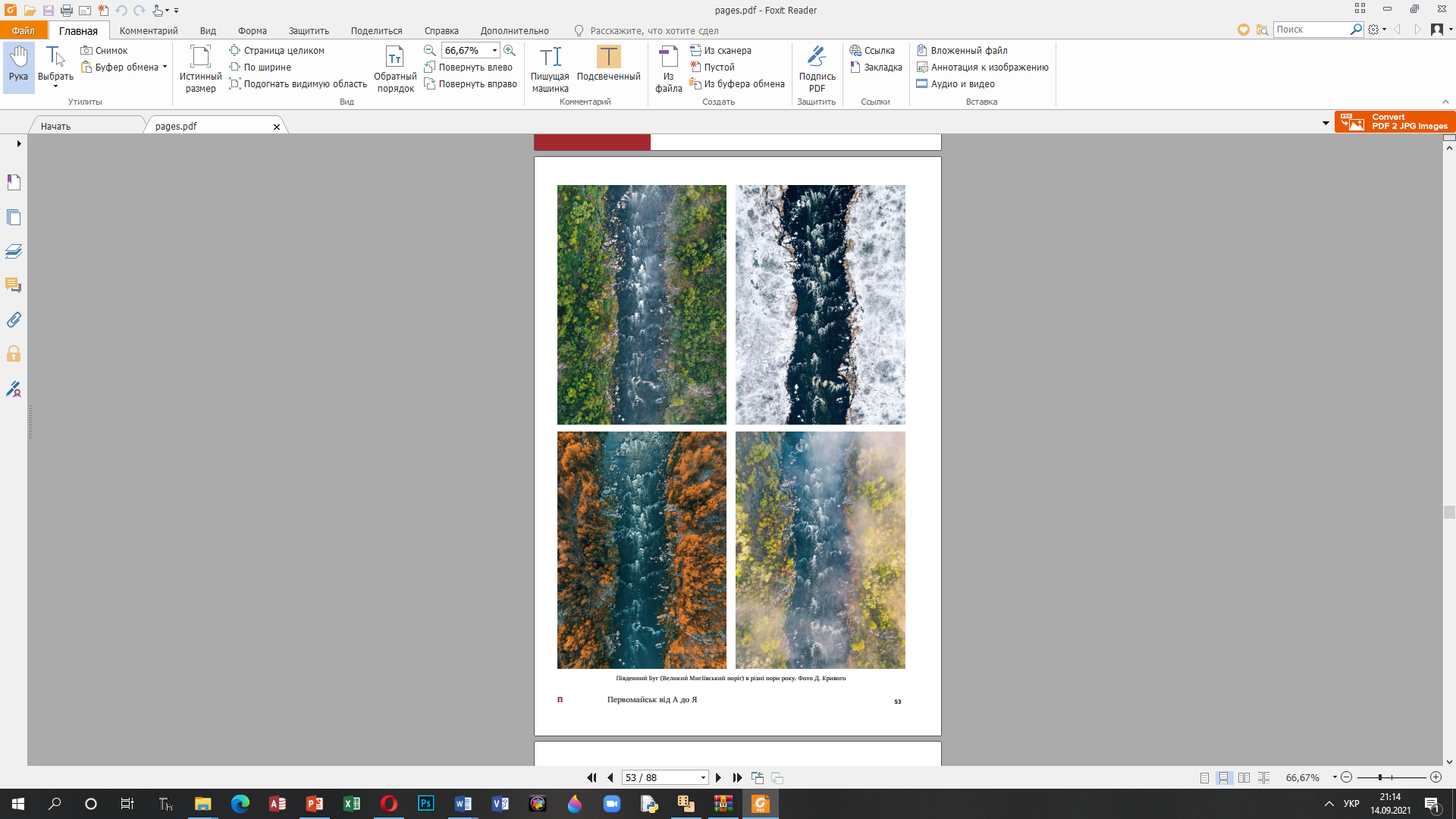 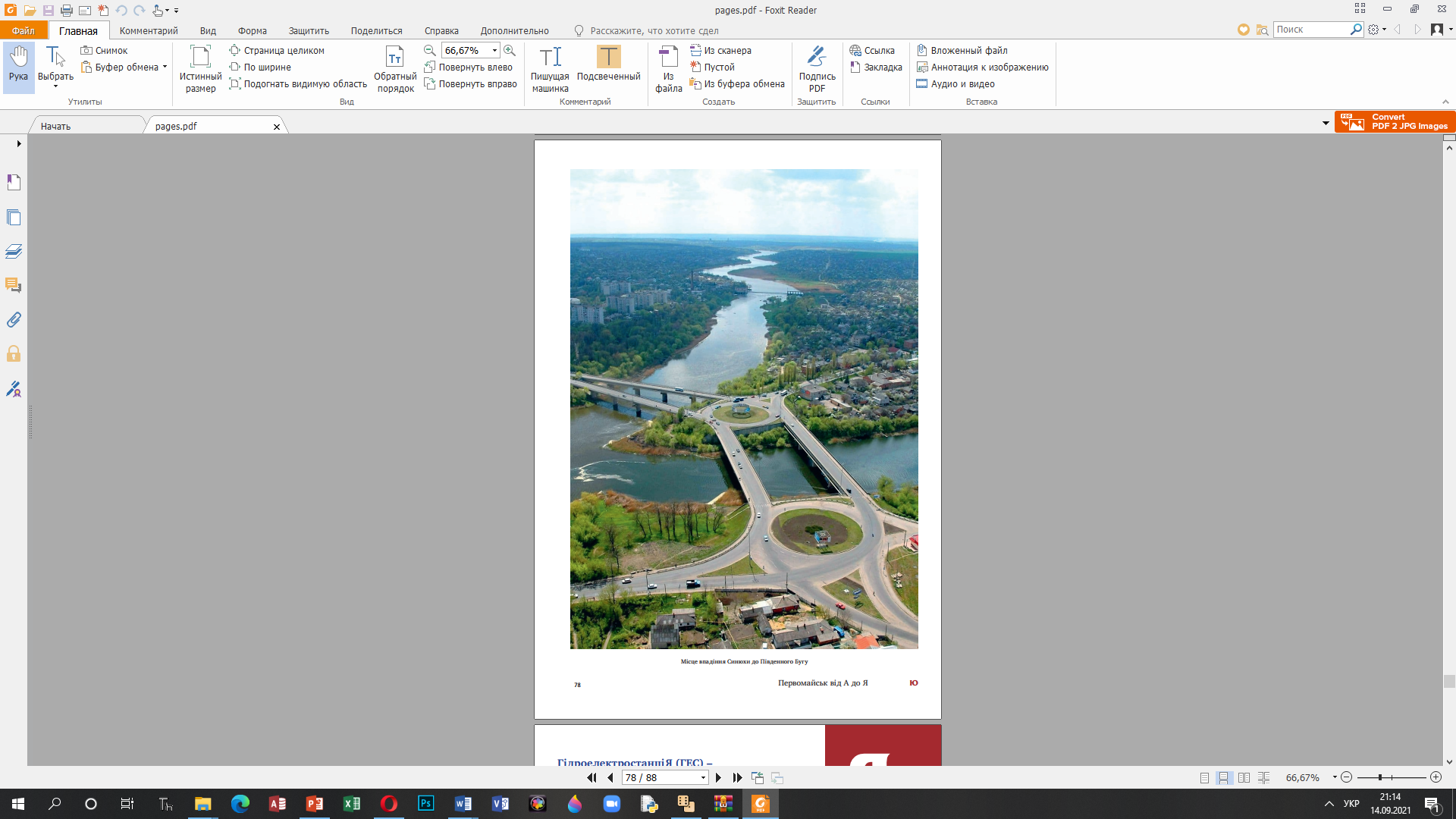 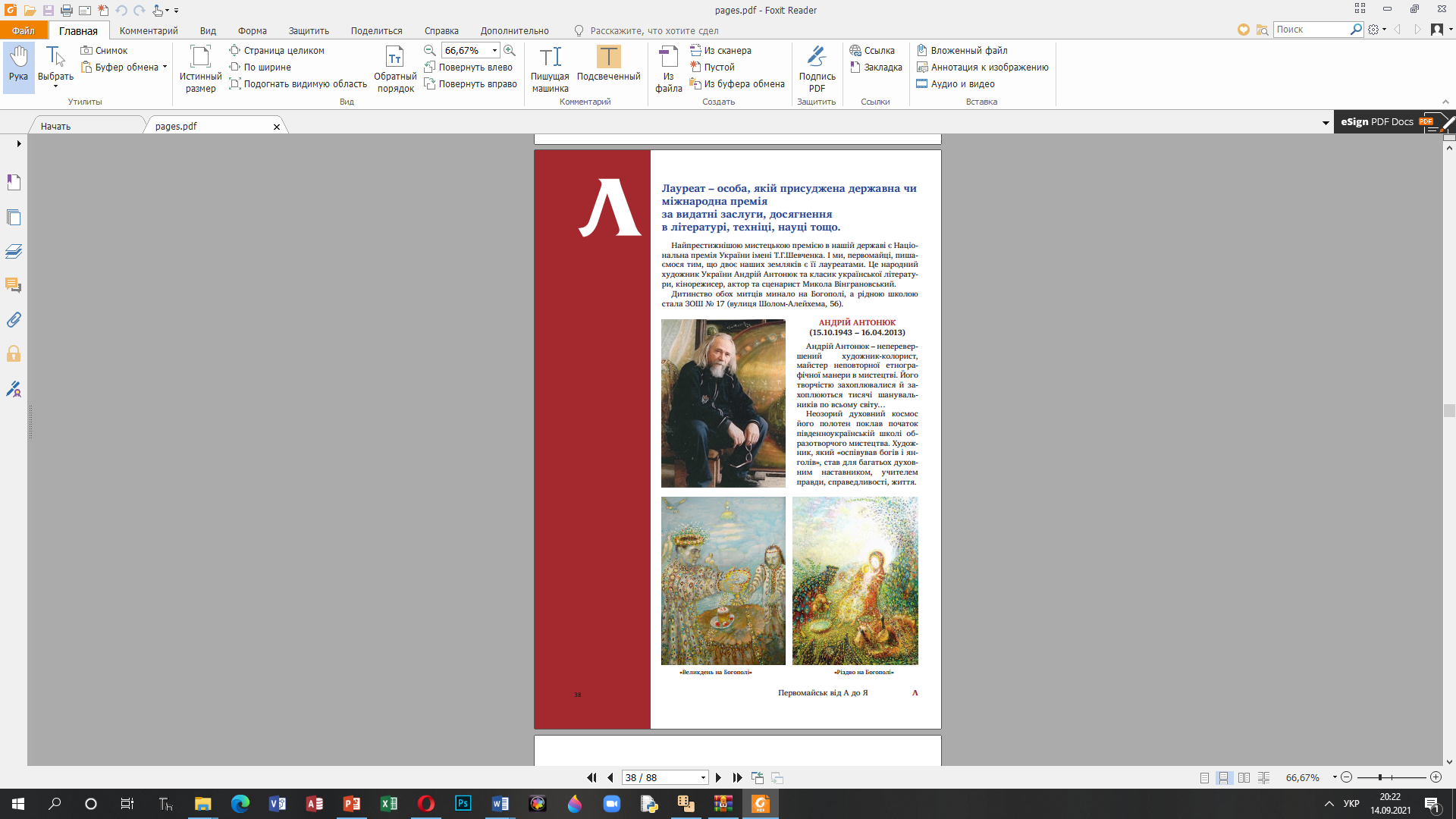 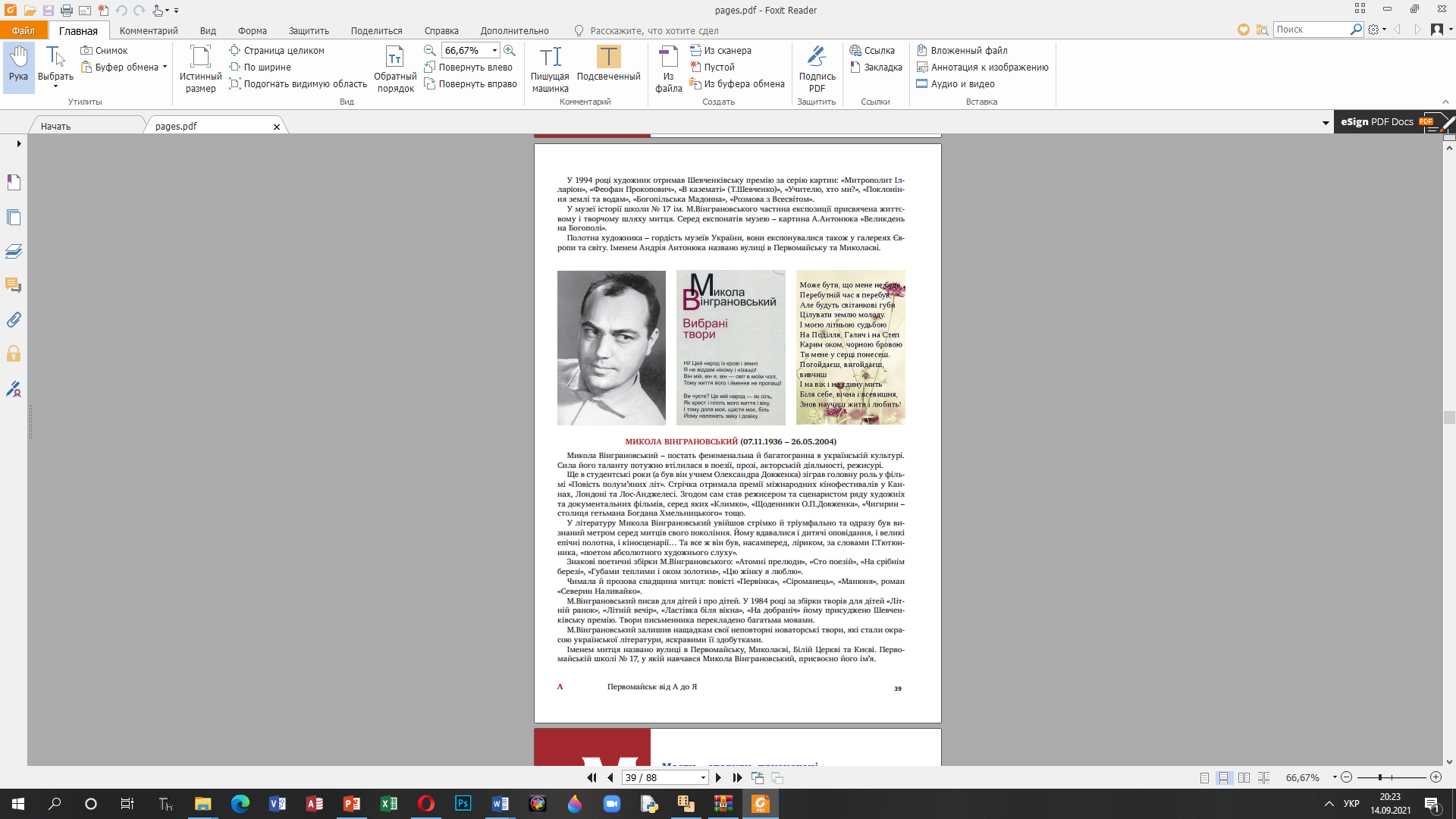 С.38, 39, 47, 61
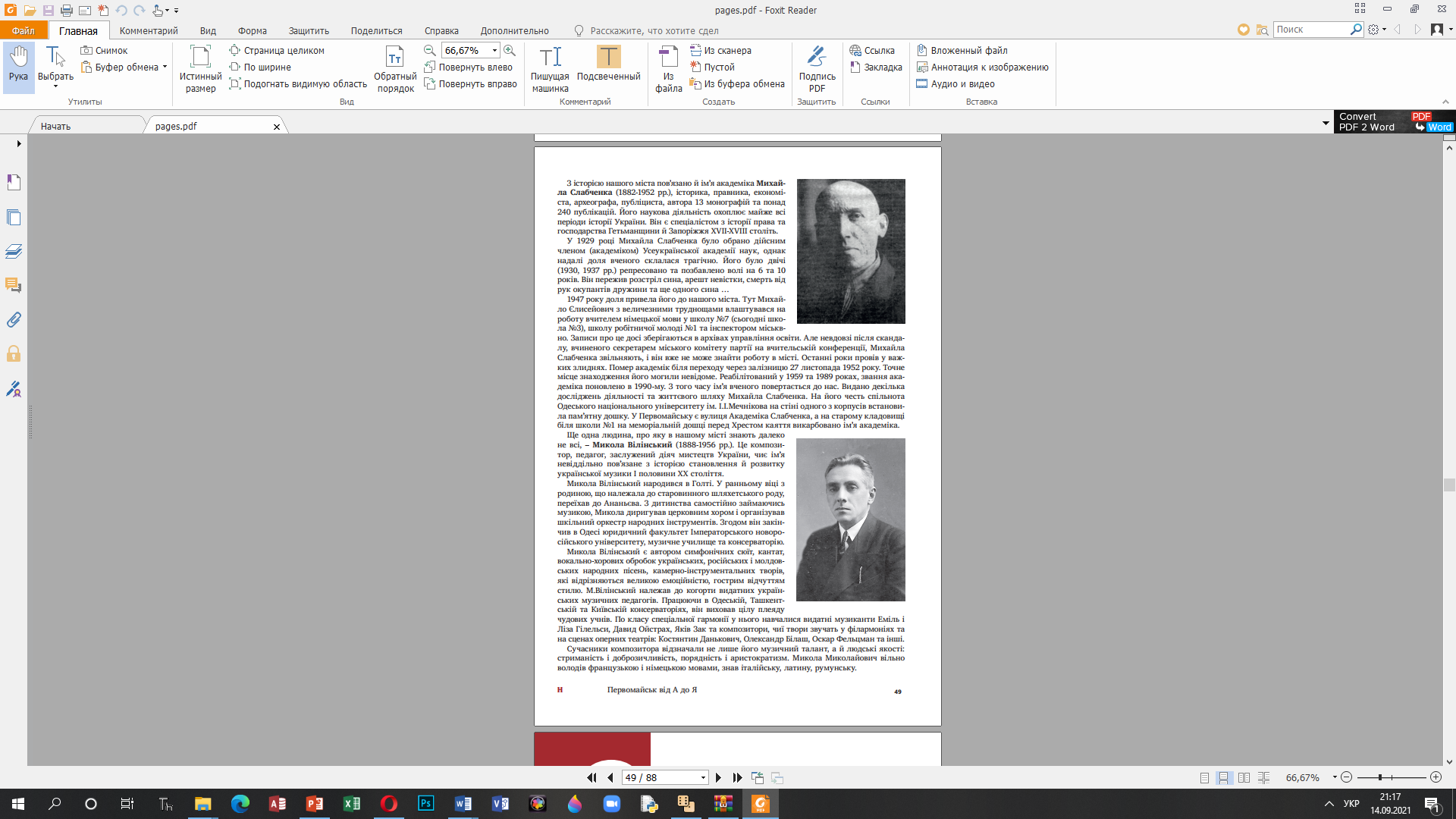 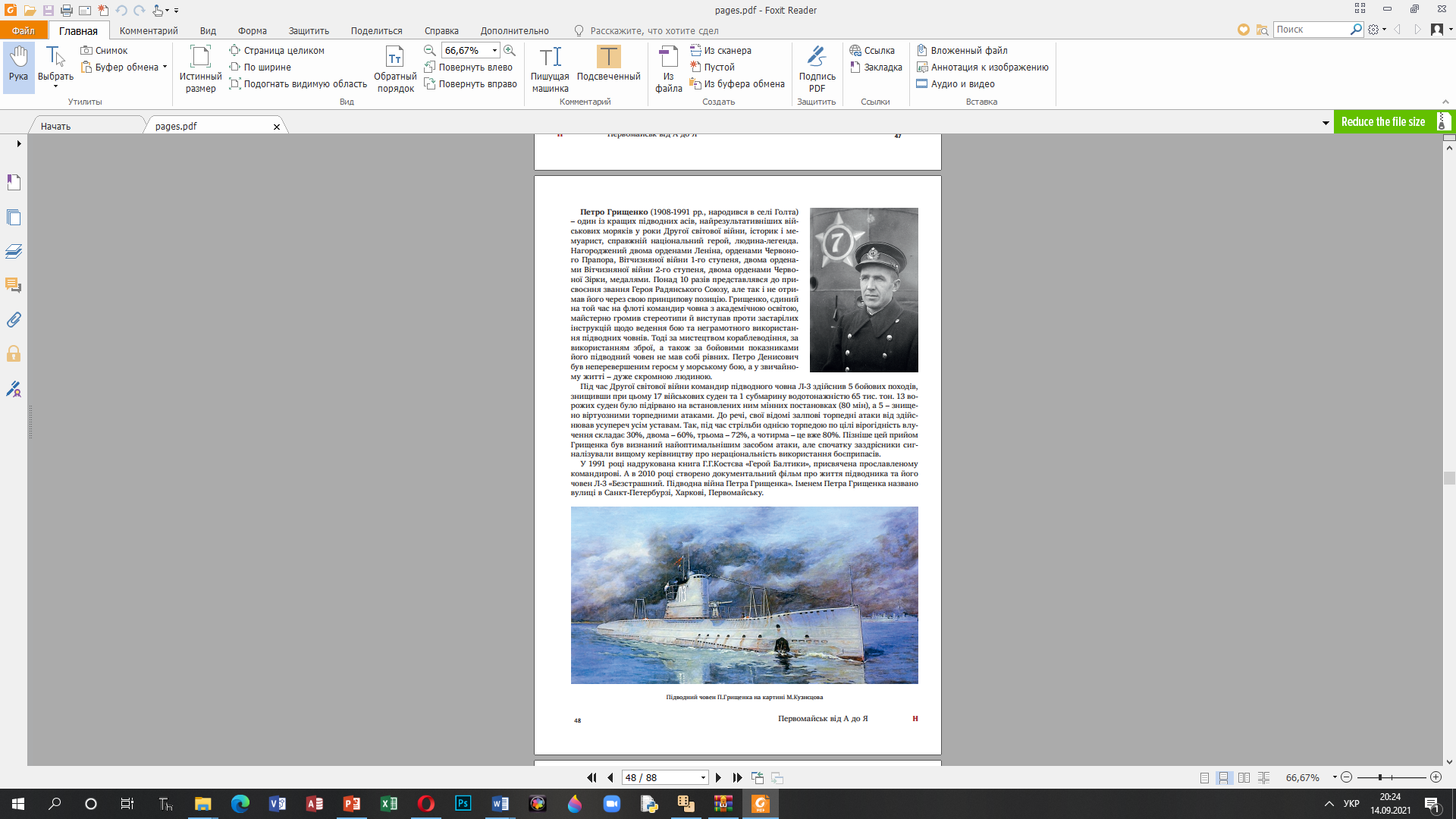 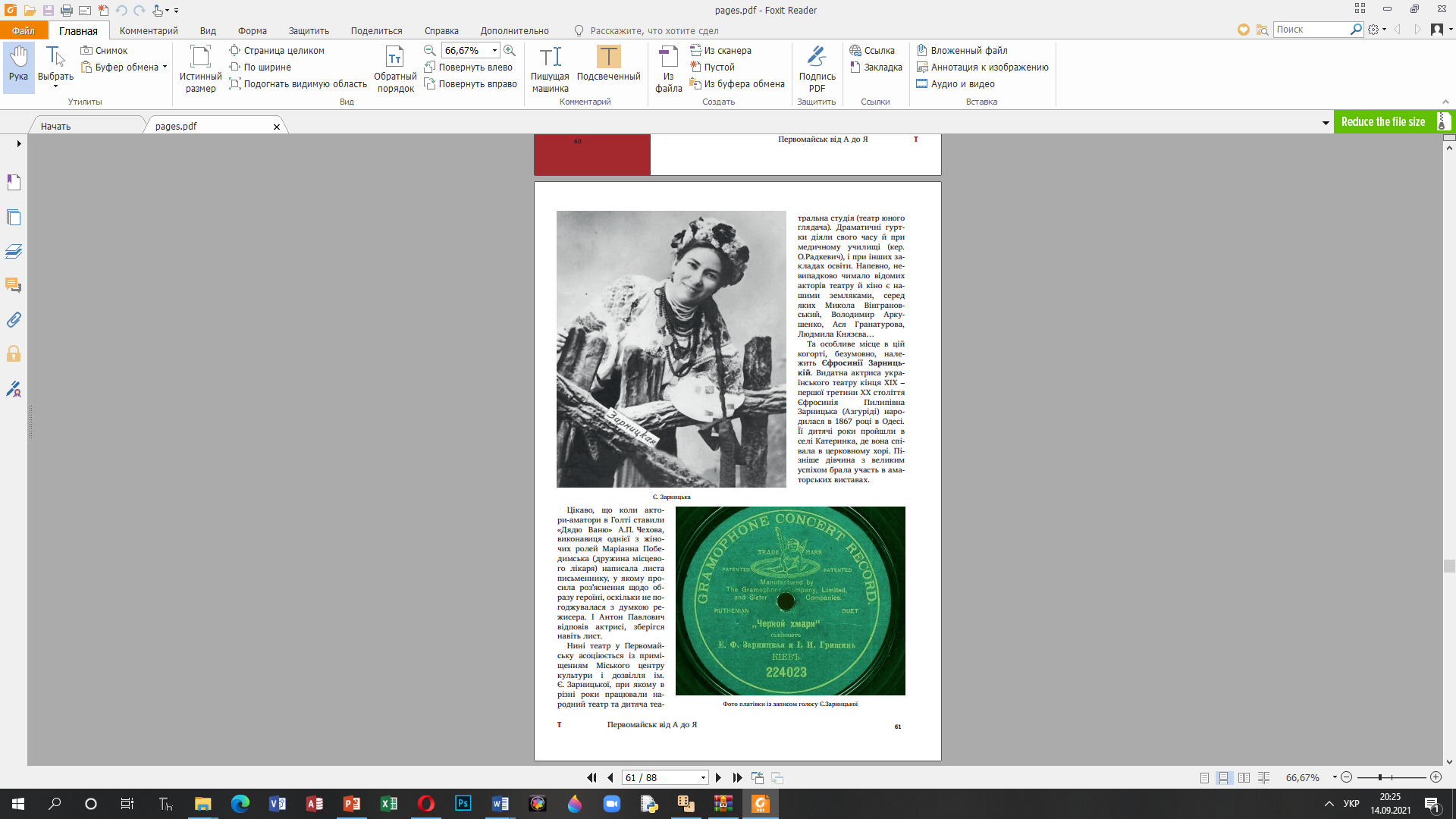 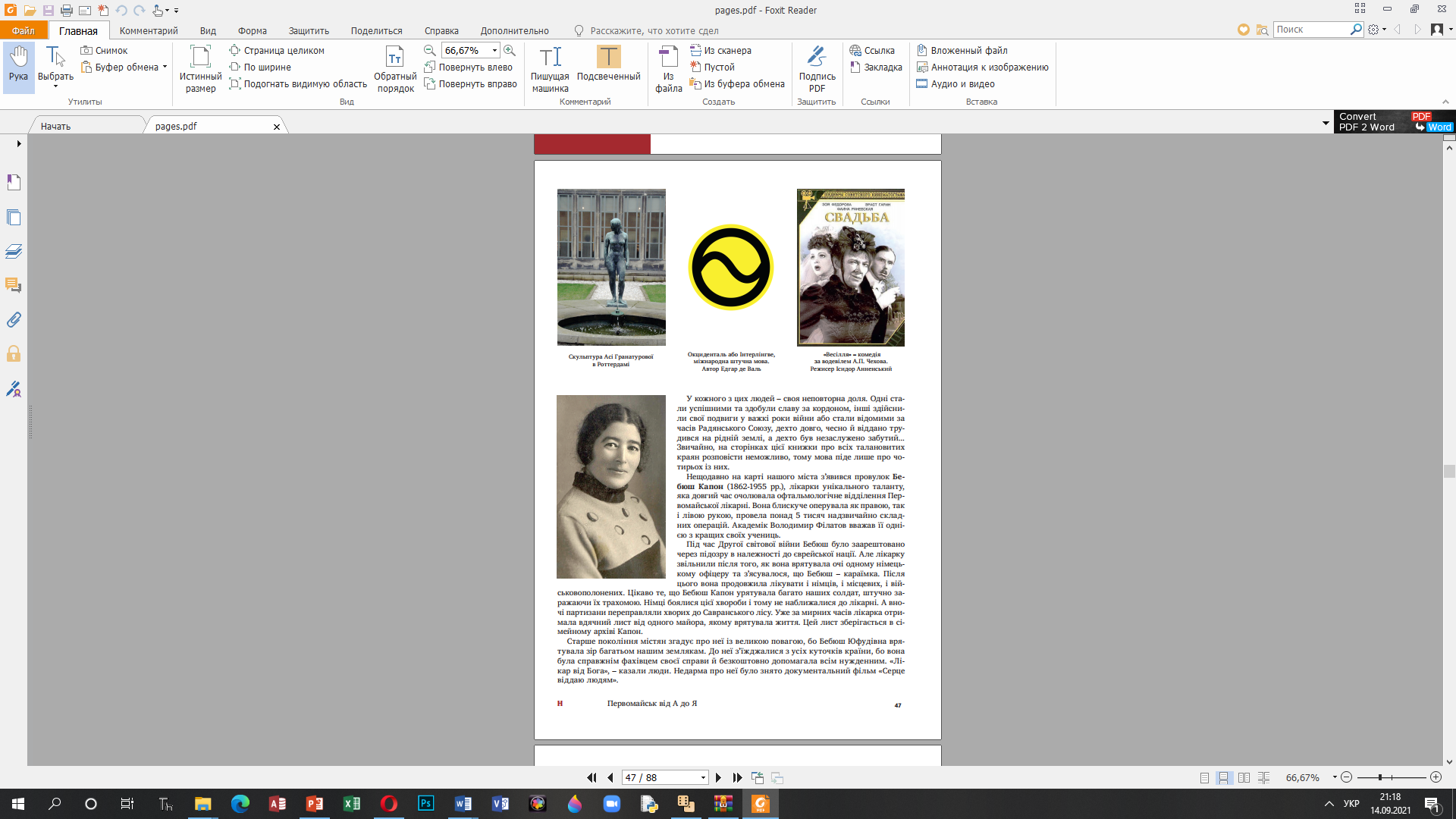 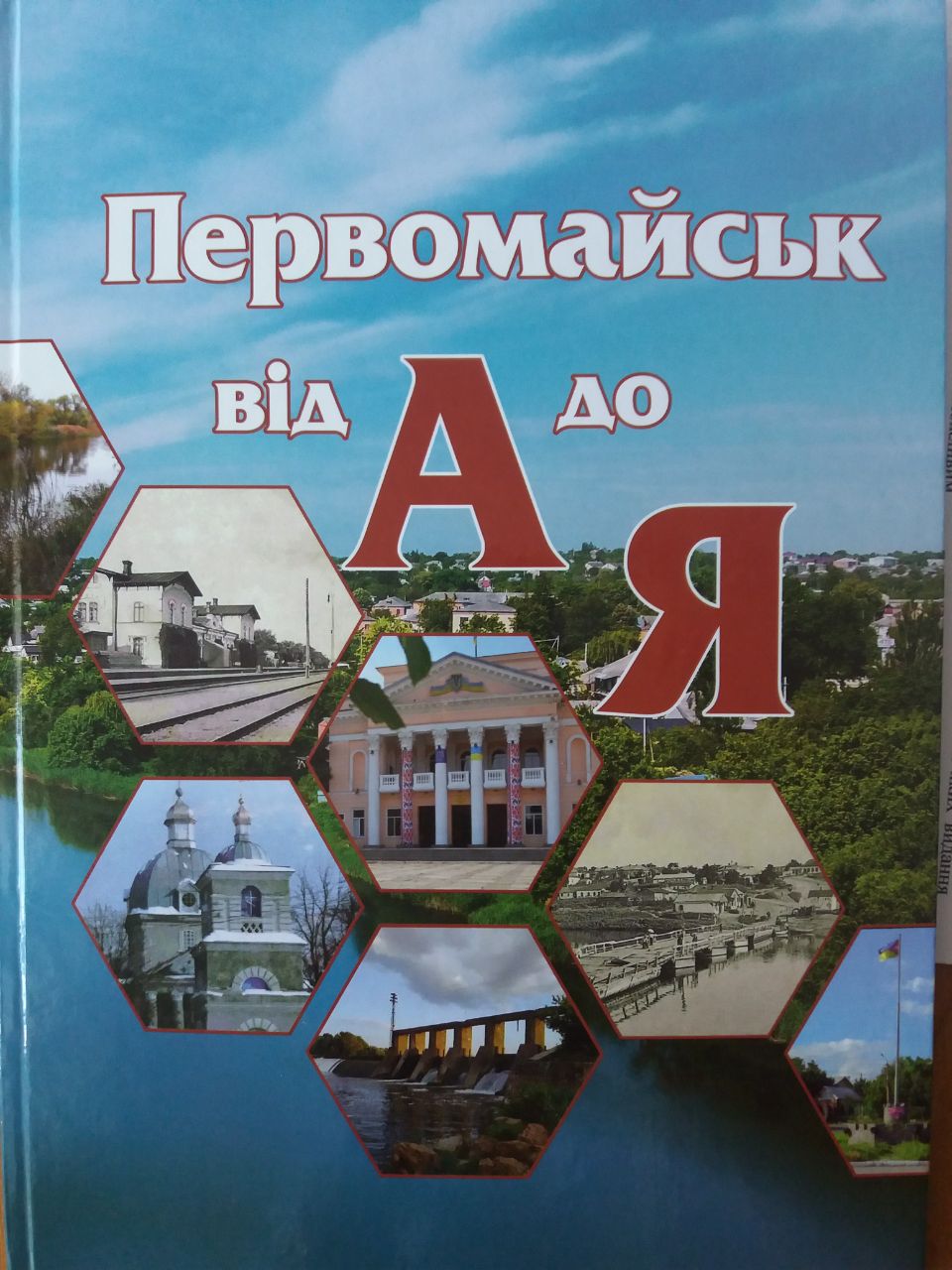 Презентація книжки
15 вересня 2021 року
Управління освіти Первомайської міської ради
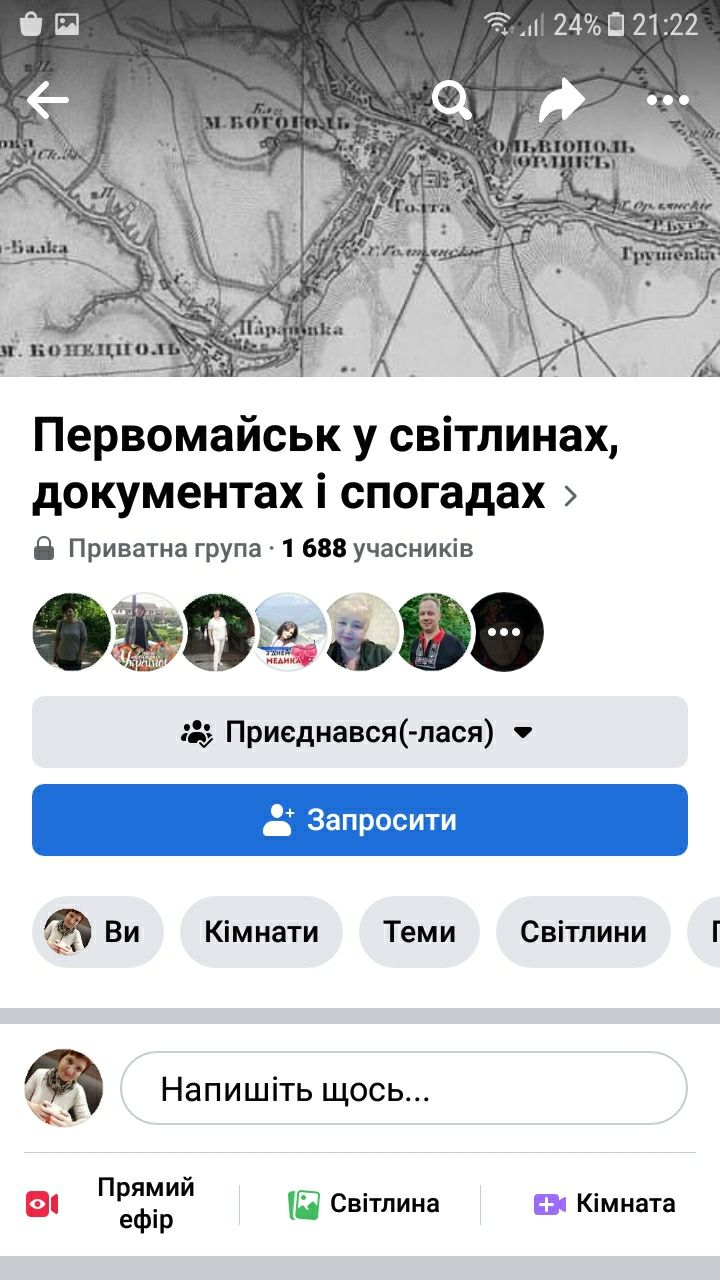 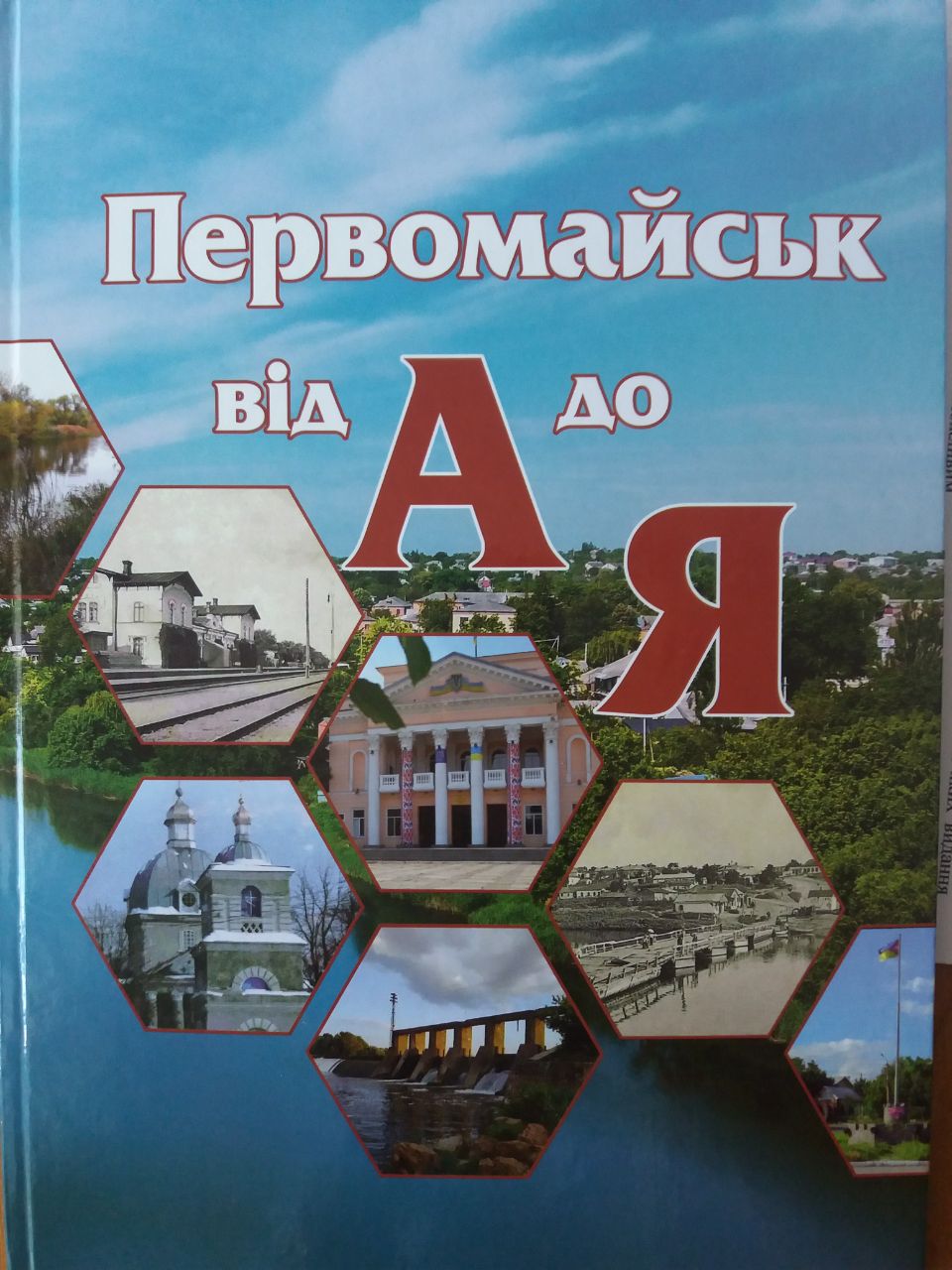 Презентація книжки
15 вересня 2021 року
Управління освіти Первомайської міської ради
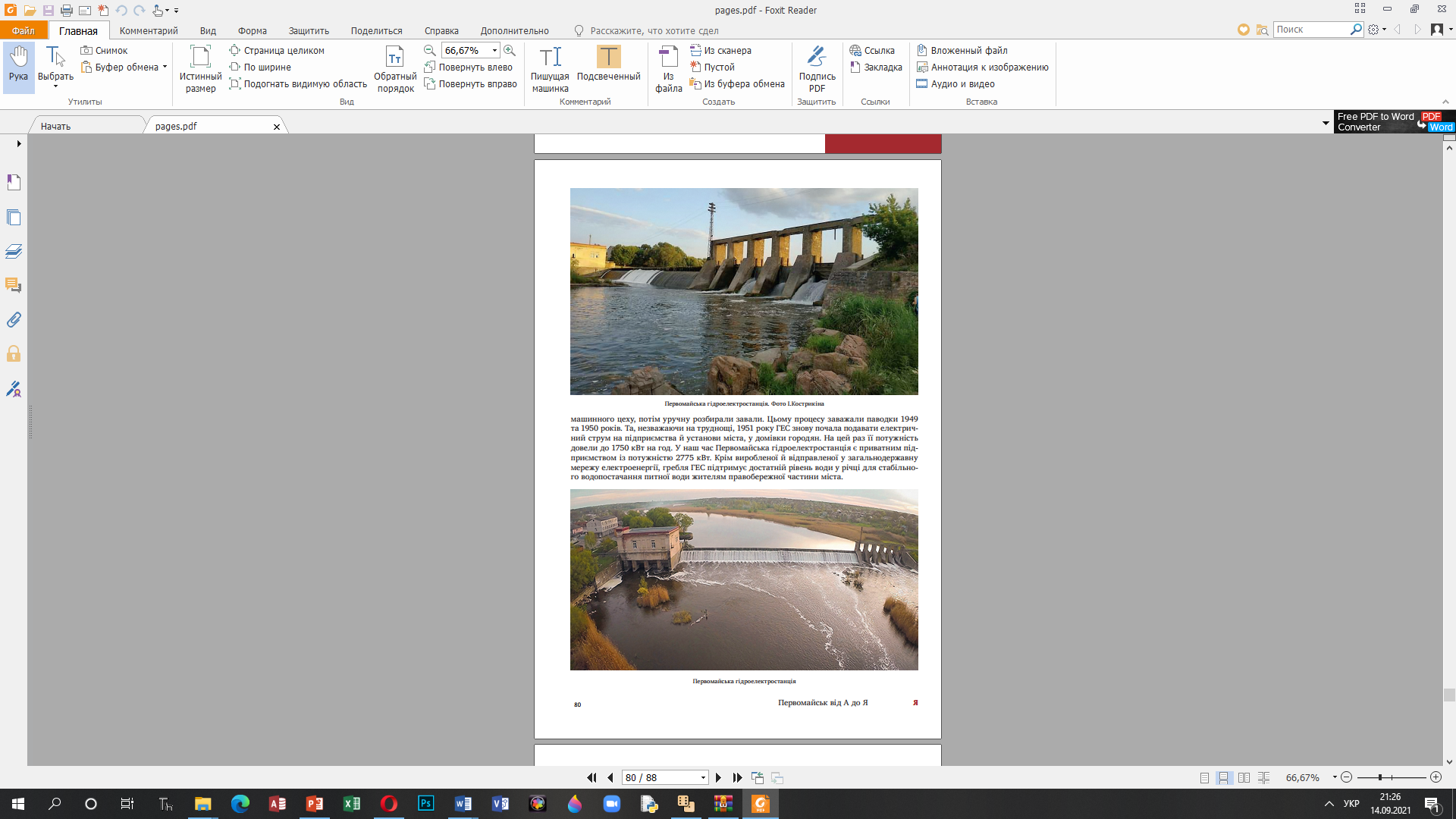 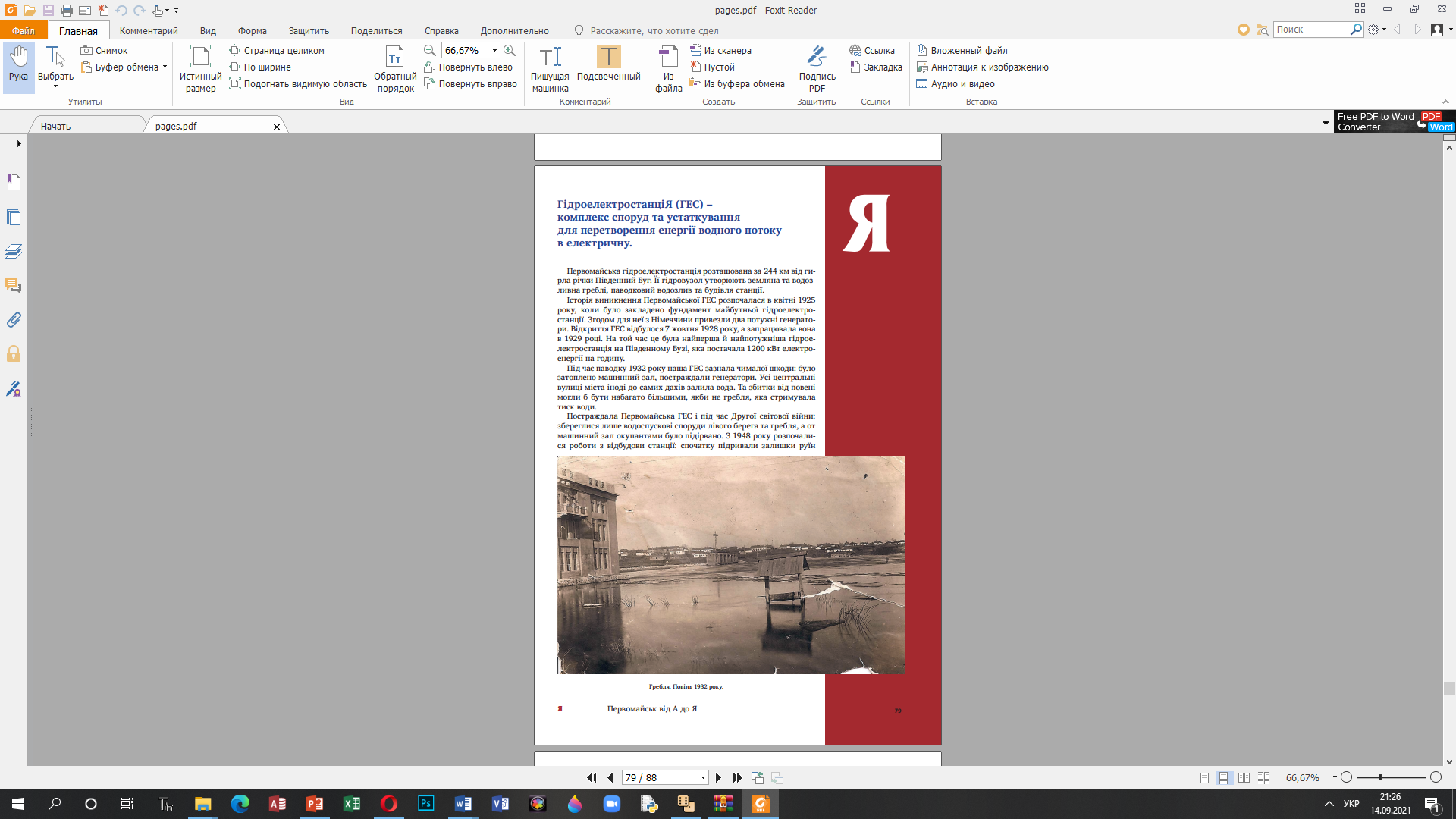 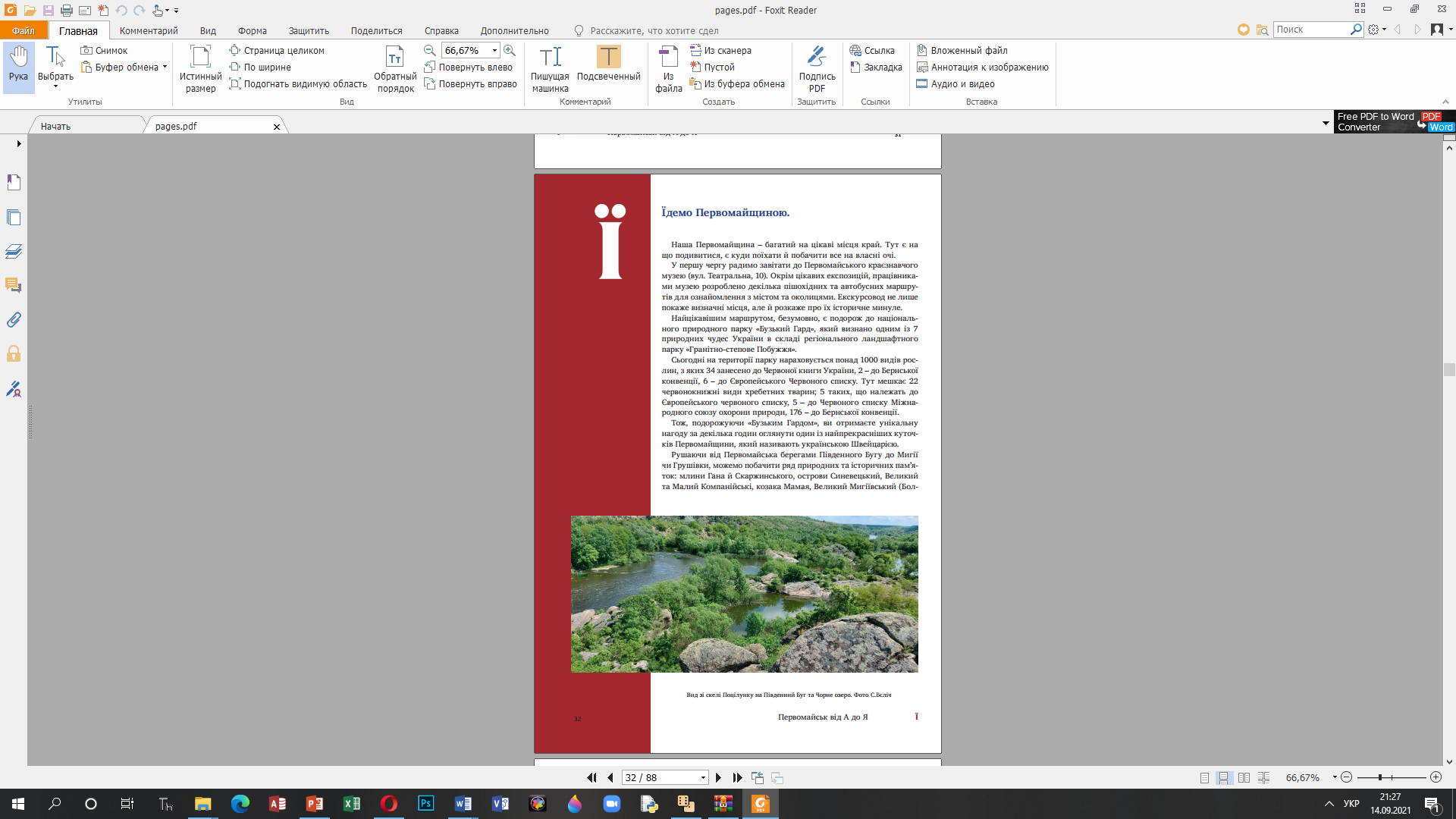 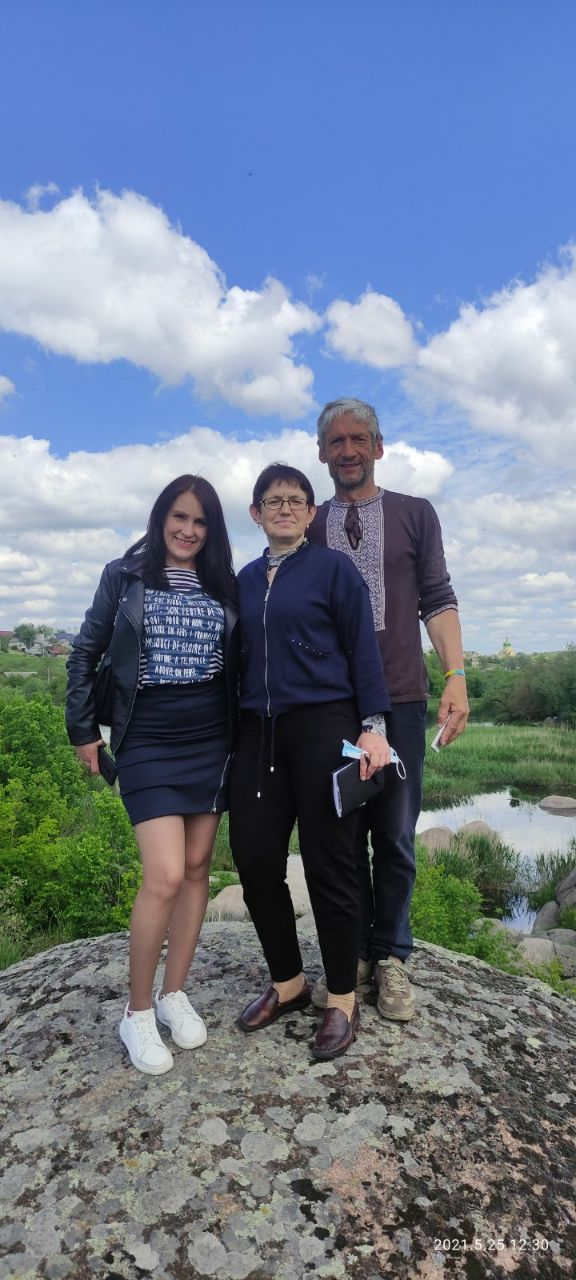 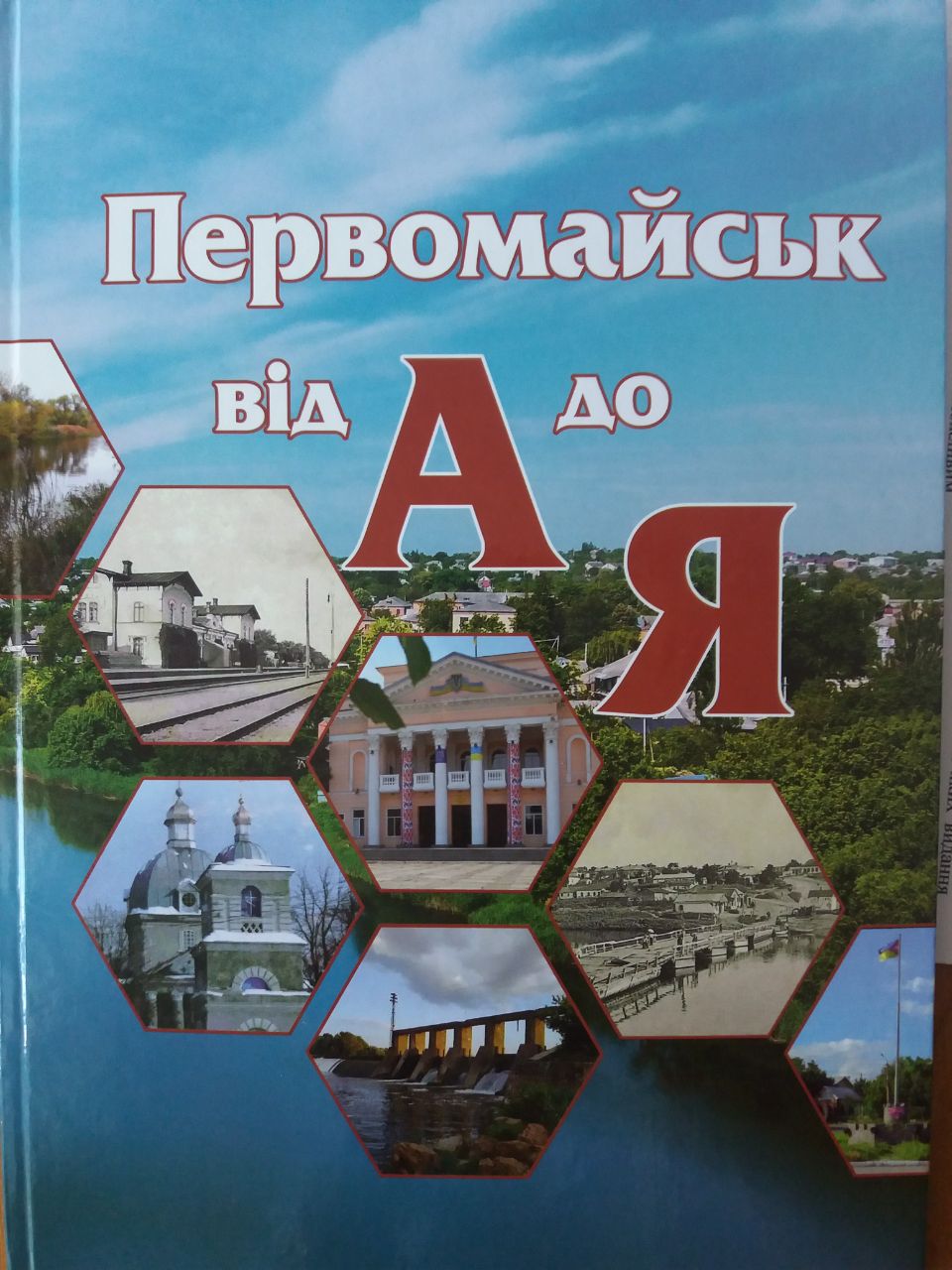 Презентація книжки
15 вересня 2021 року
Управління освіти Первомайської міської ради
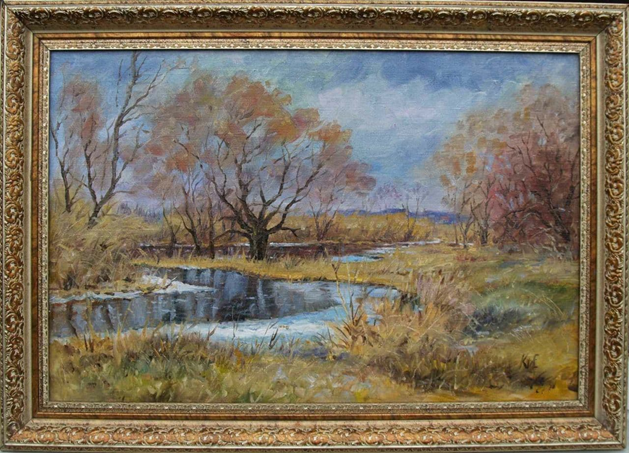 Кодима. Художник І.Кострикін
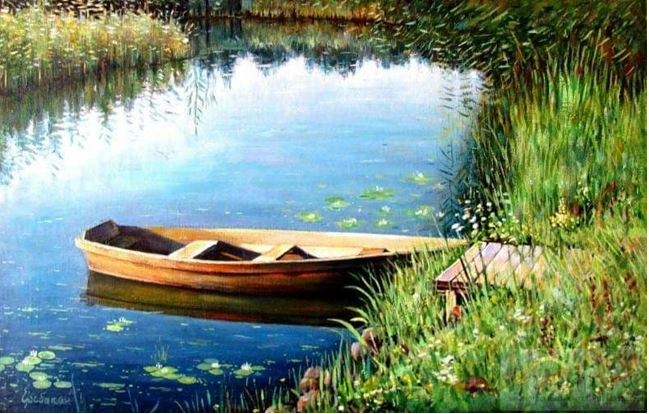 Ранок на Синюсі. 
Художник Д.Єребакан
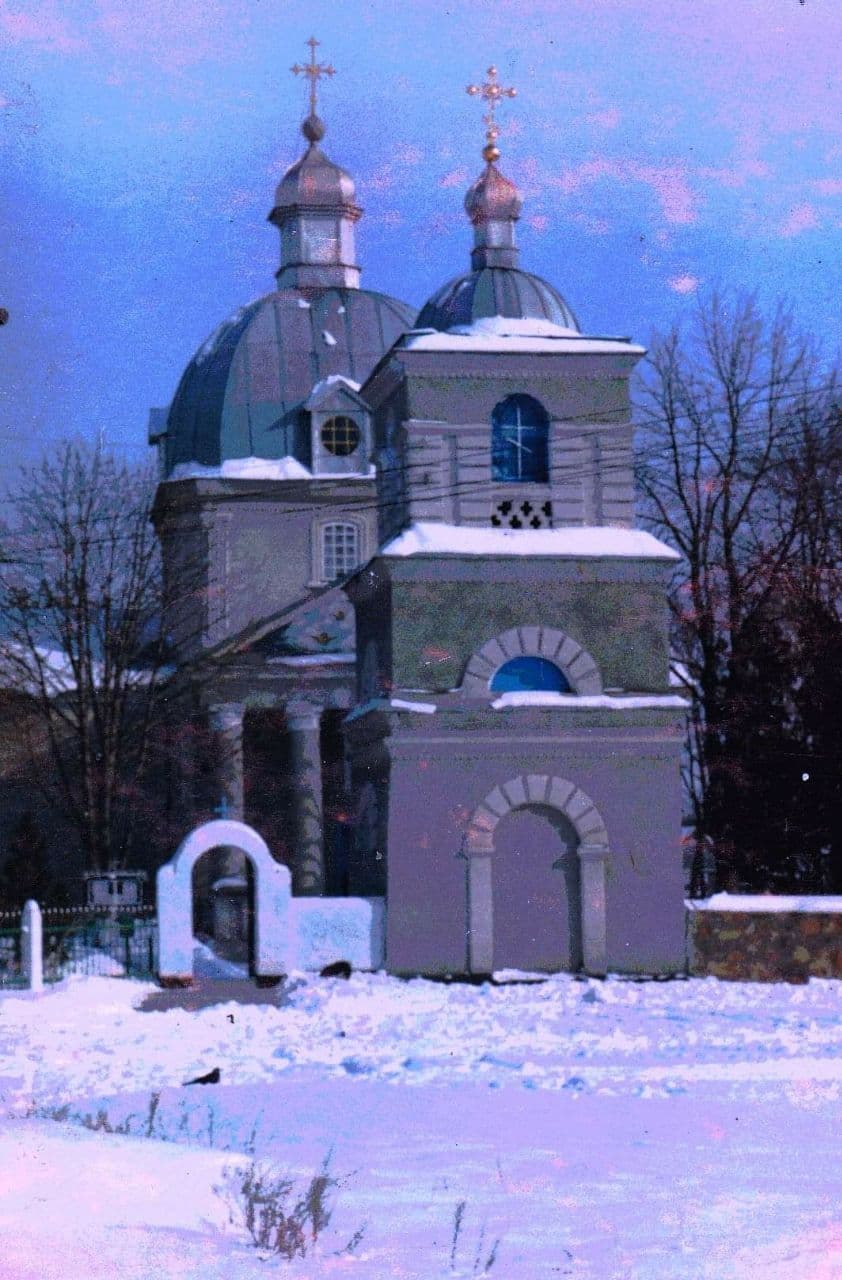 Свято-Покровська церква. Художник Д.Єребакан
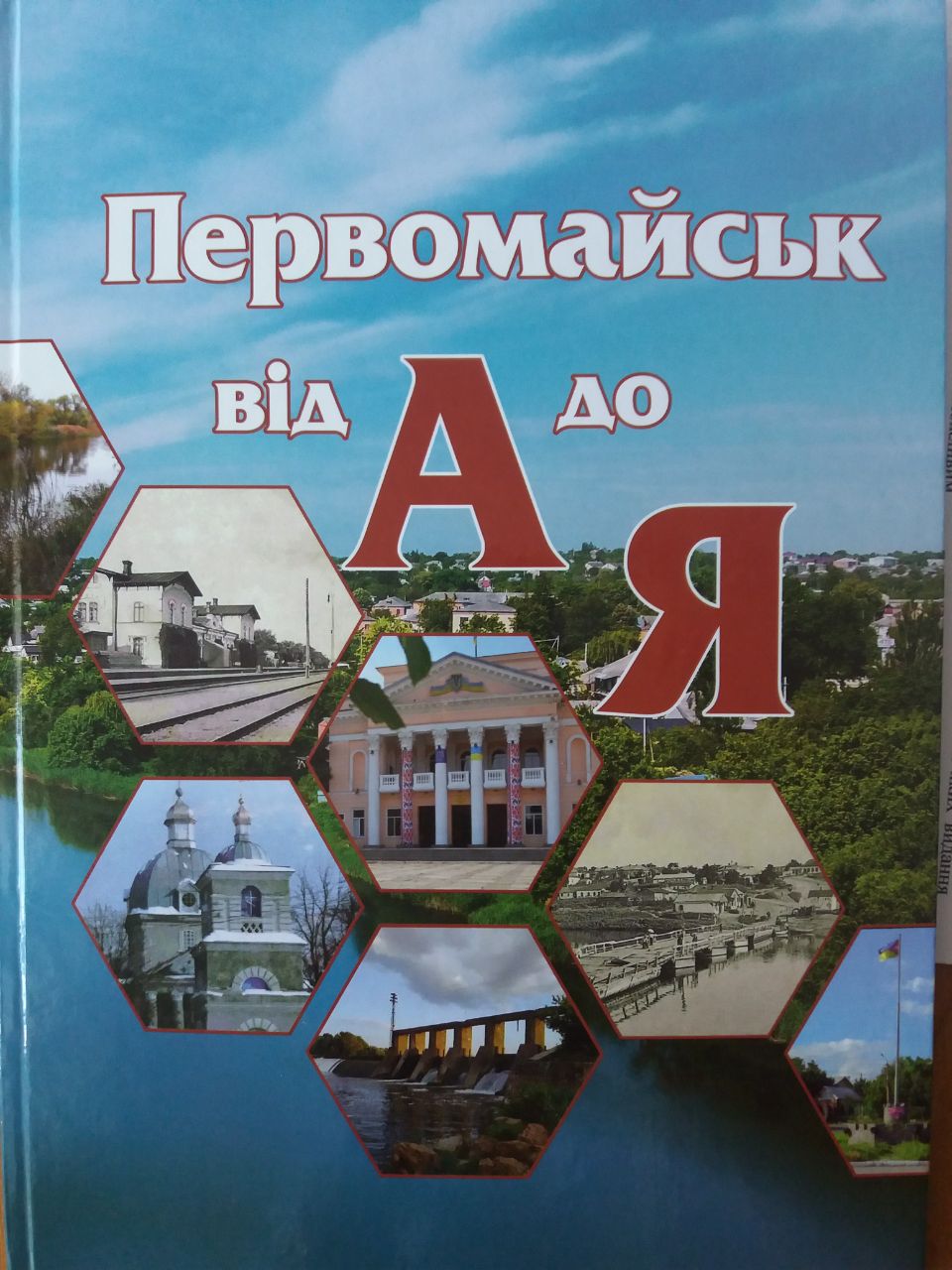 Презентація книжки
15 вересня 2021 року
Управління освіти Первомайської міської ради